Fred Frog needs your help!
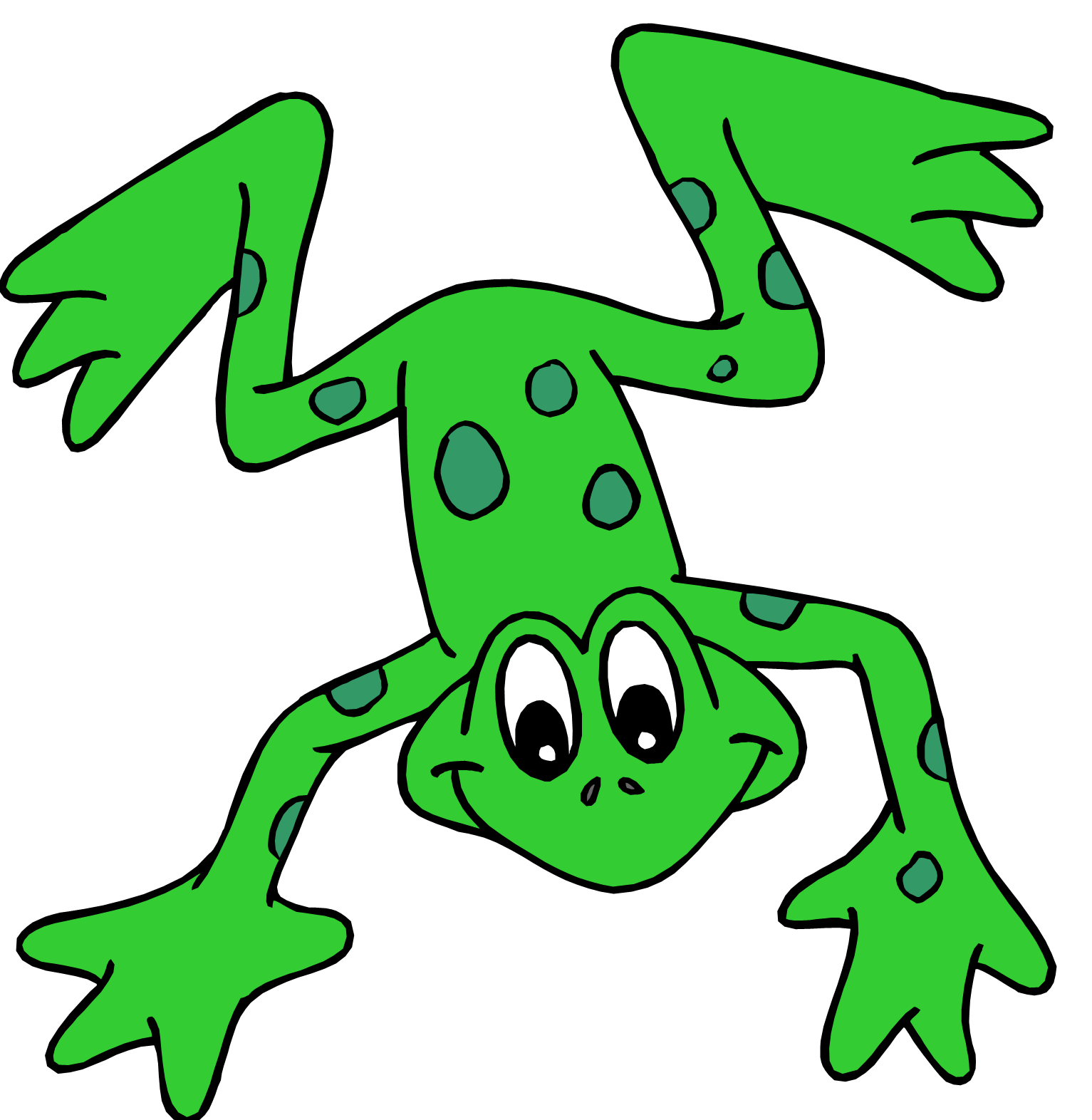 Help him to read these
NEW WORDS
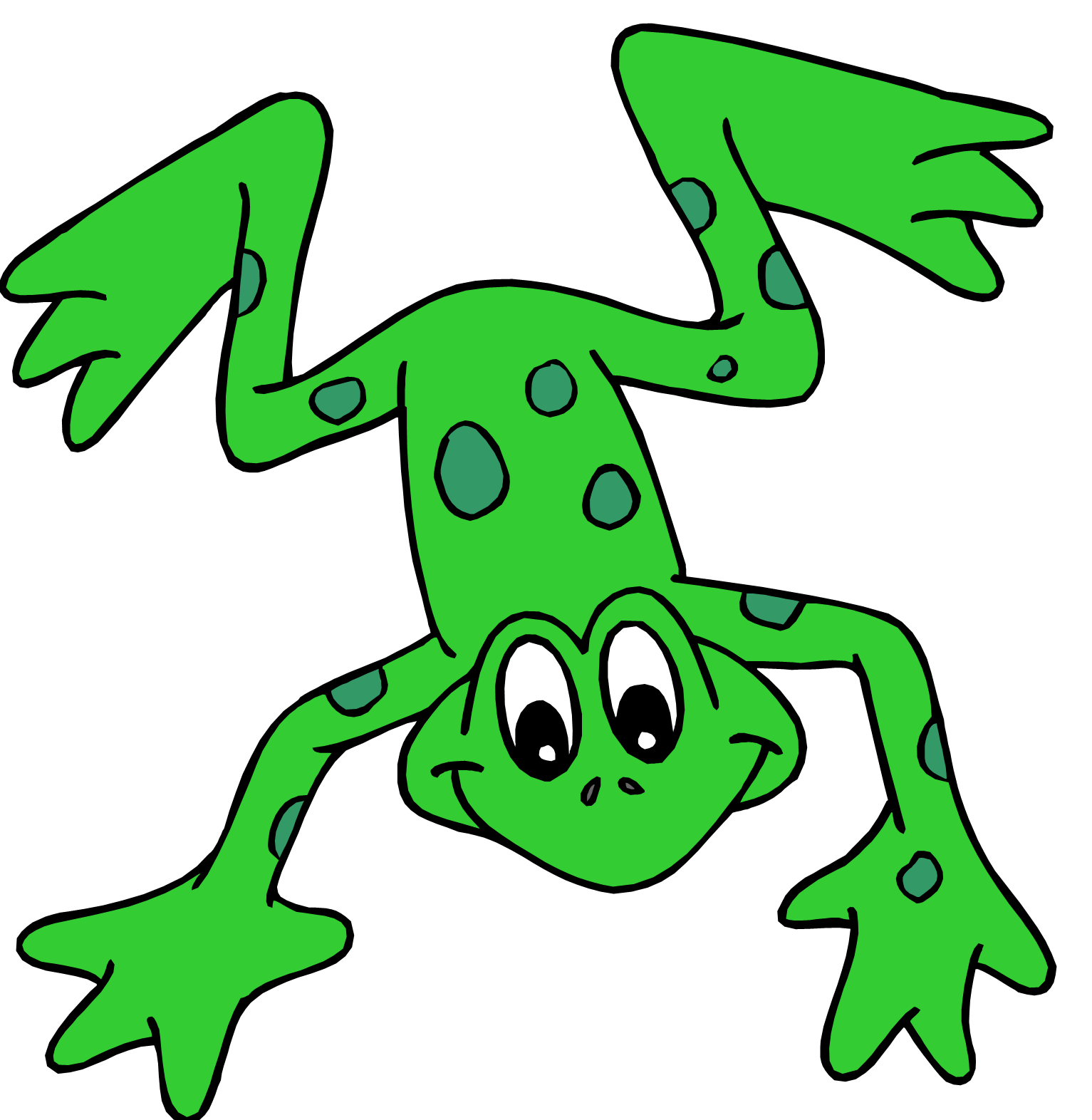 Don’t forget:1) Special Friends.2) Fred Talk.3) Blend
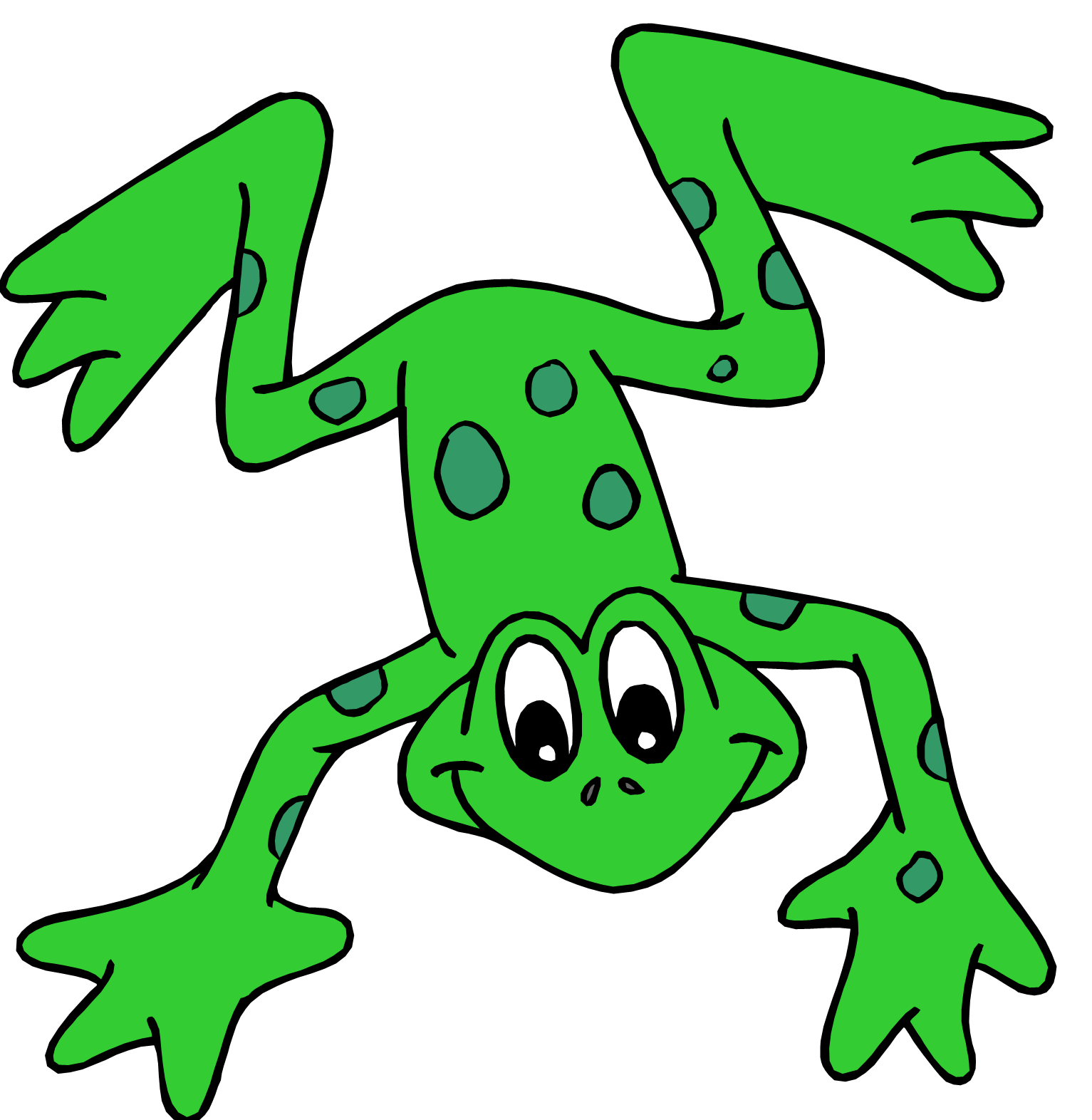 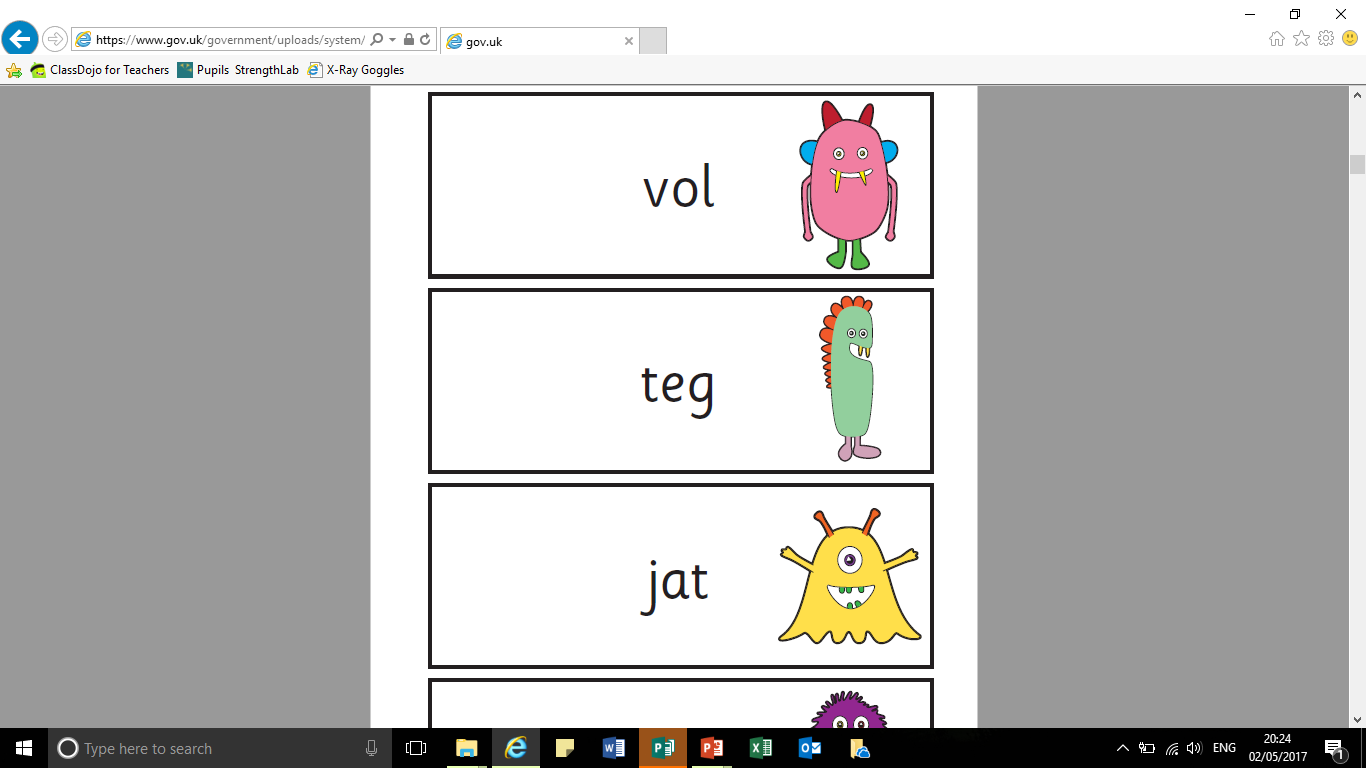 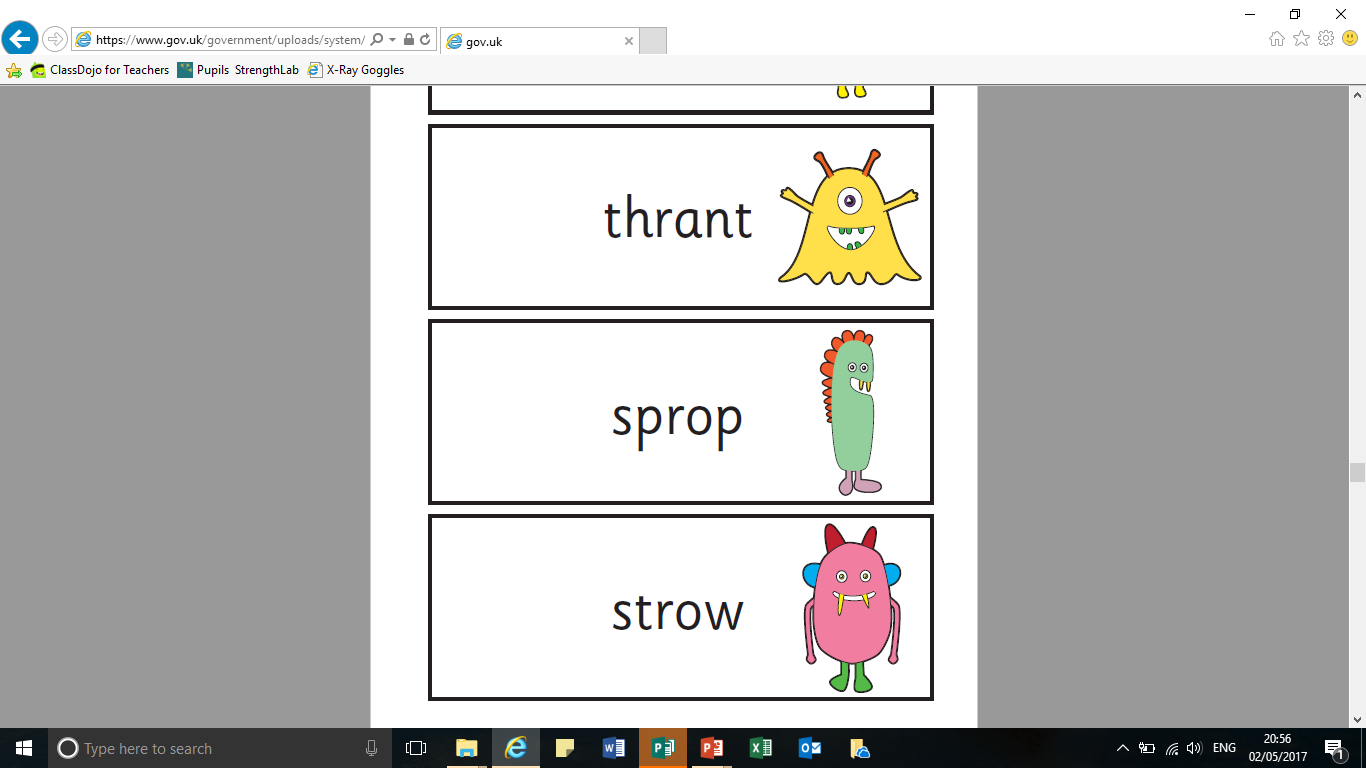 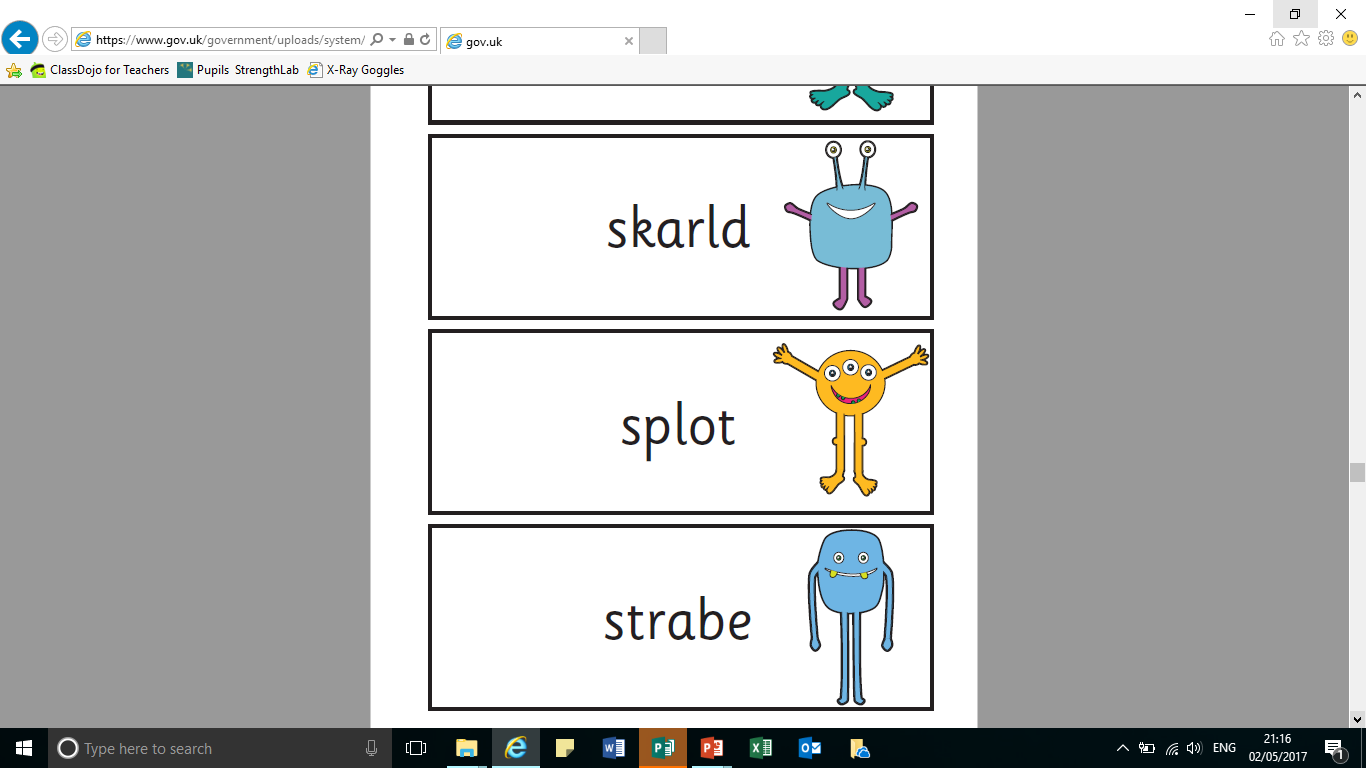 Don’t forget:1) Special Friends.2) Fred Talk.3) Blend
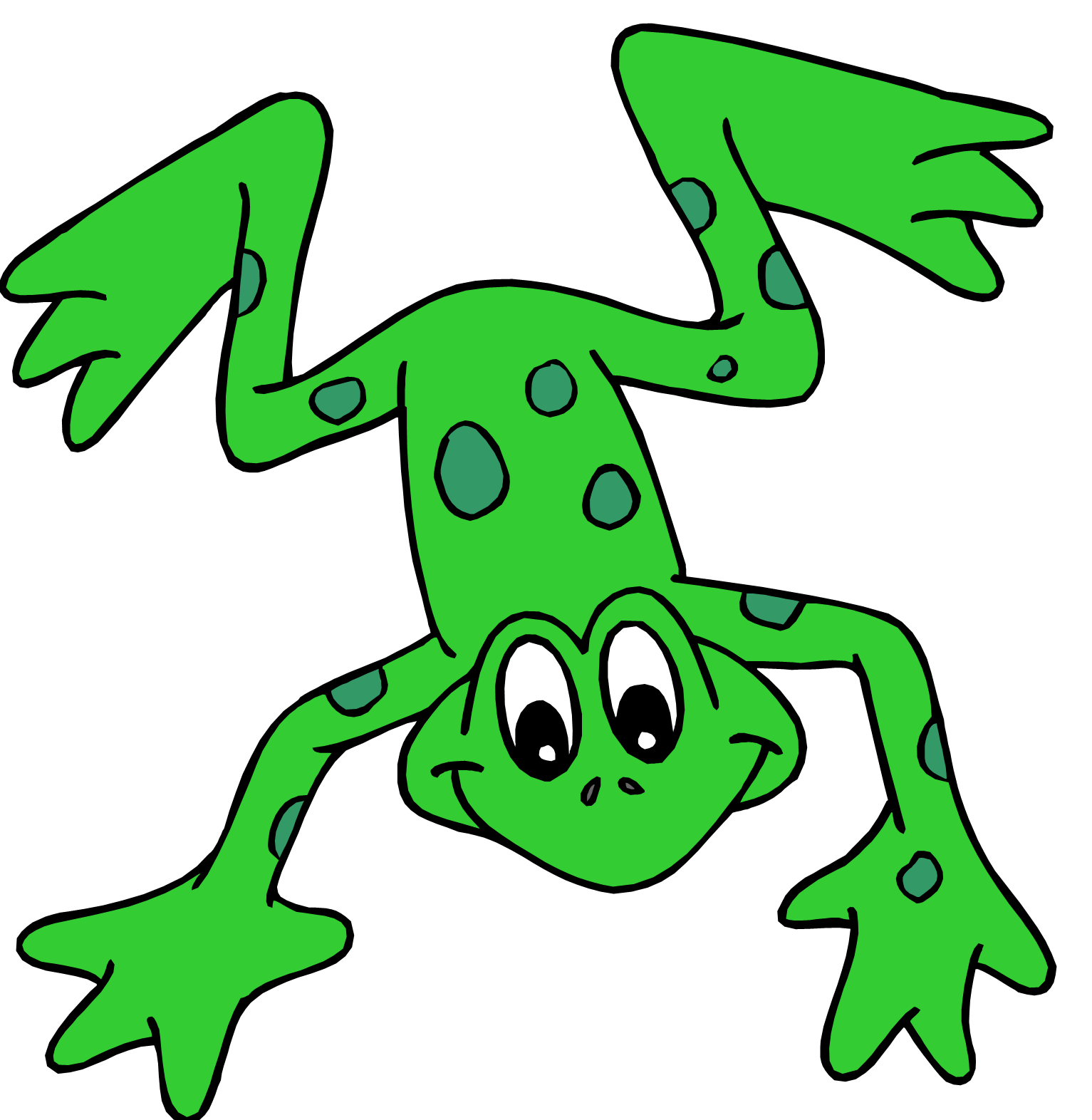 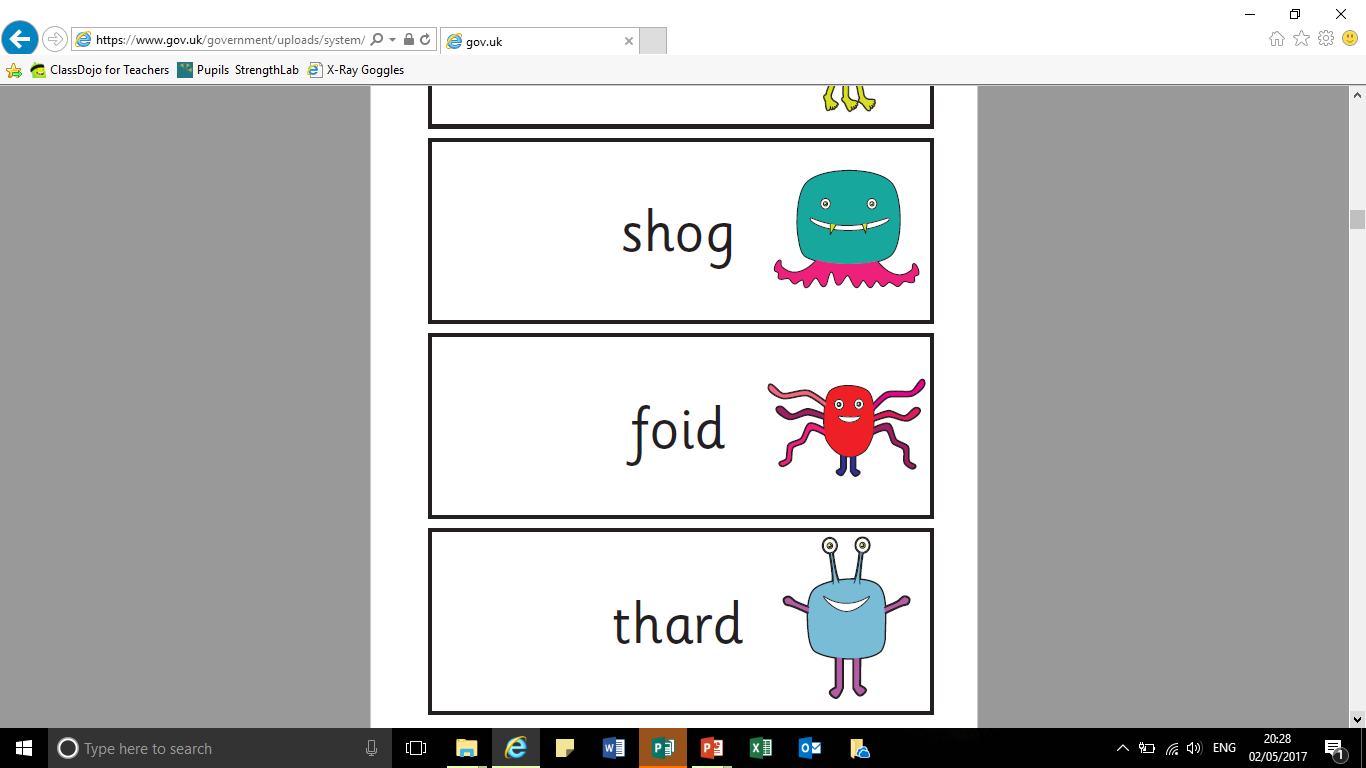 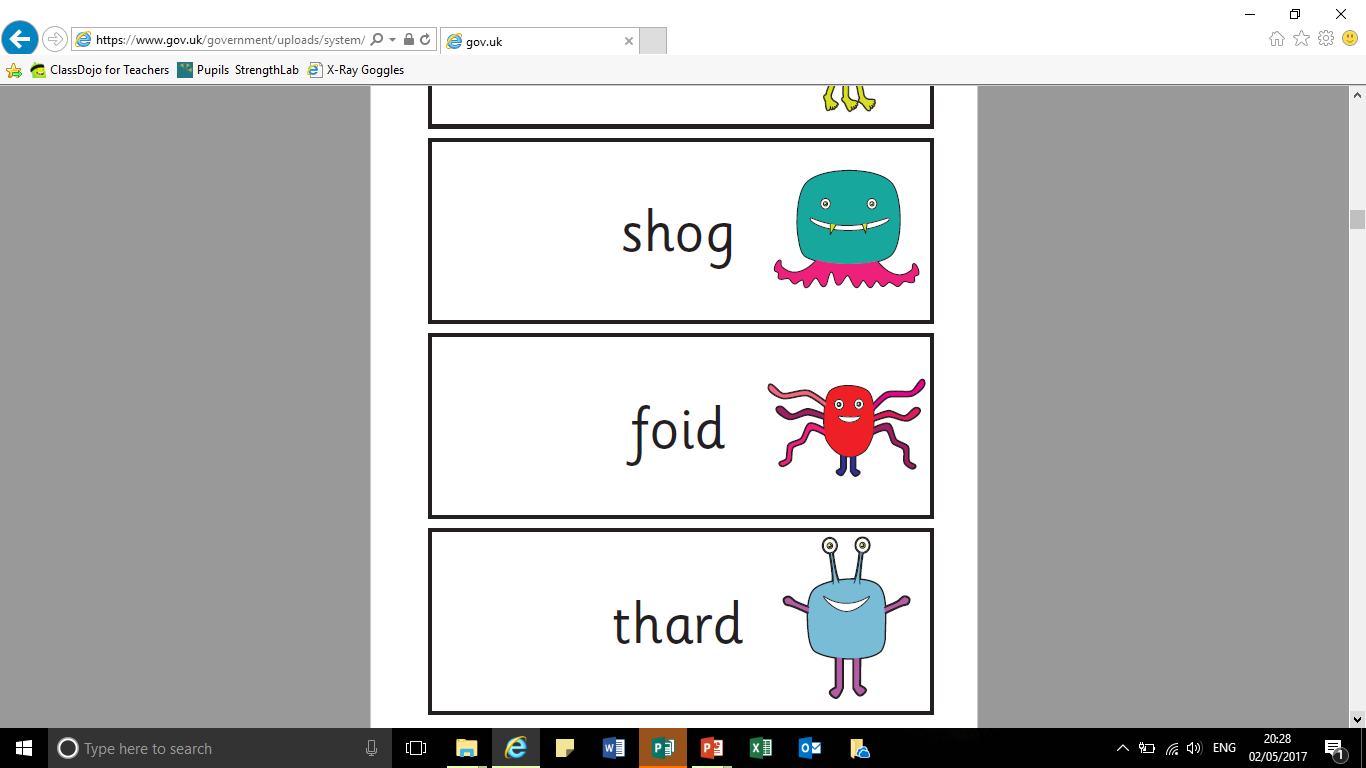 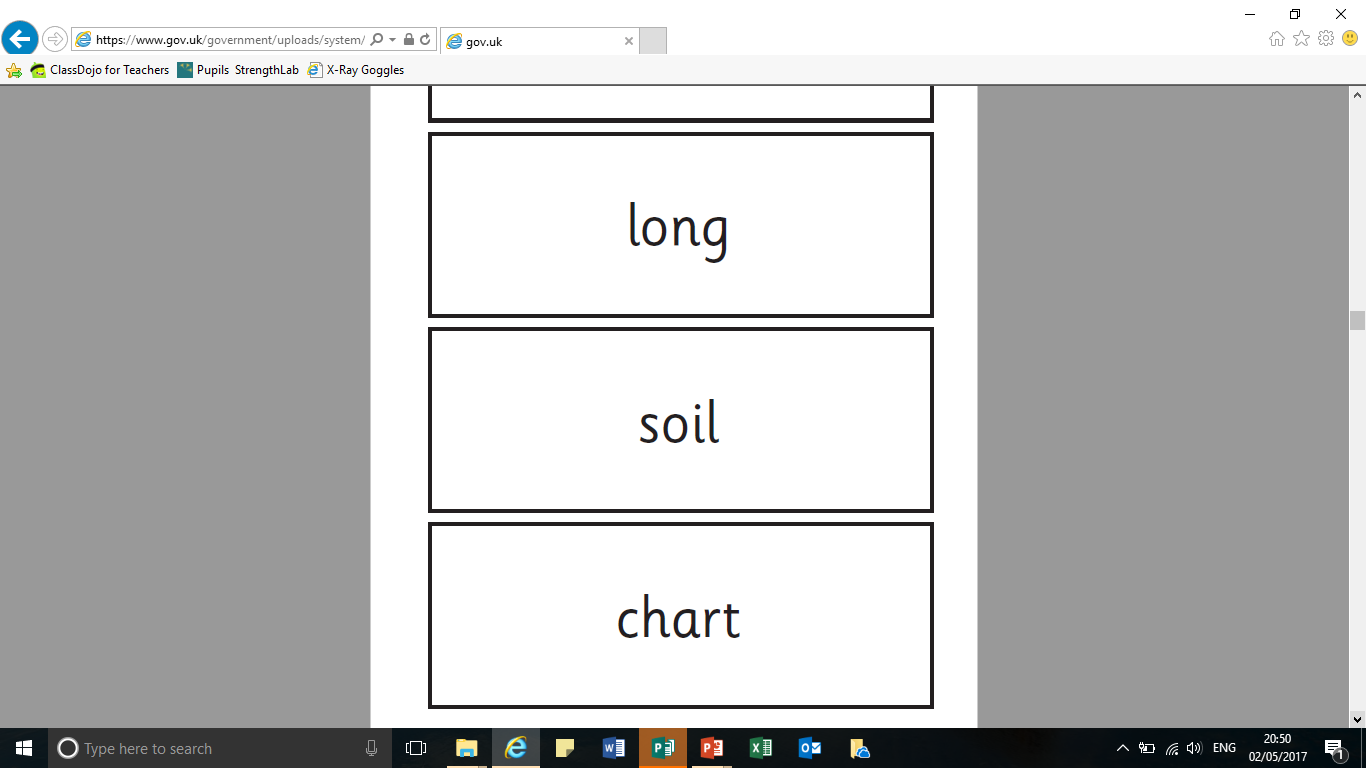 Don’t forget:1) Special Friends.2) Fred Talk.3) Blend
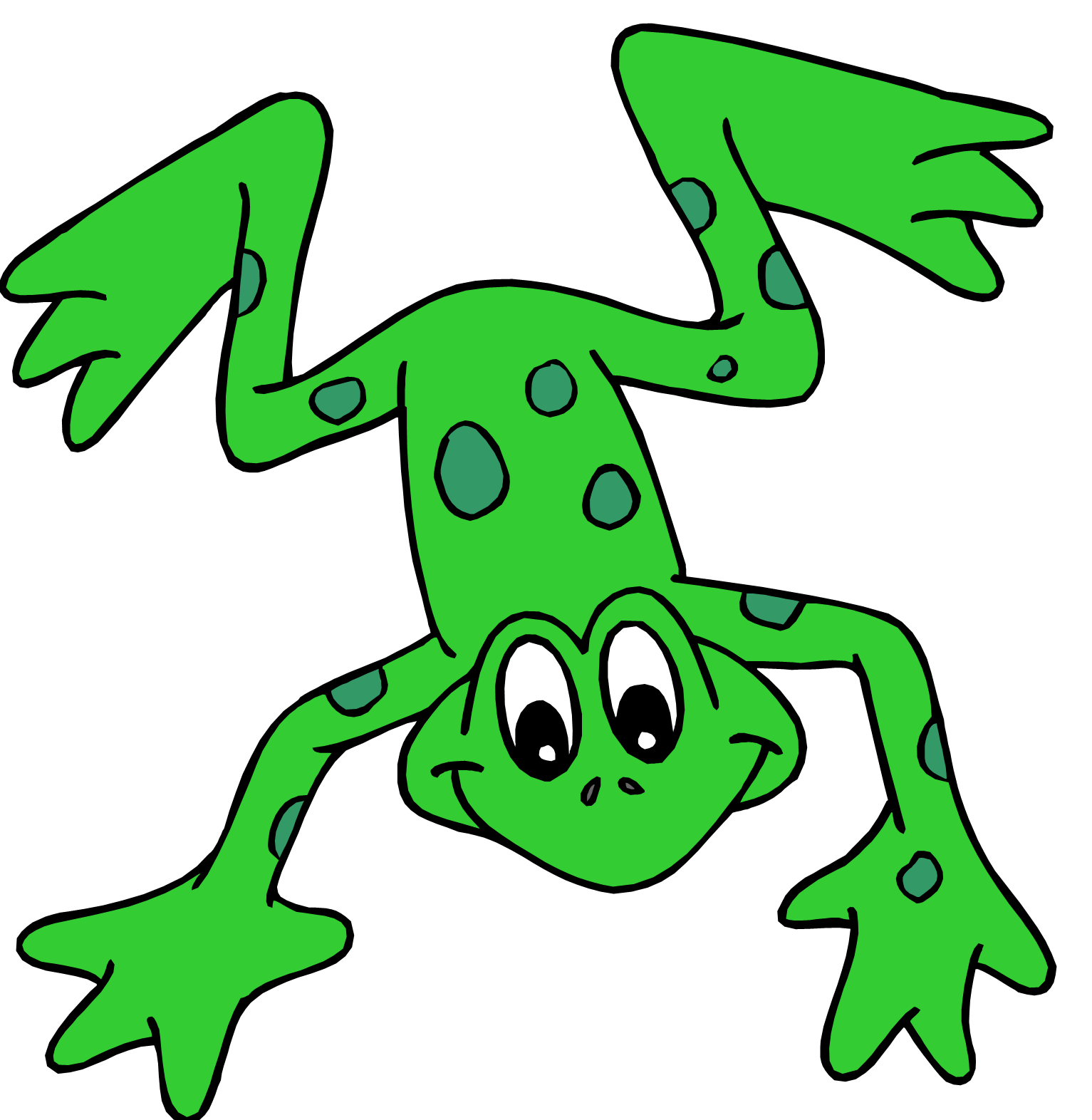 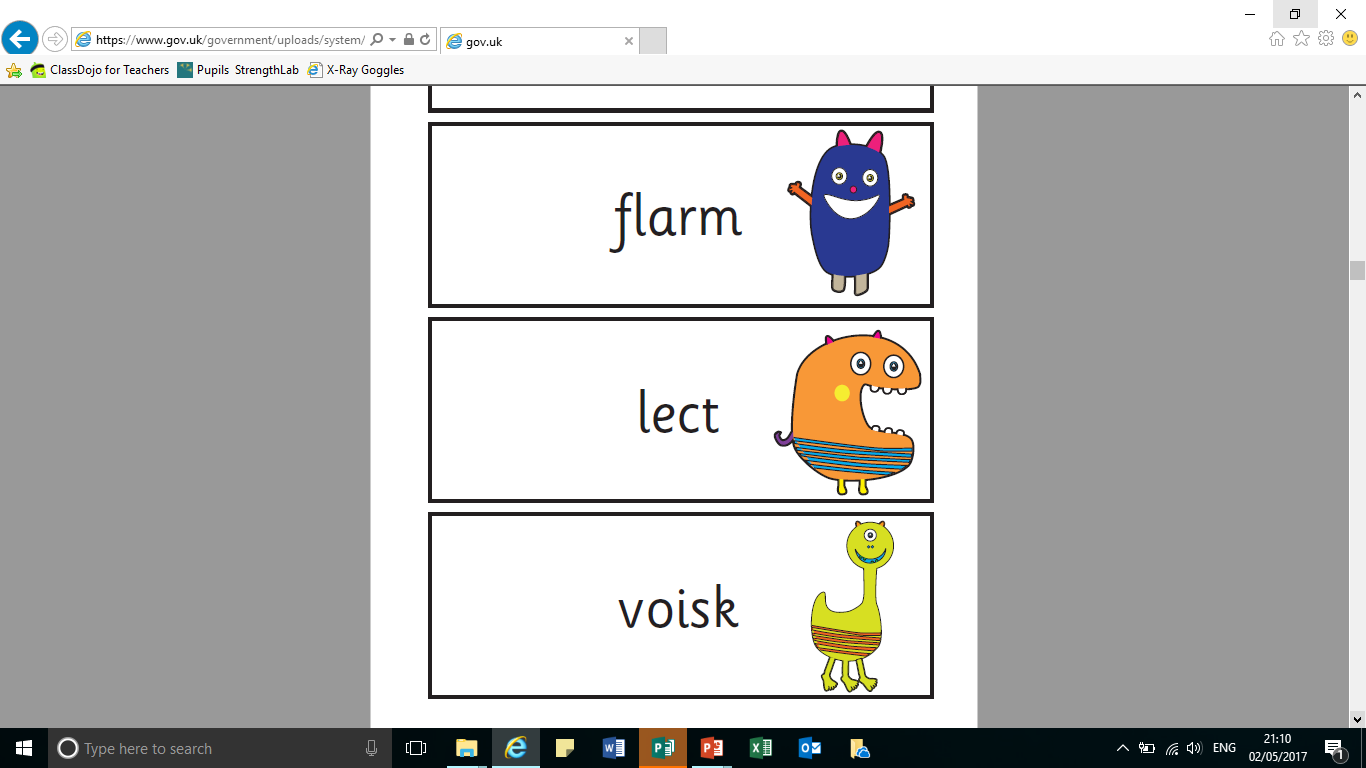 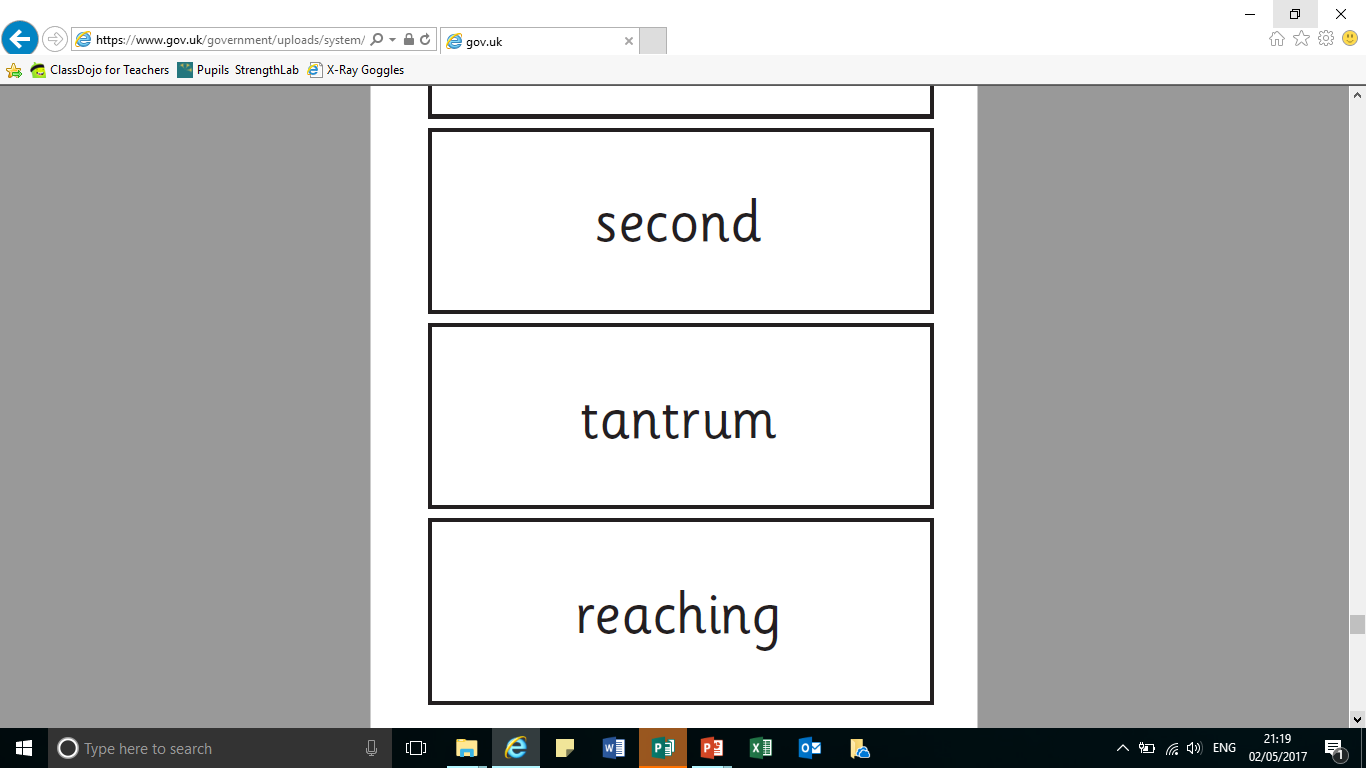 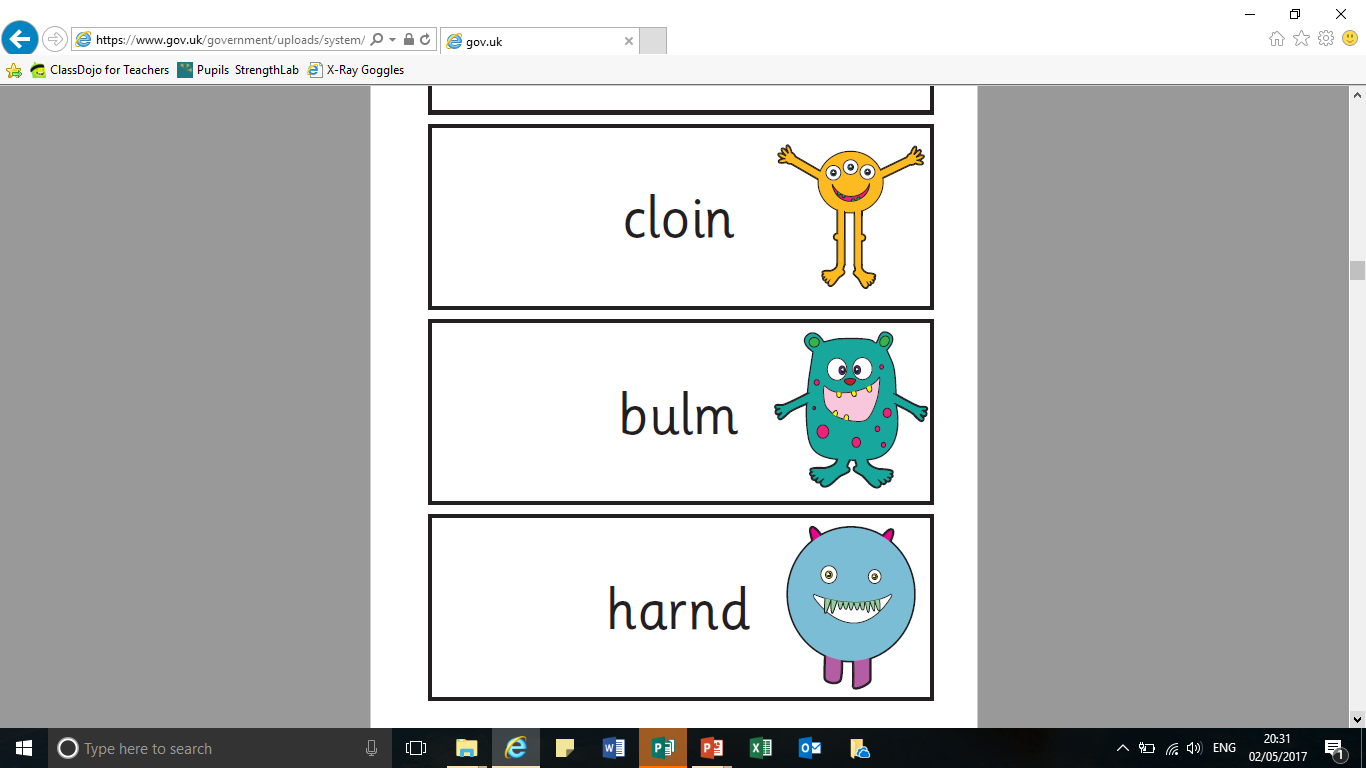 Don’t forget:1) Special Friends.2) Fred Talk.3) Blend
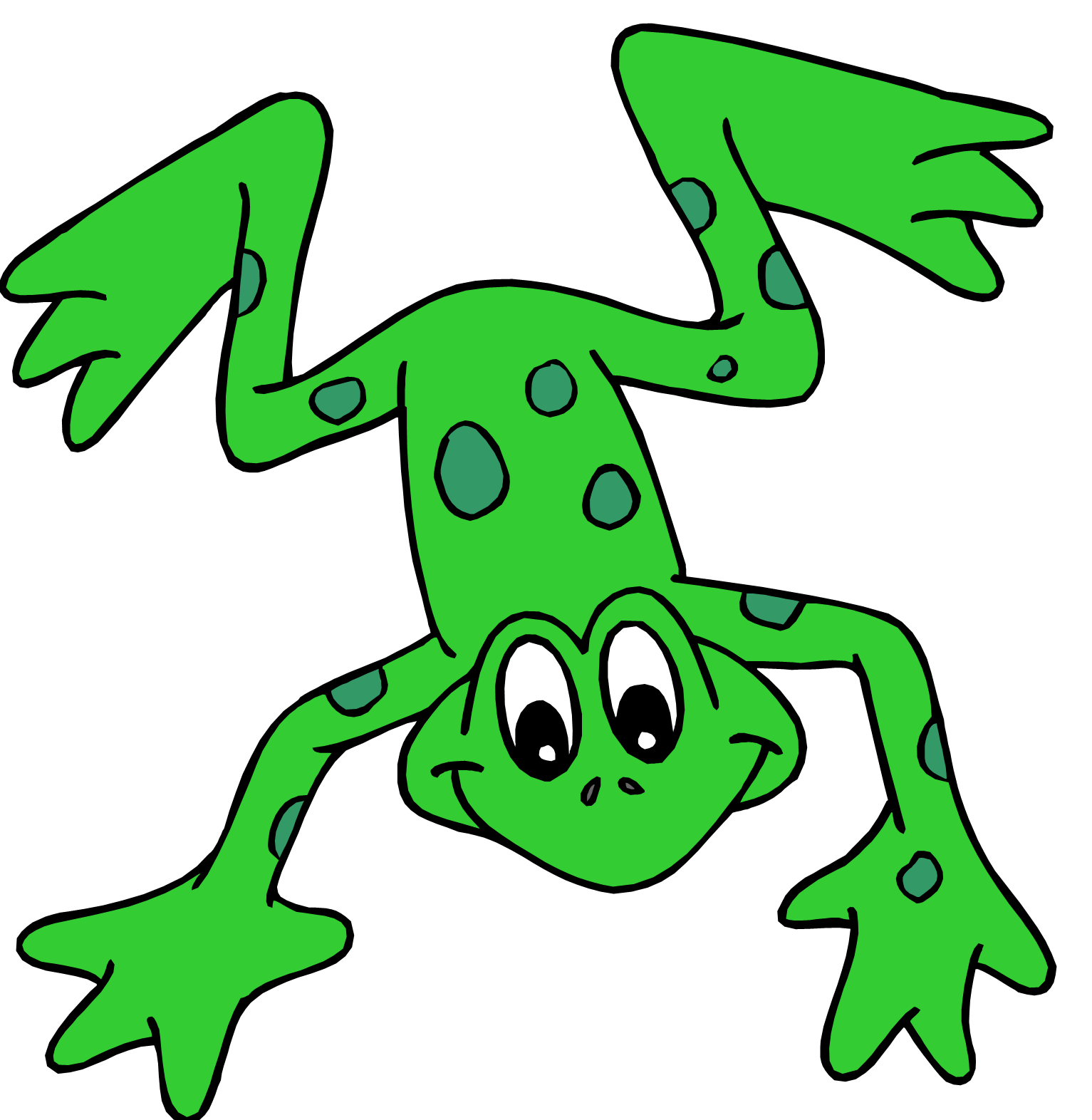 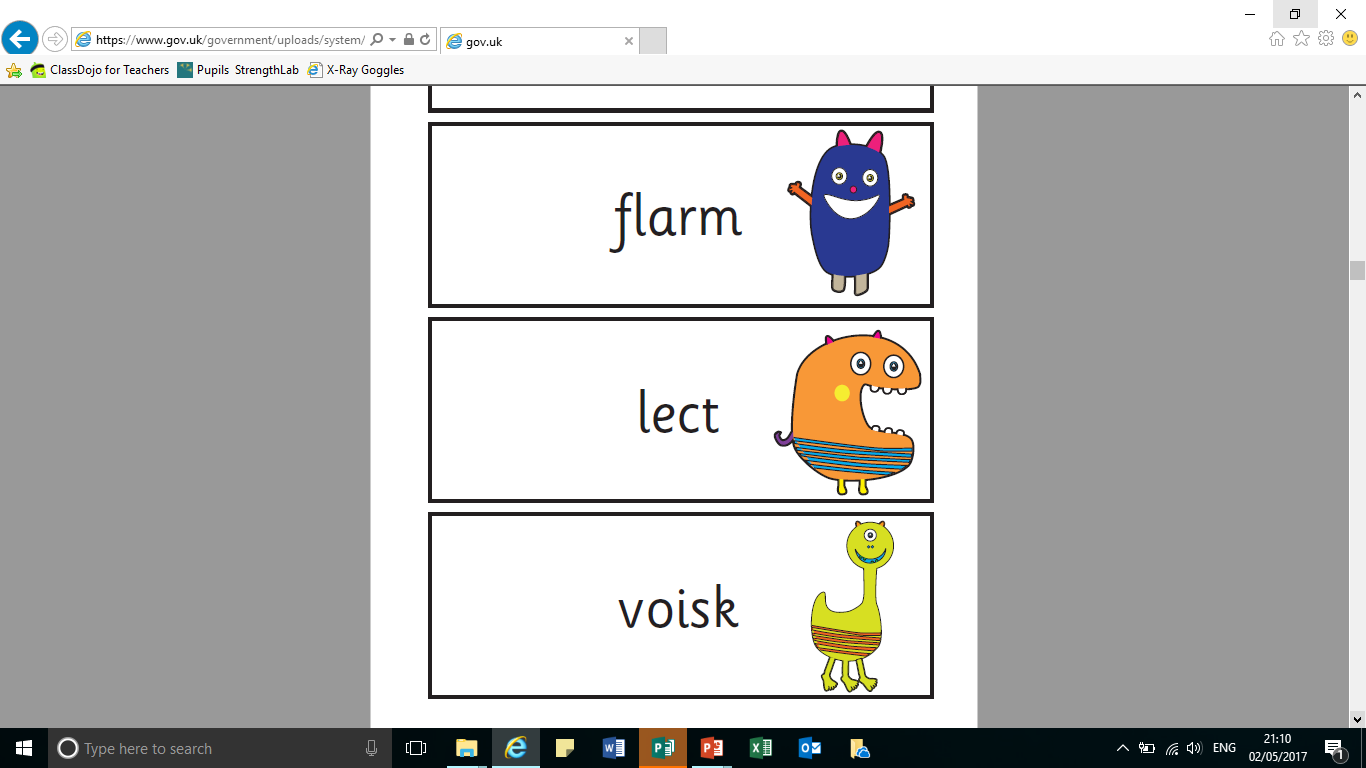 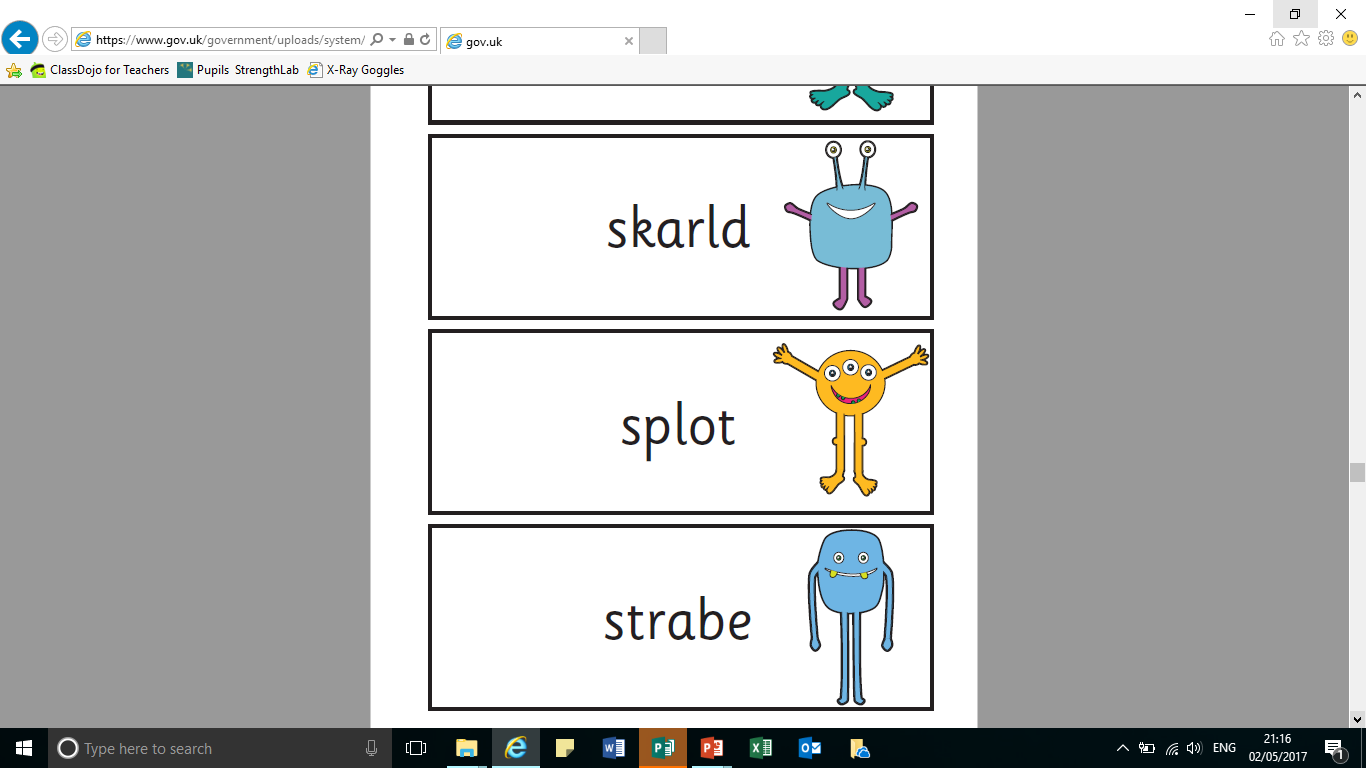 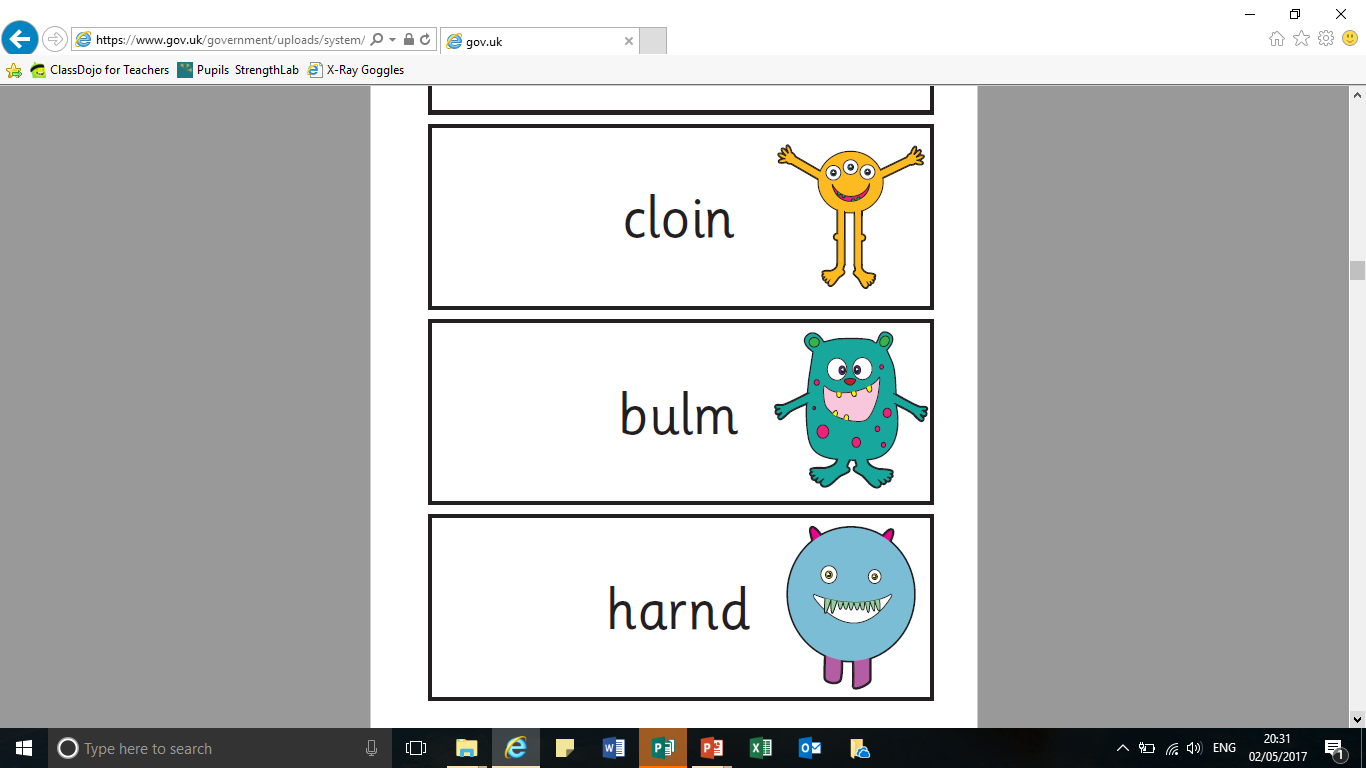 Don’t forget:1) Special Friends.2) Fred Talk.3) Blend
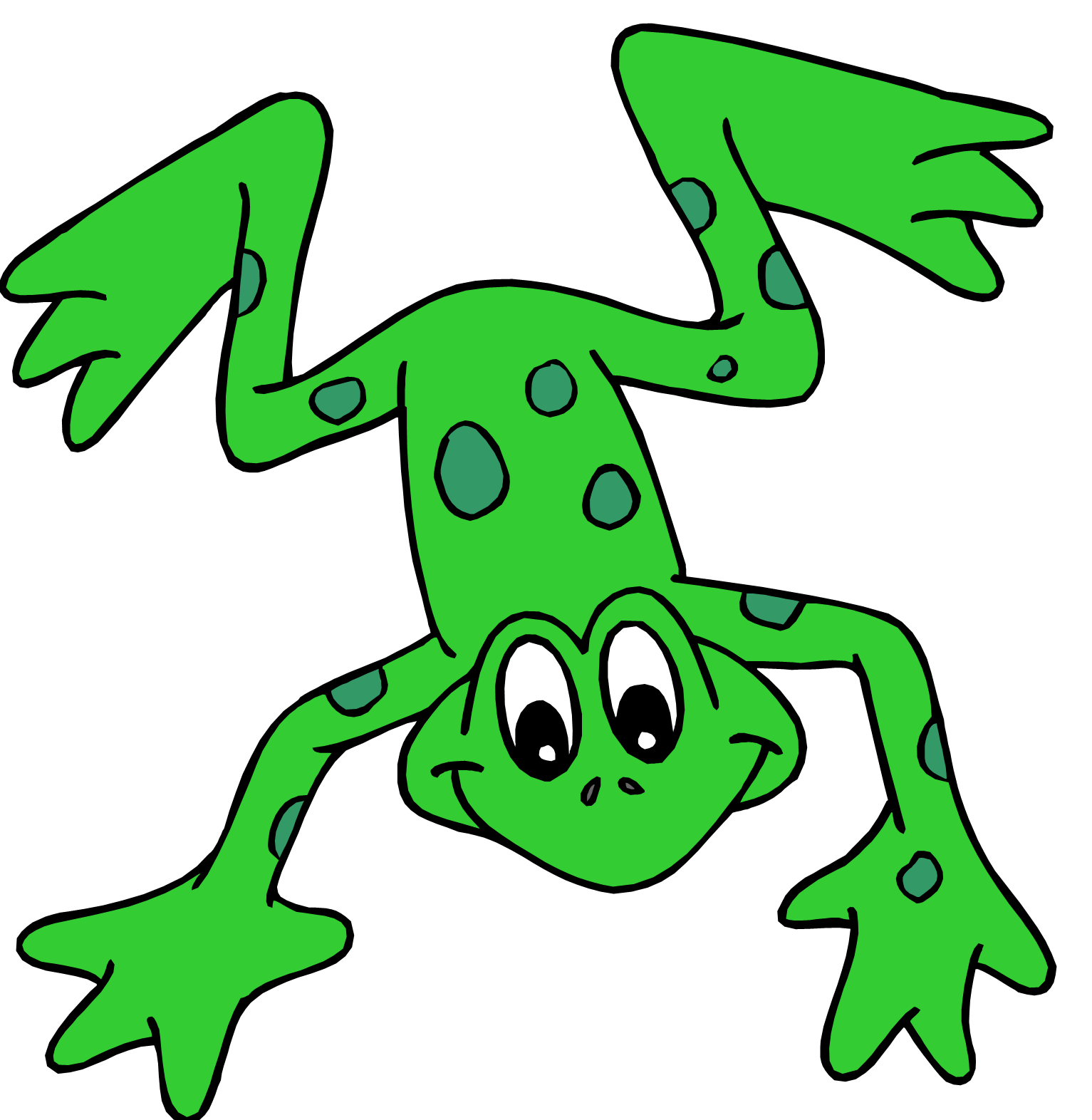 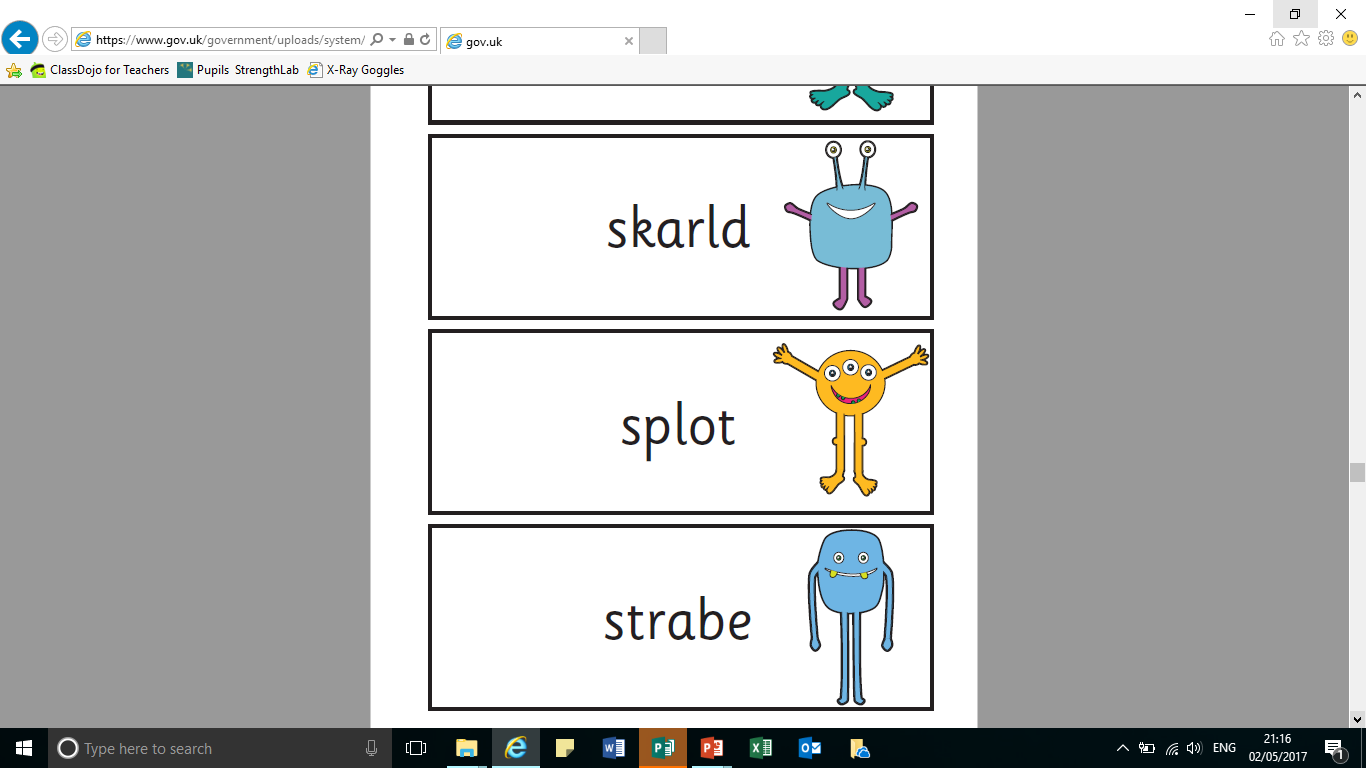 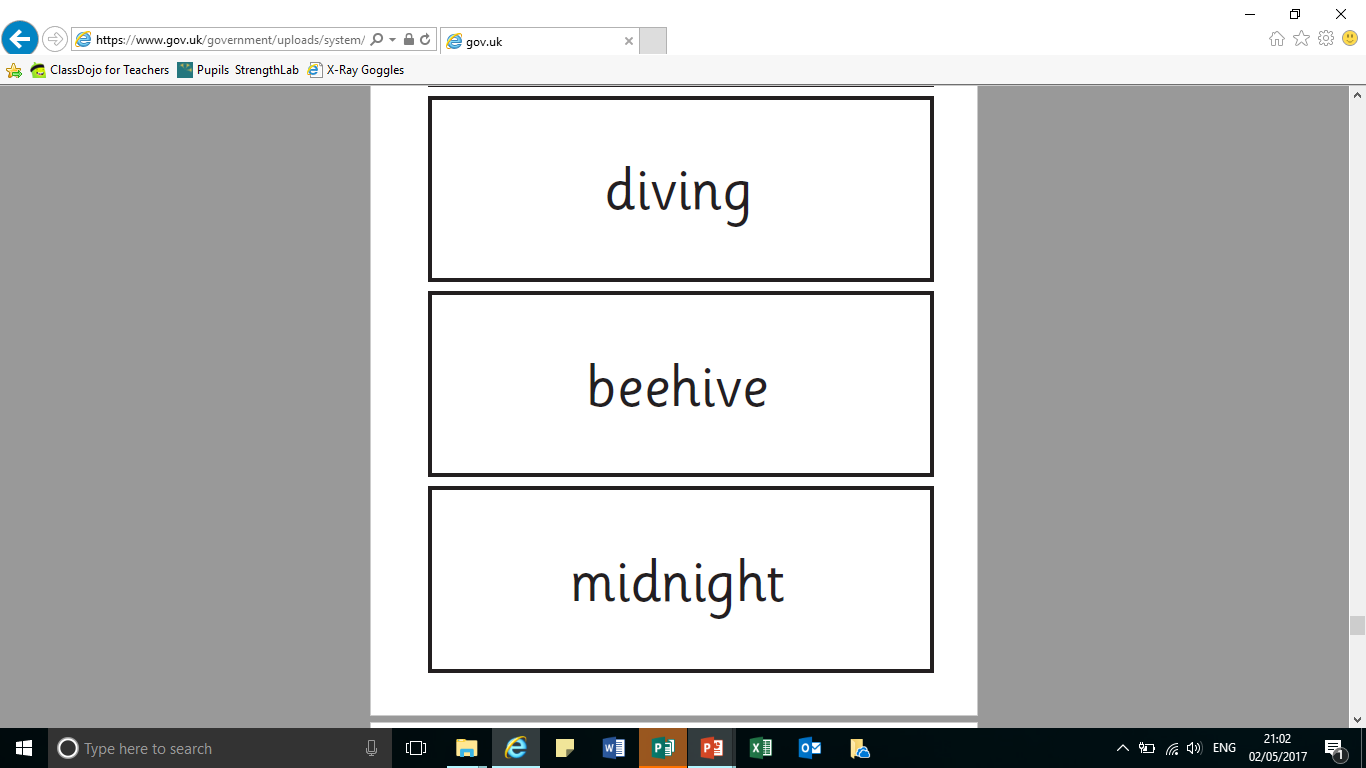 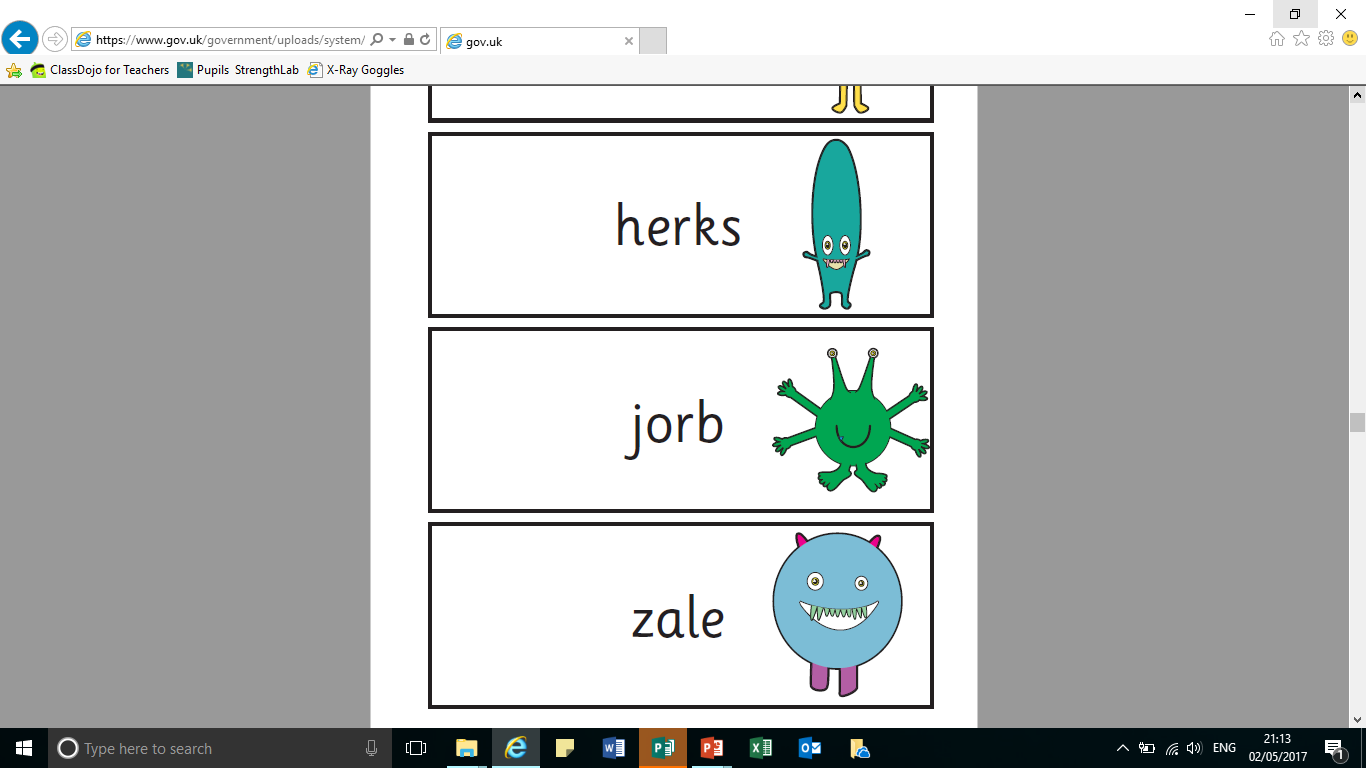 Don’t forget:1) Special Friends.2) Fred Talk.3) Blend
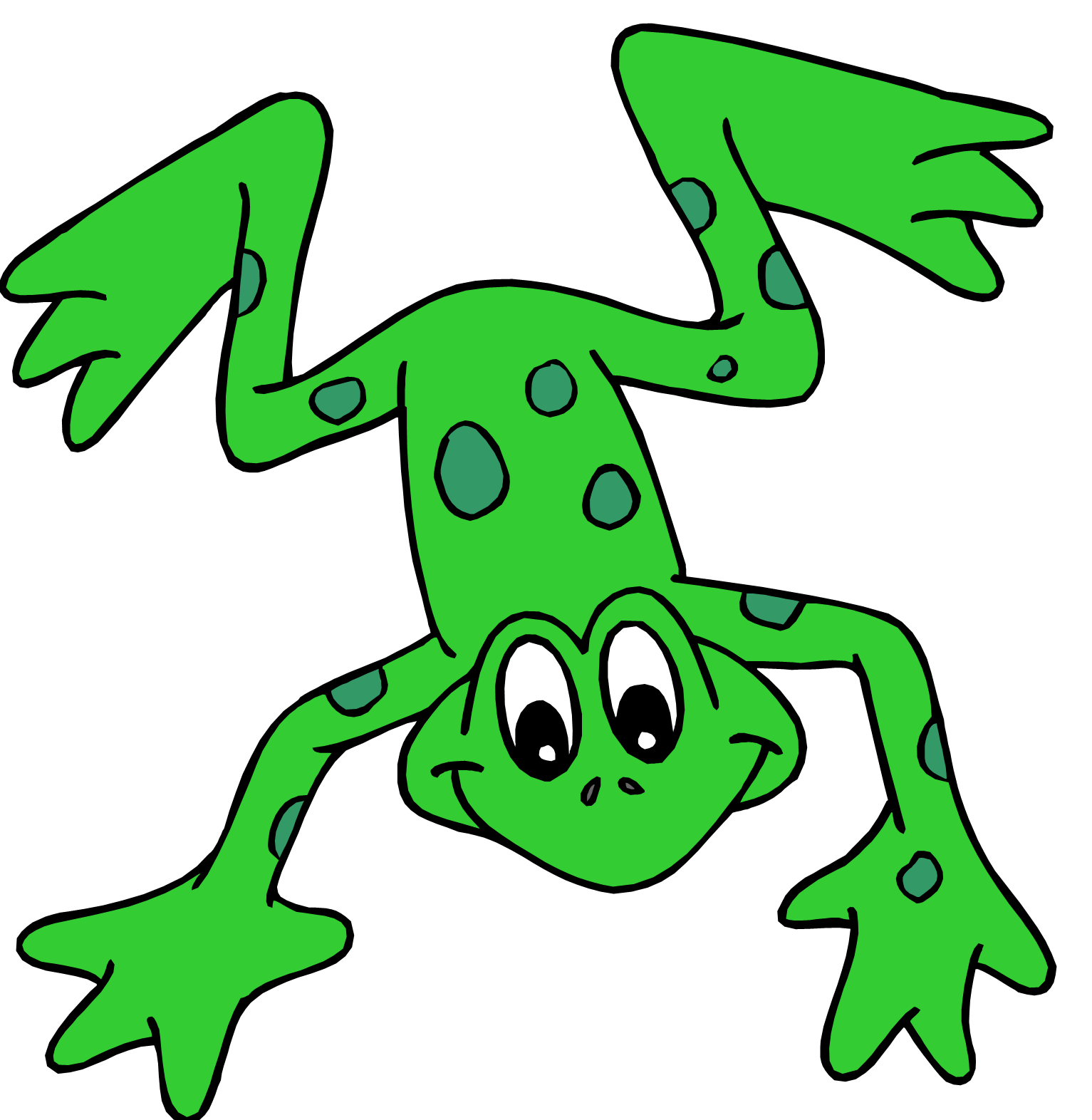 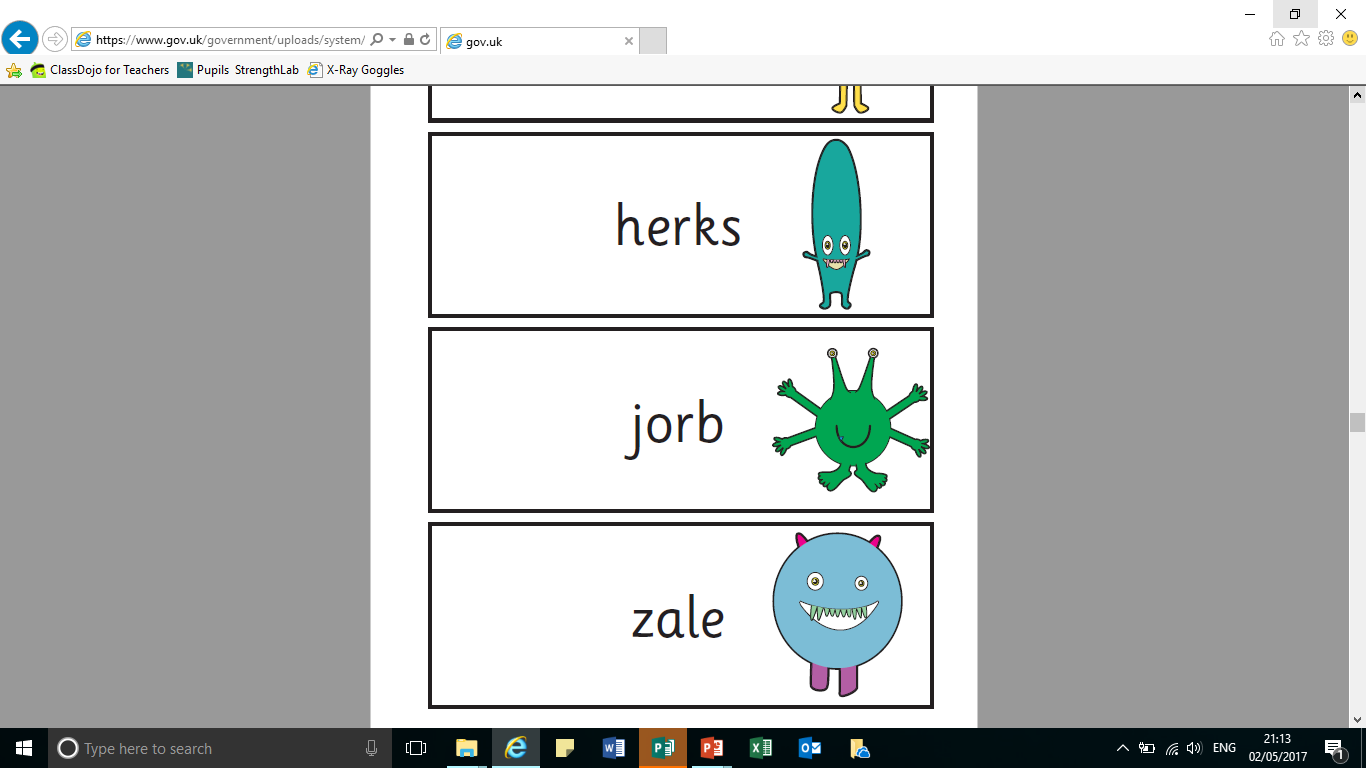 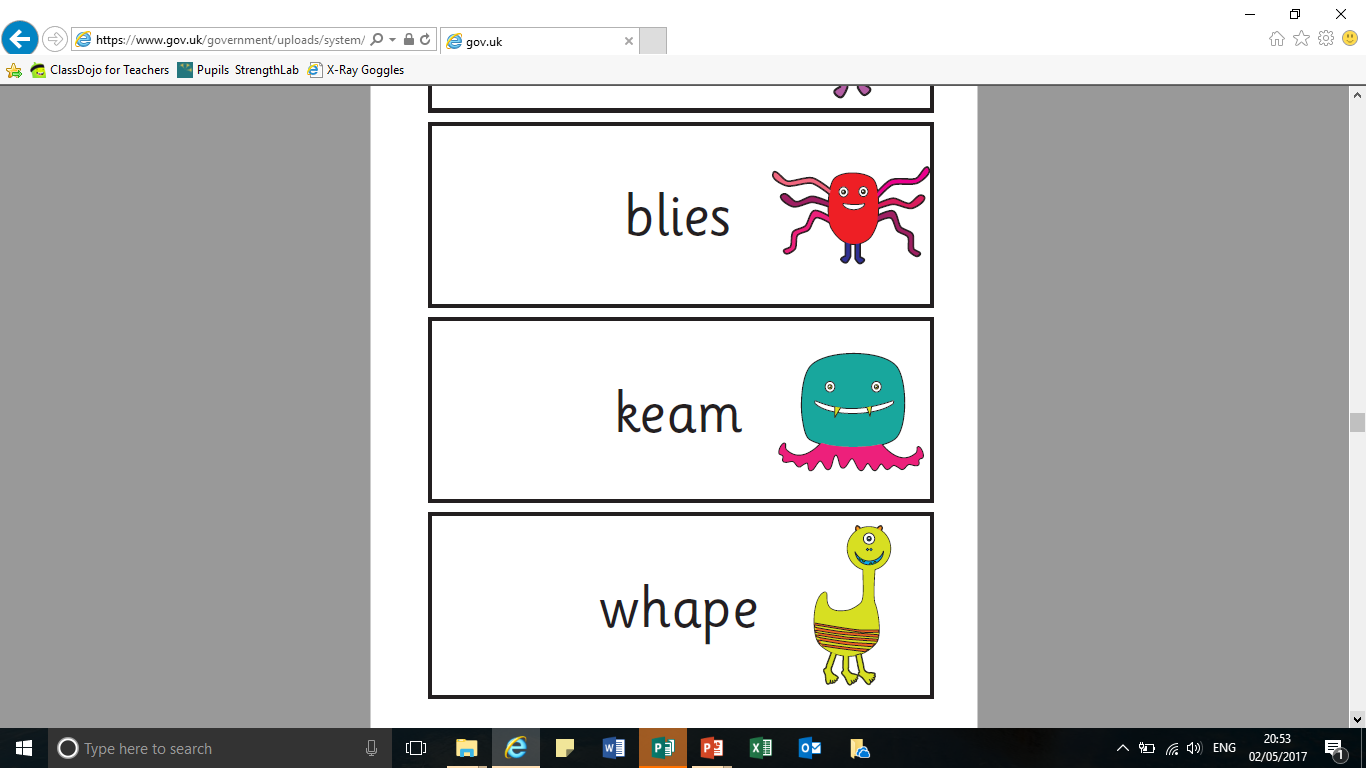 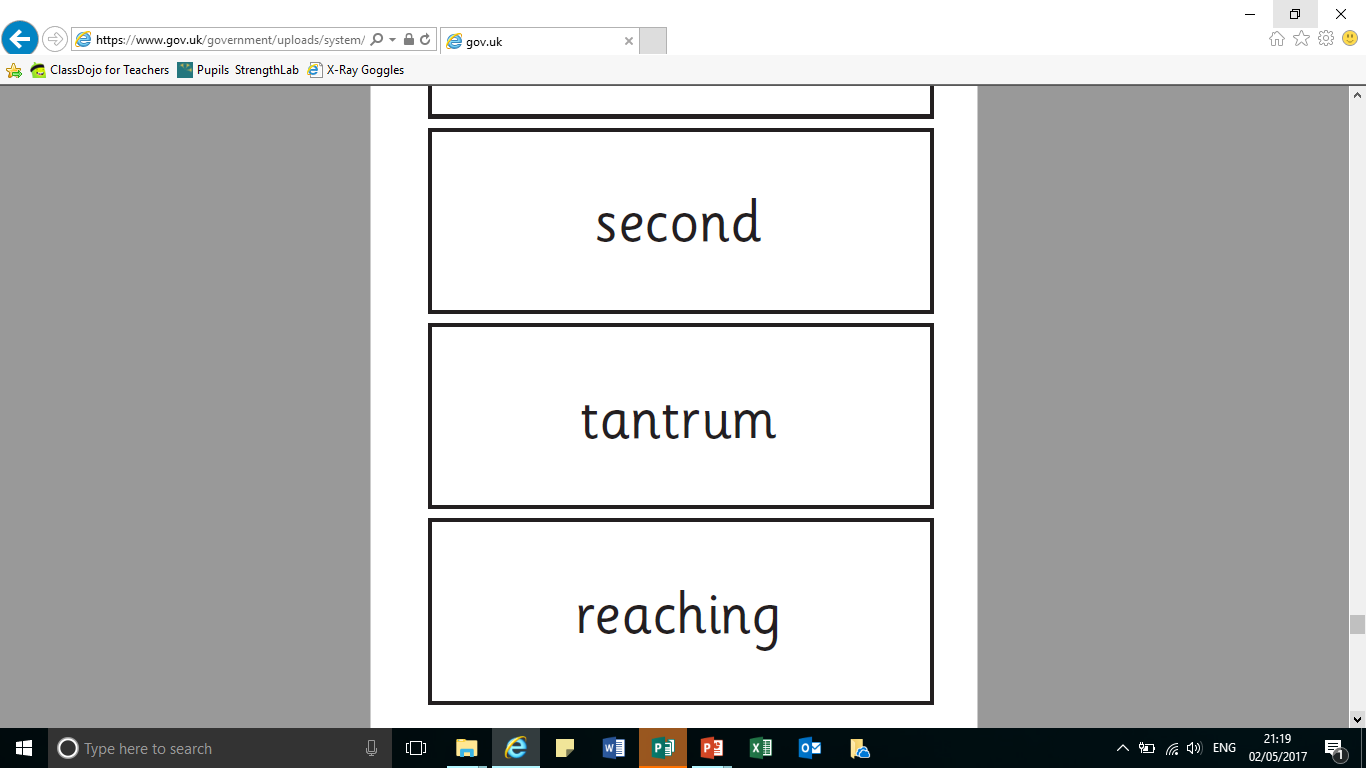 Don’t forget:1) Special Friends.2) Fred Talk.3) Blend
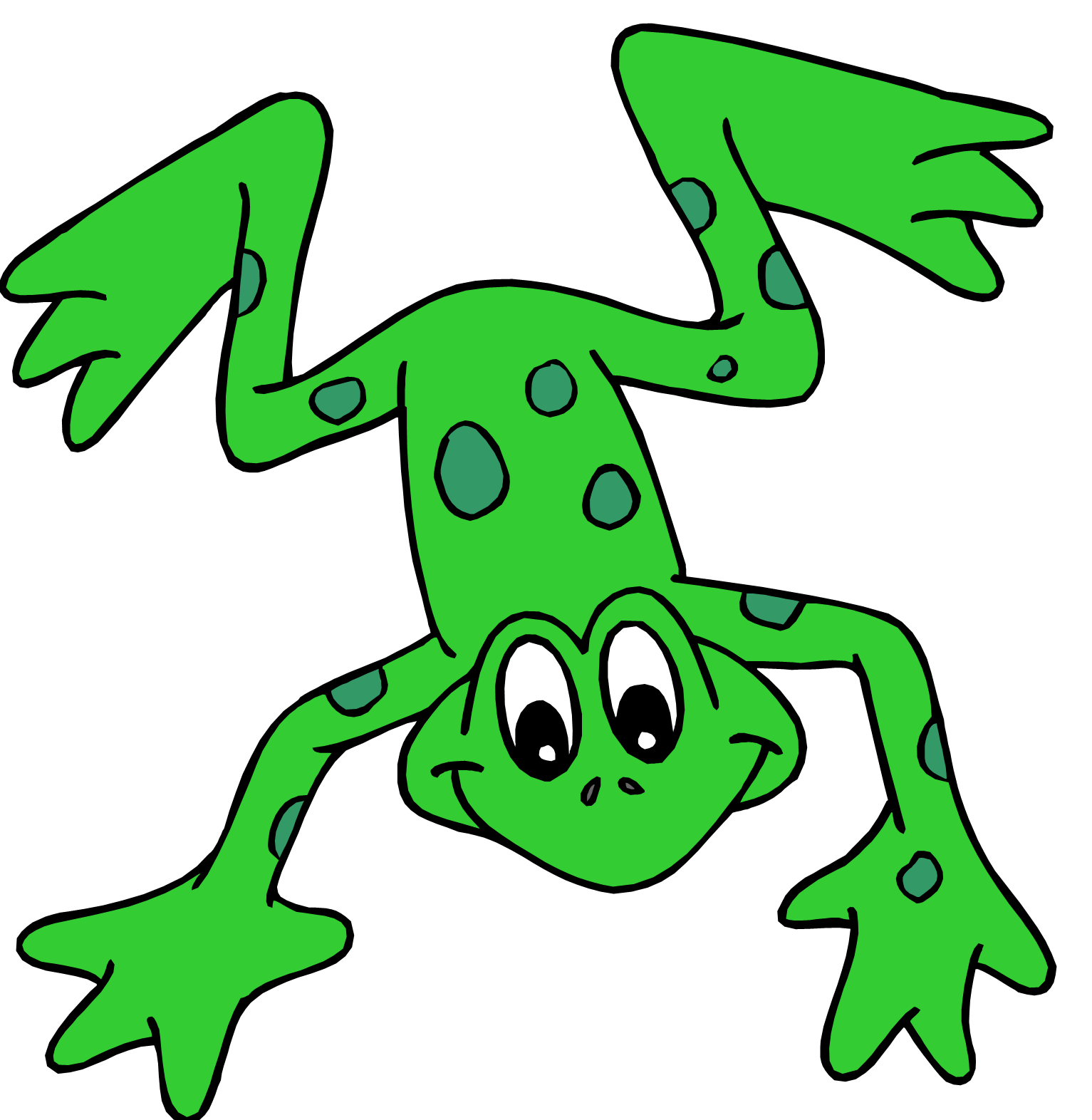 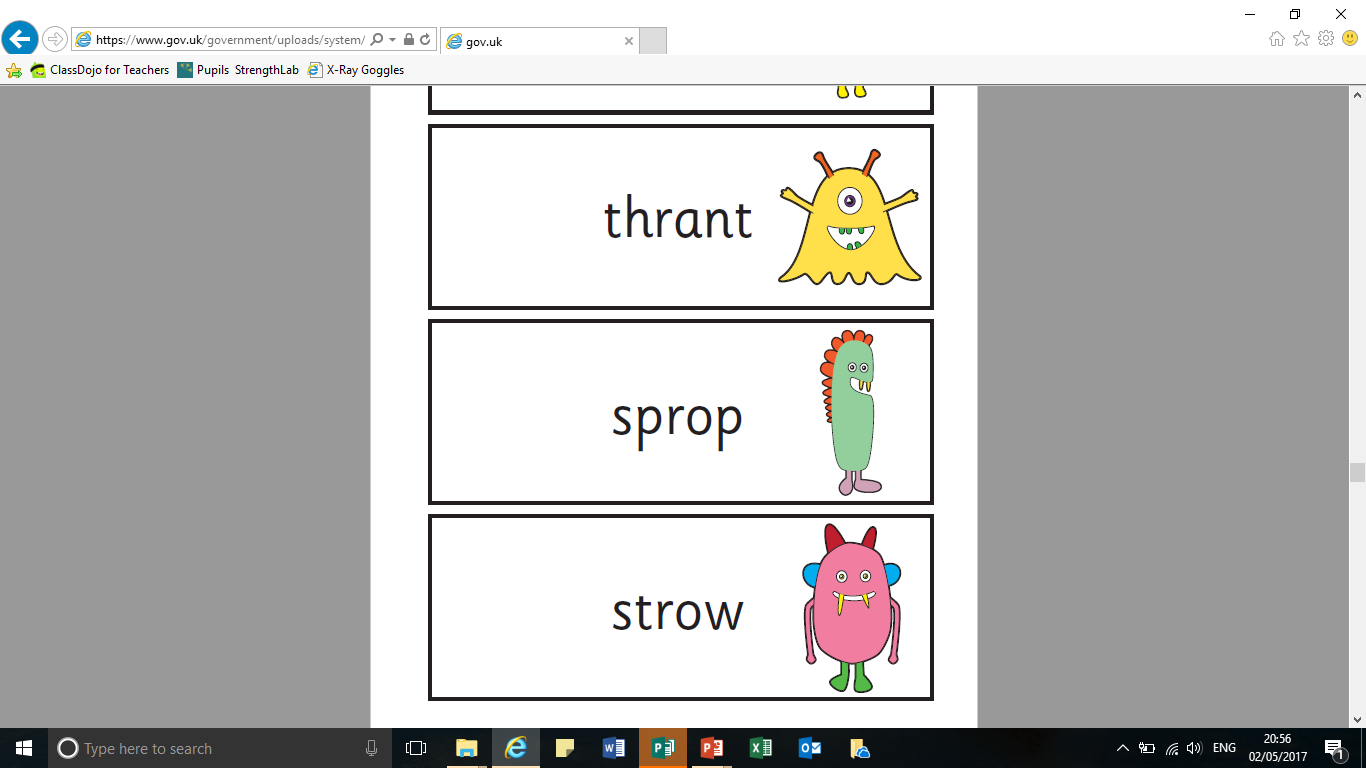 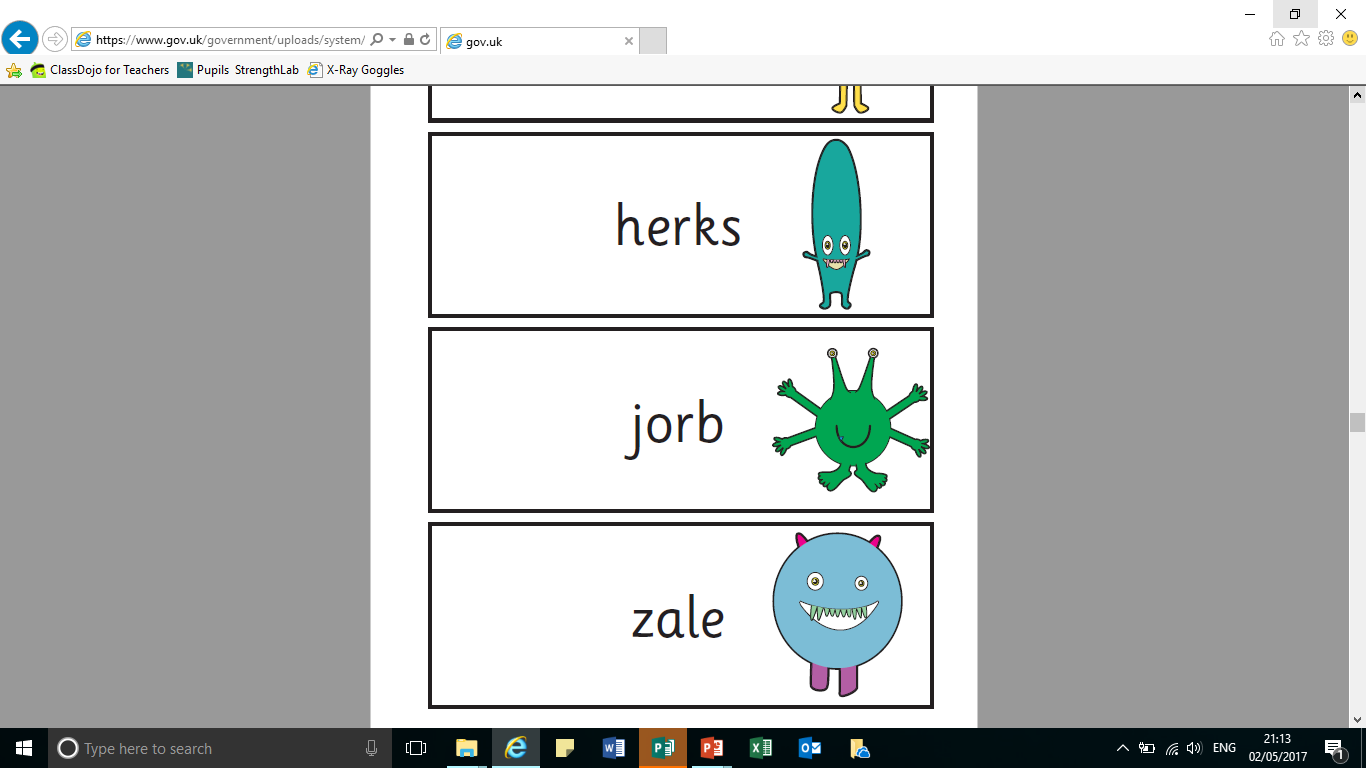 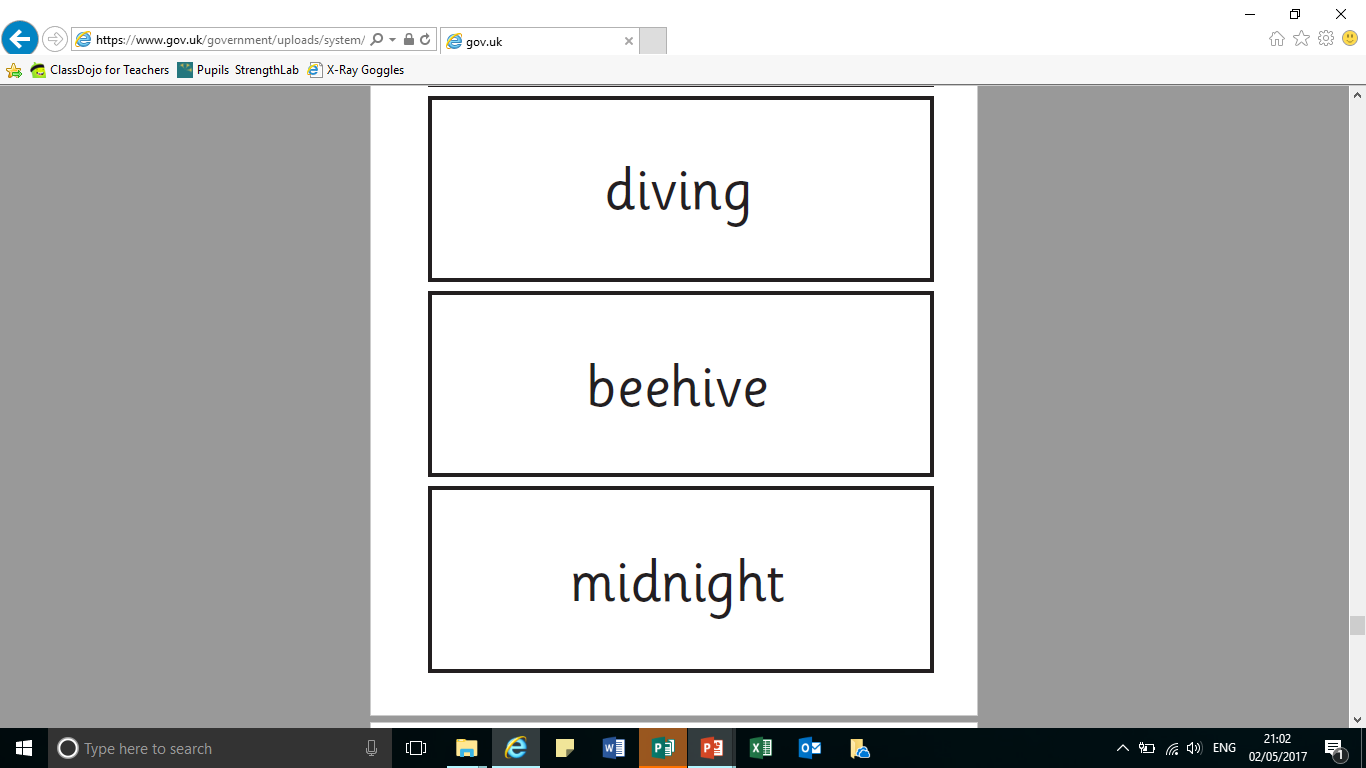 Don’t forget:1) Special Friends.2) Fred Talk.3) Blend
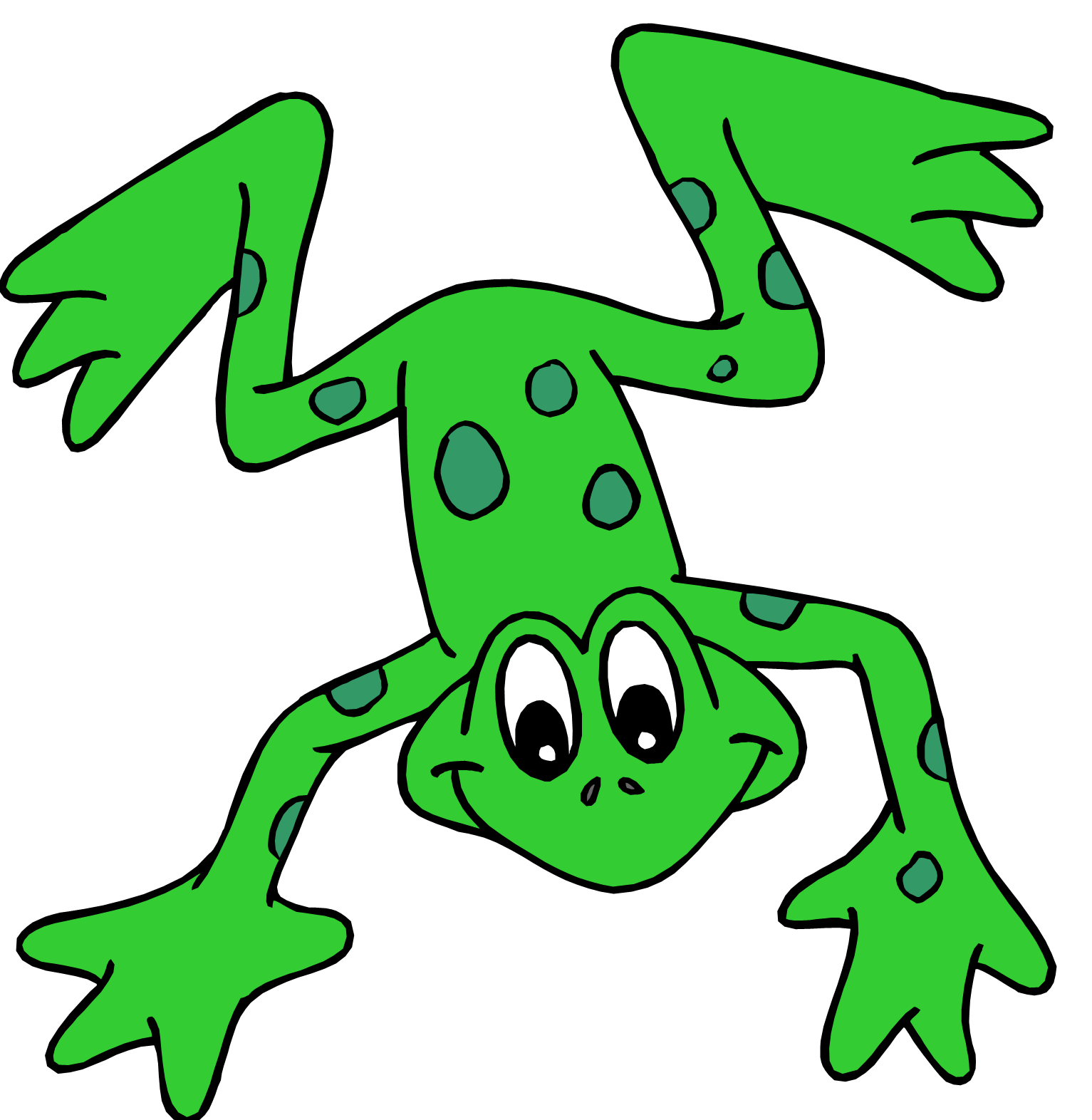 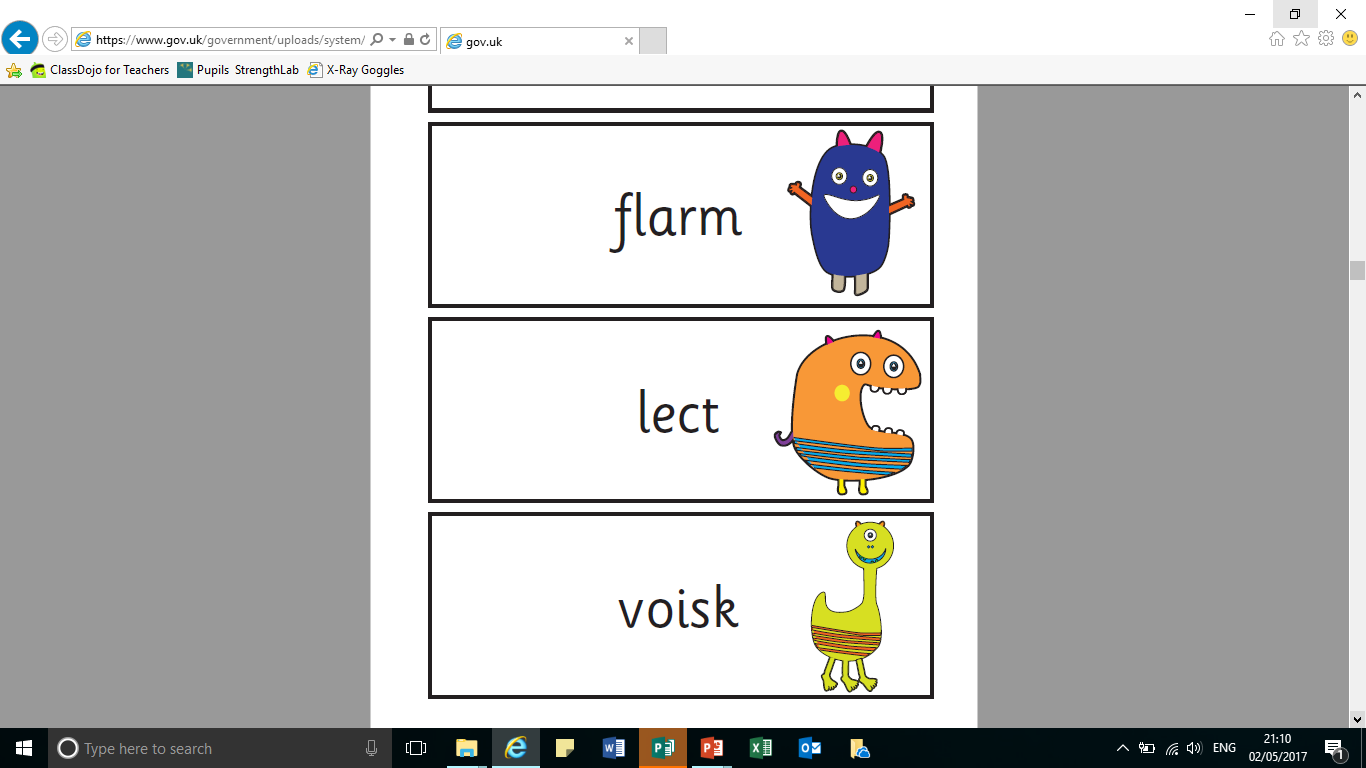 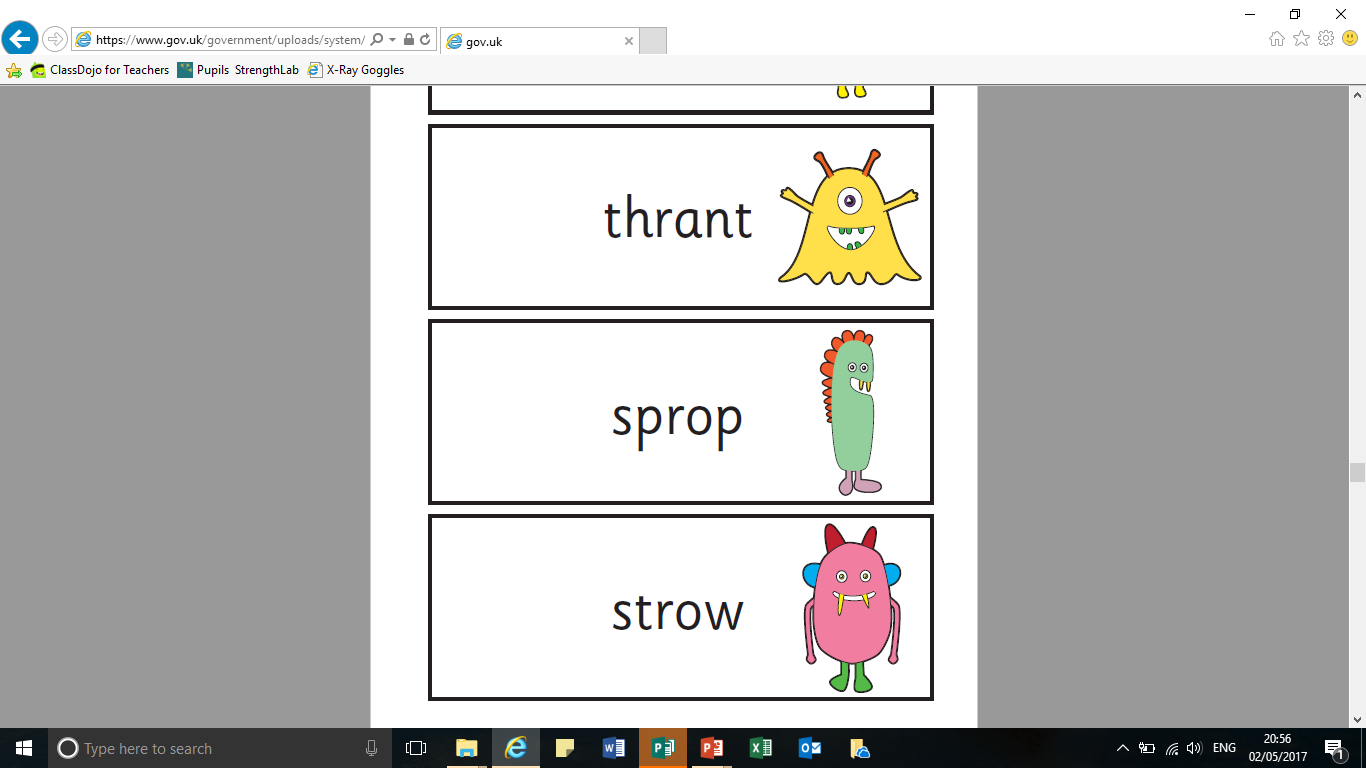 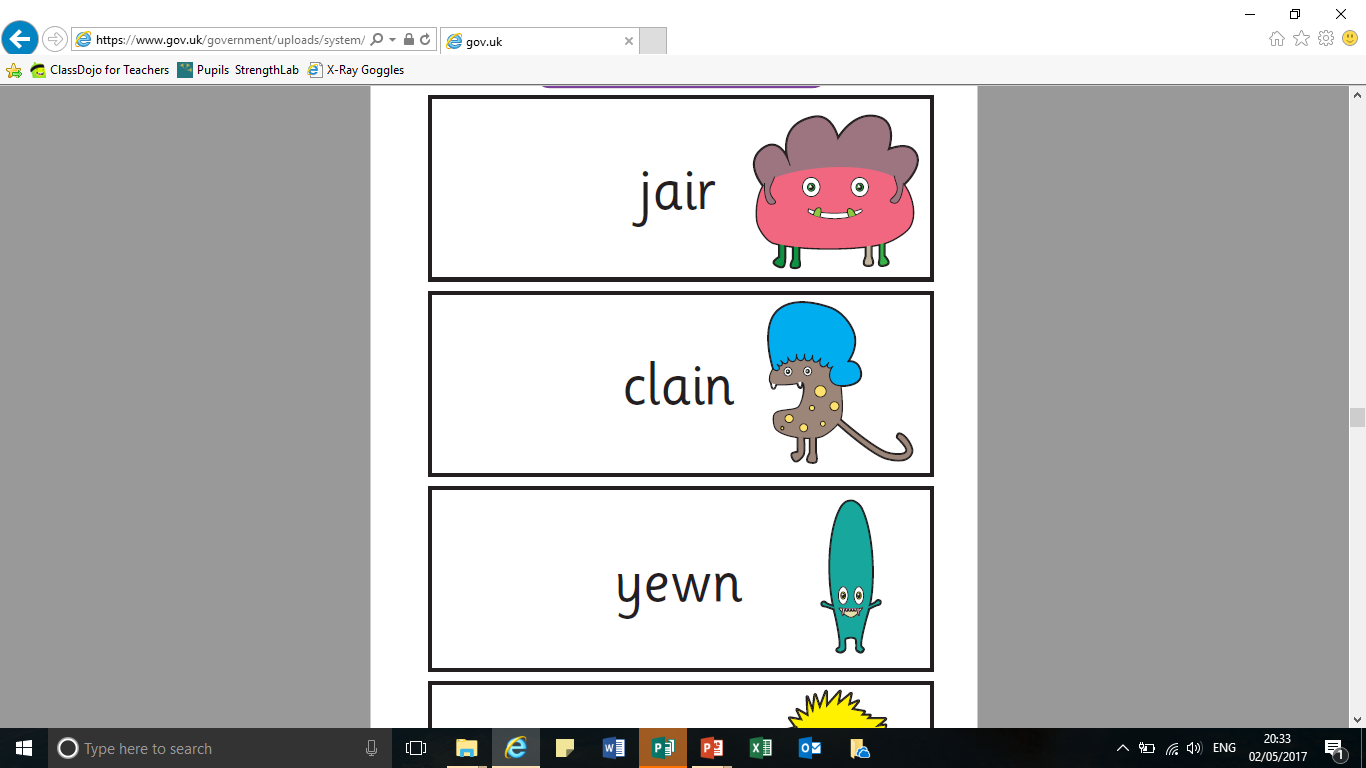 Don’t forget:1) Special Friends.2) Fred Talk.3) Blend
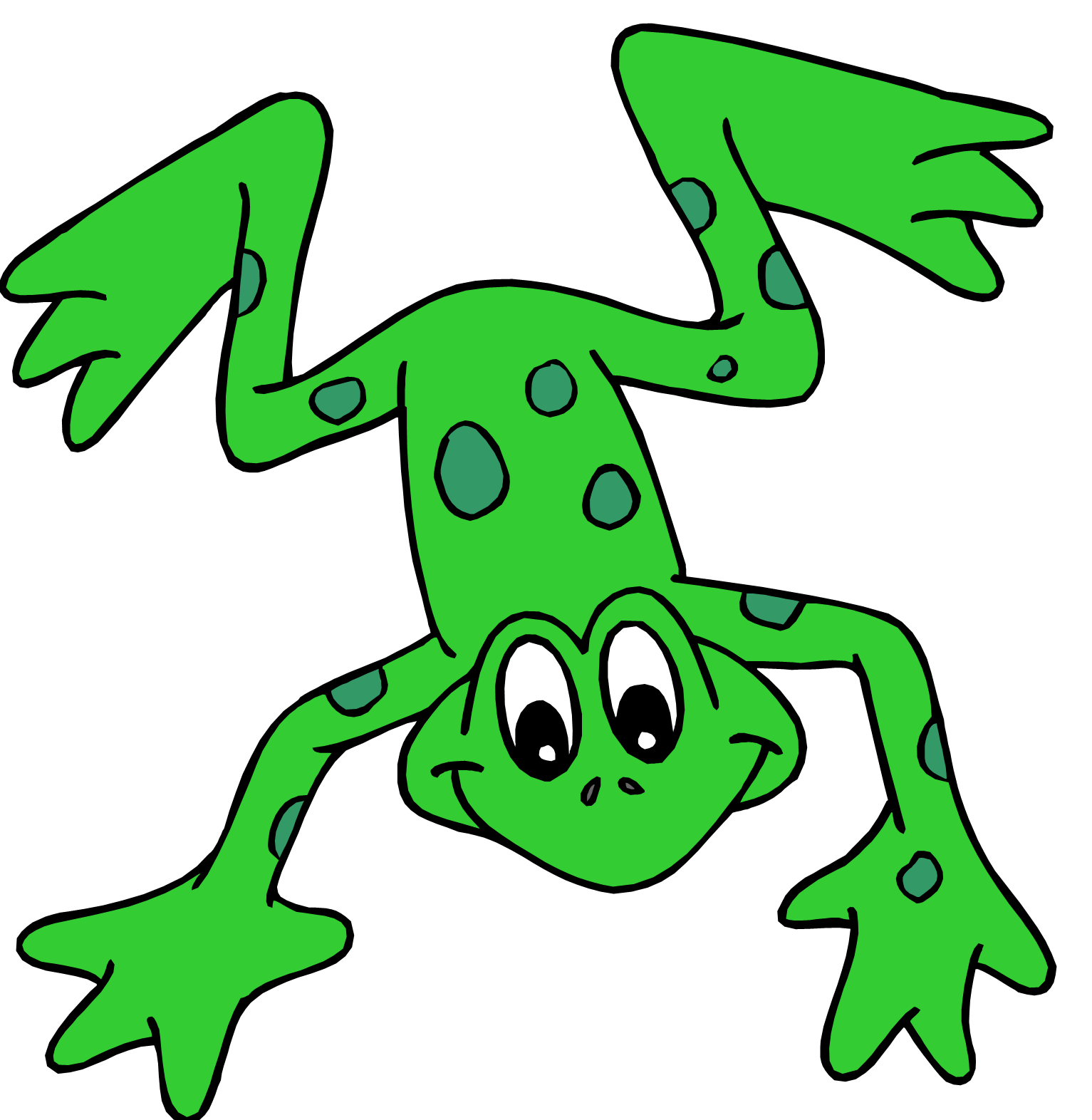 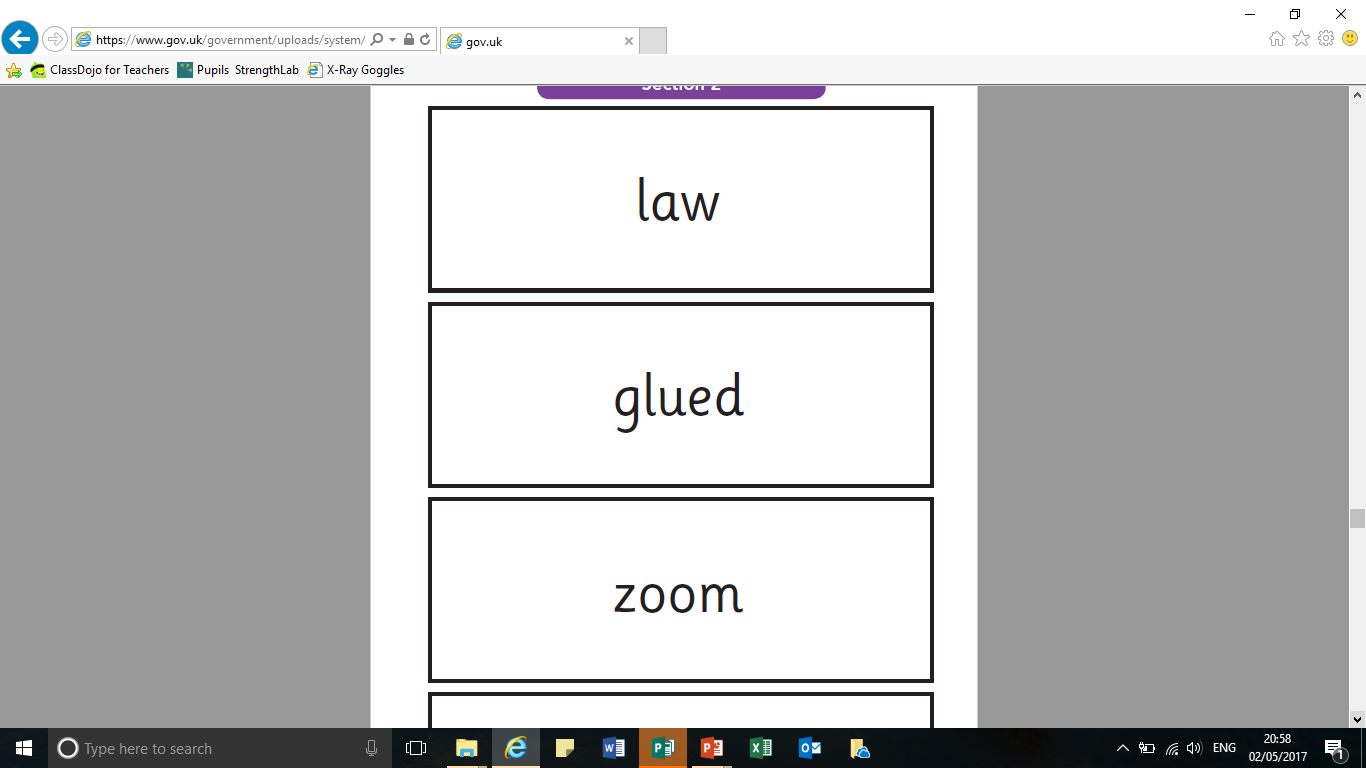 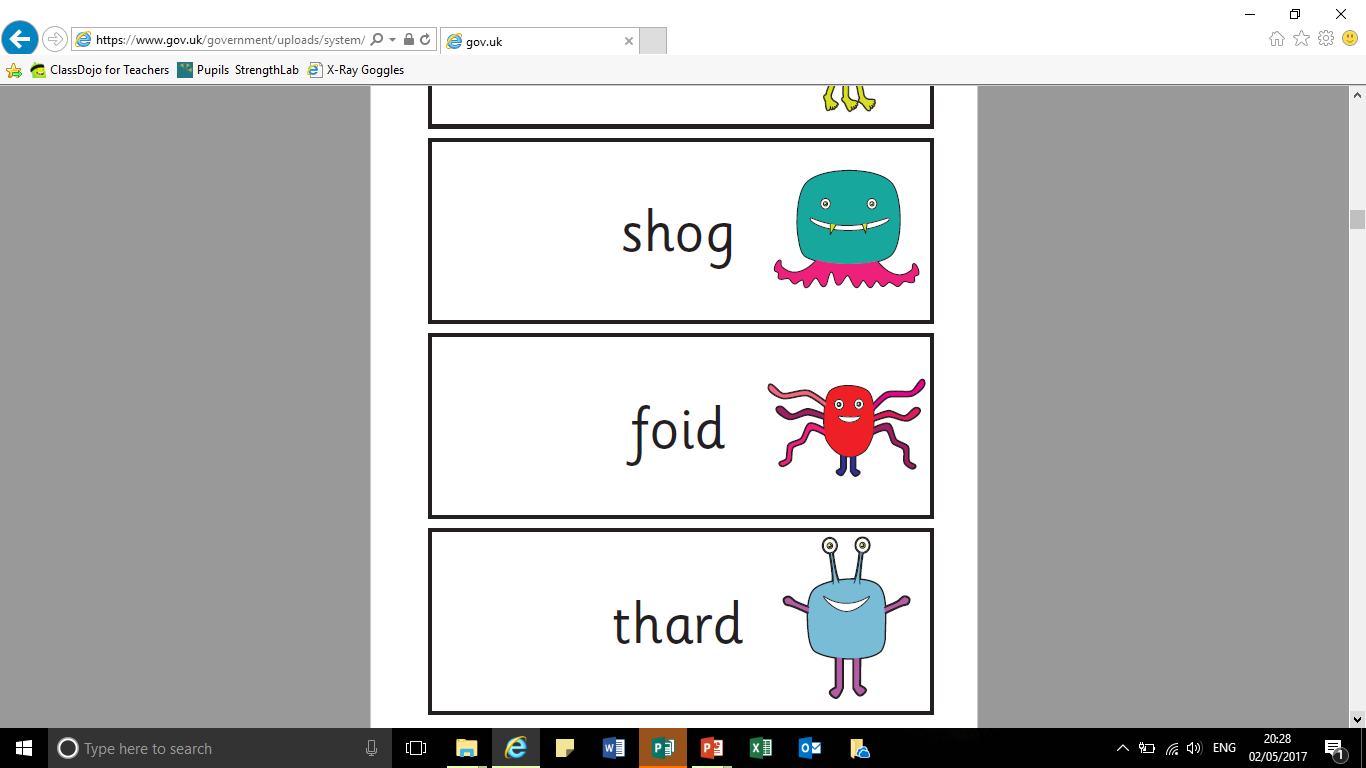 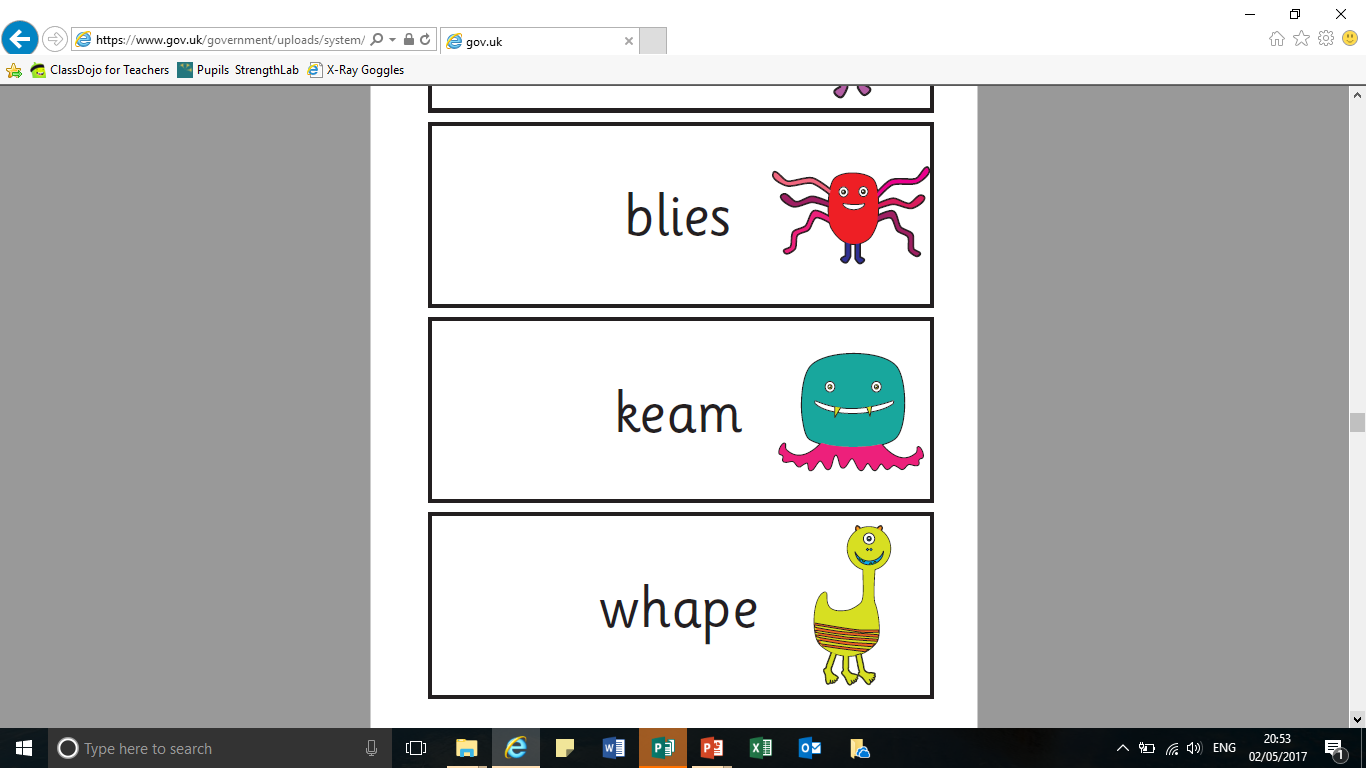 Don’t forget:1) Special Friends.2) Fred Talk.3) Blend
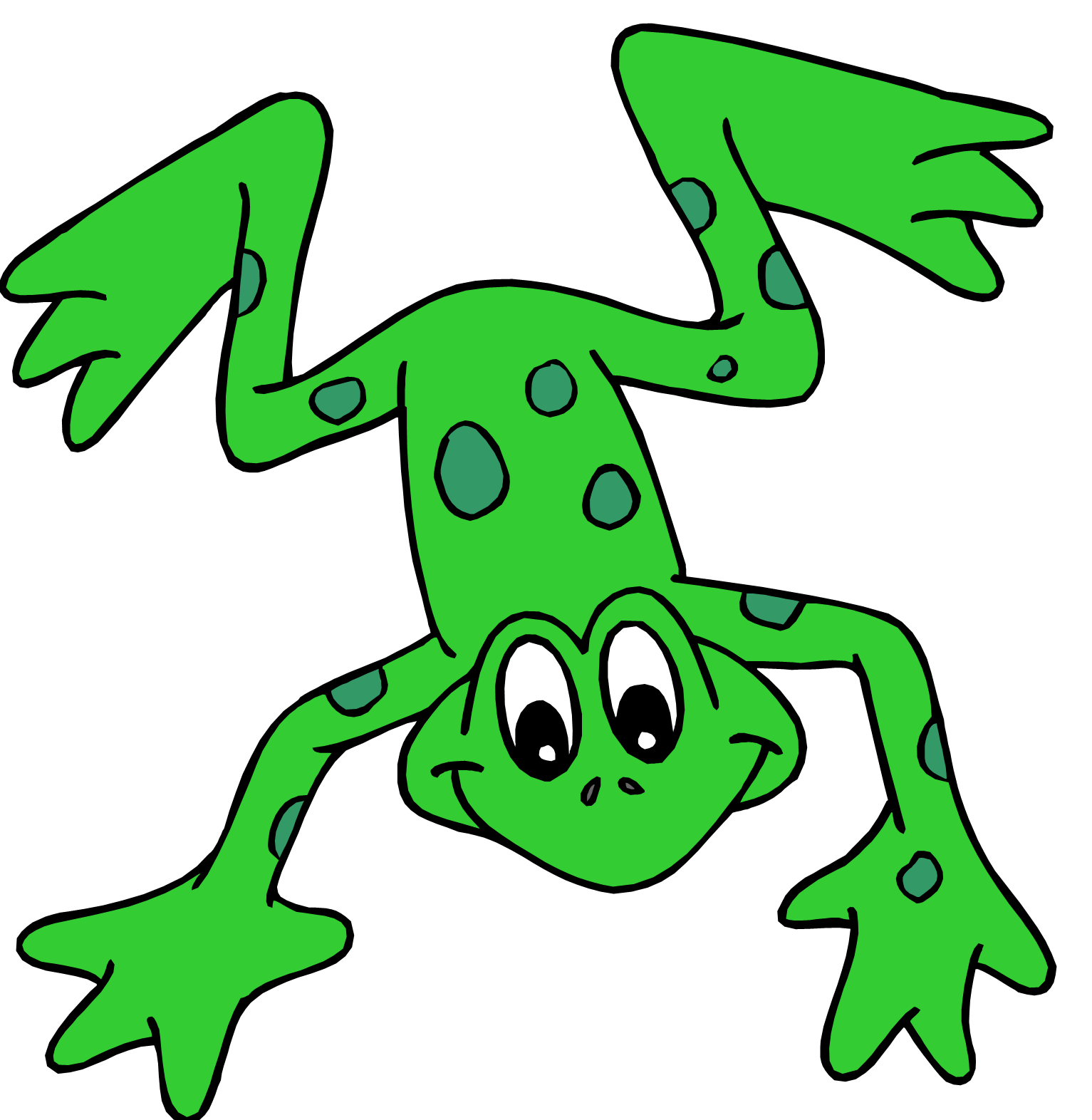 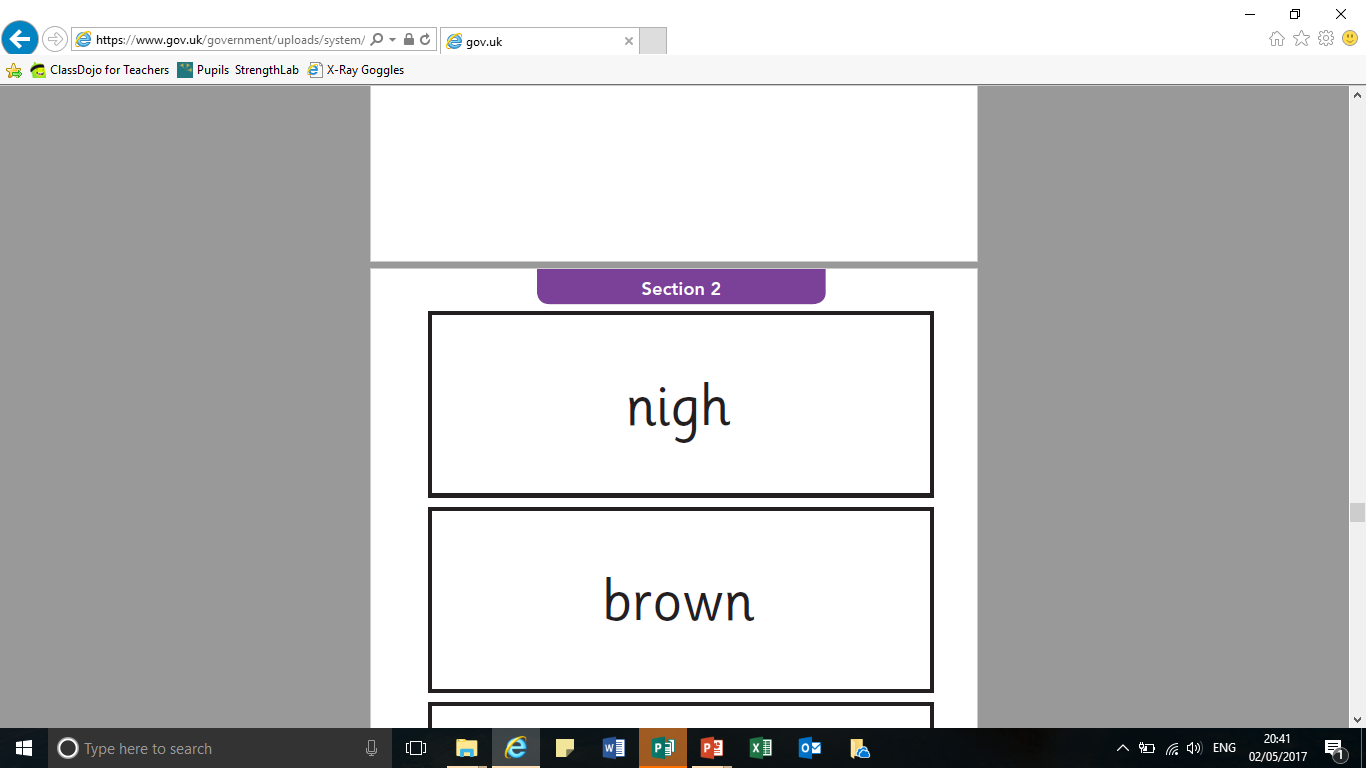 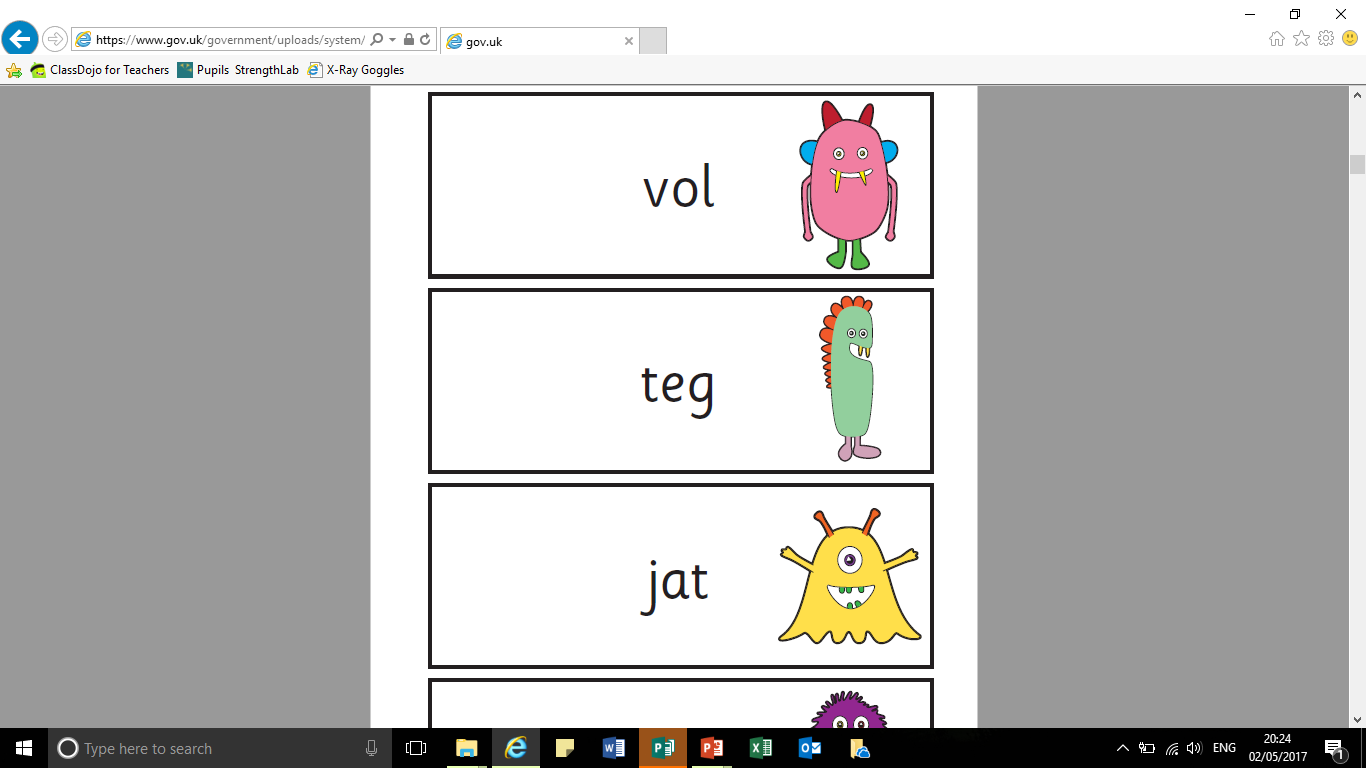 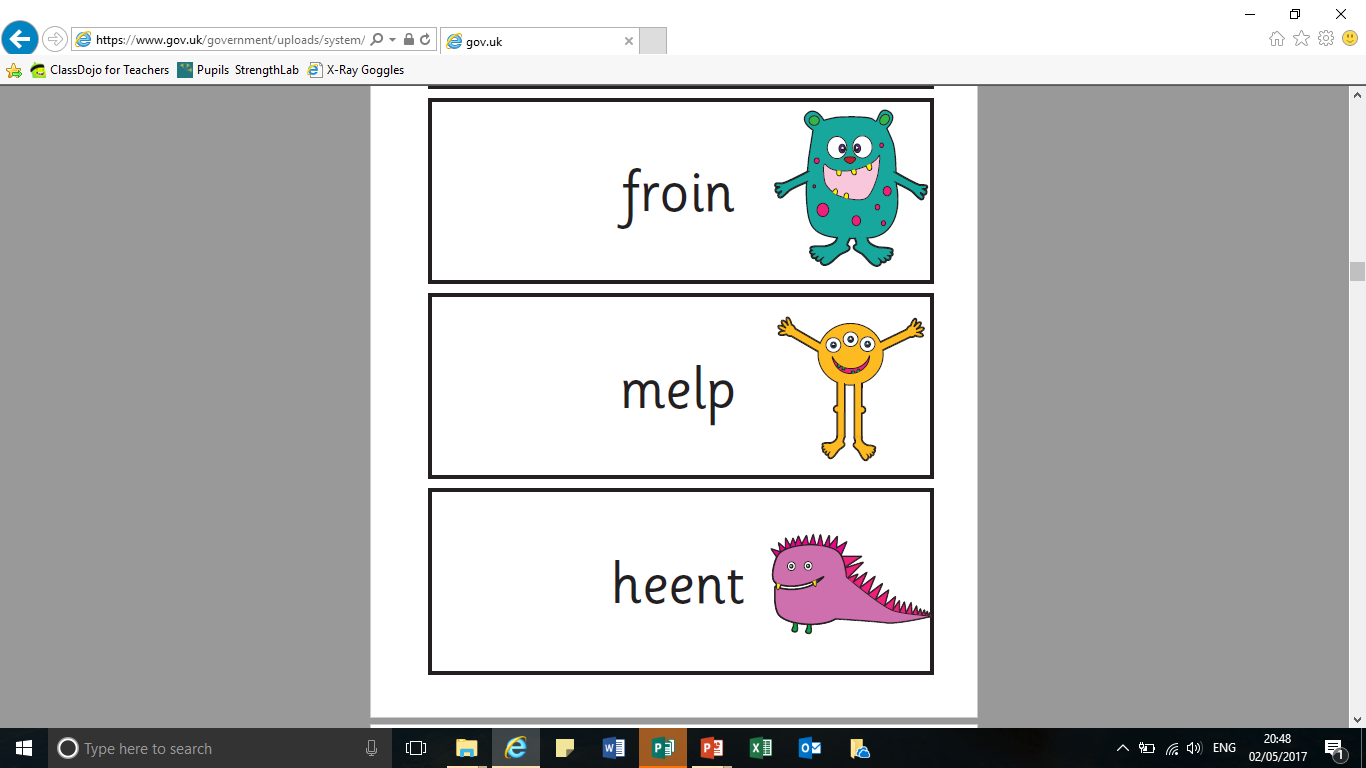 Don’t forget:1) Special Friends.2) Fred Talk.3) Blend
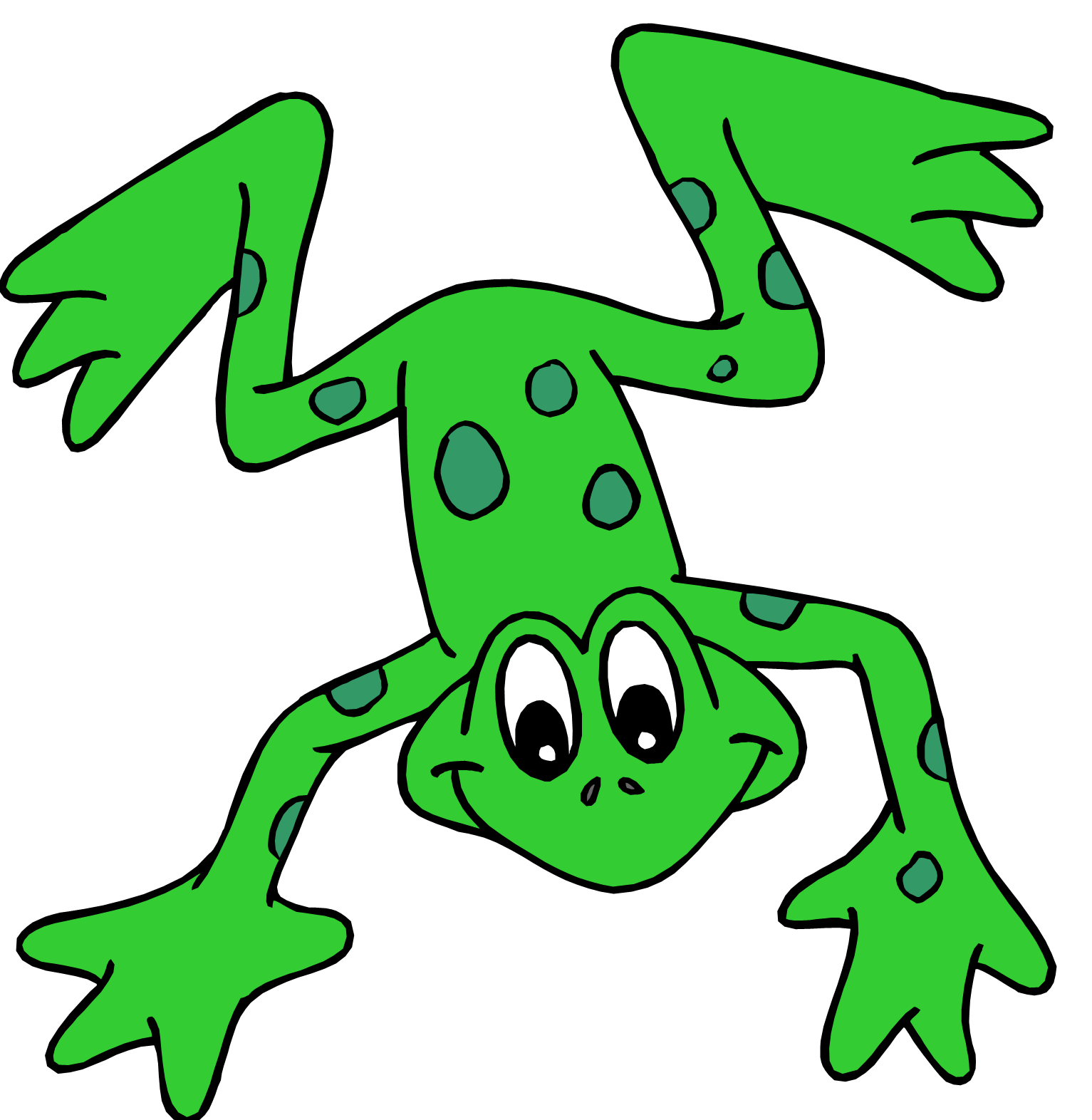 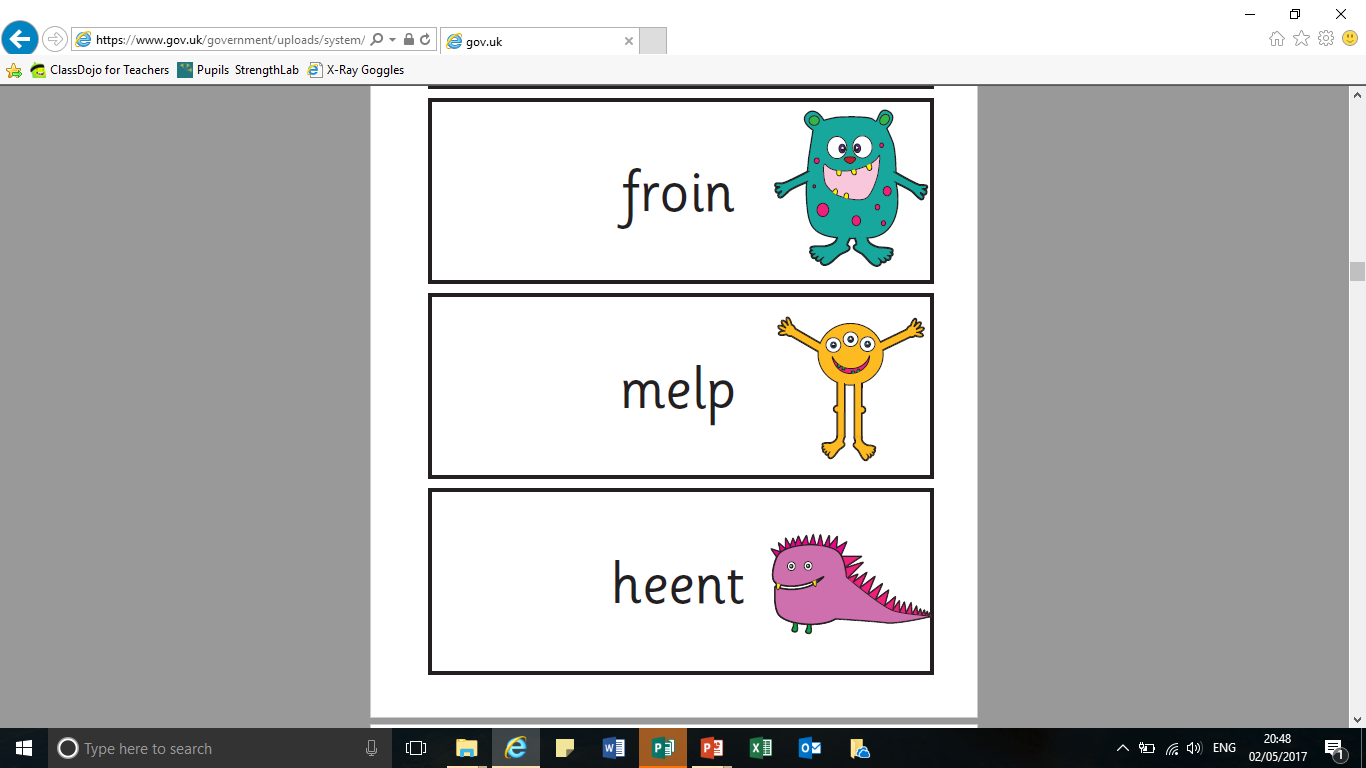 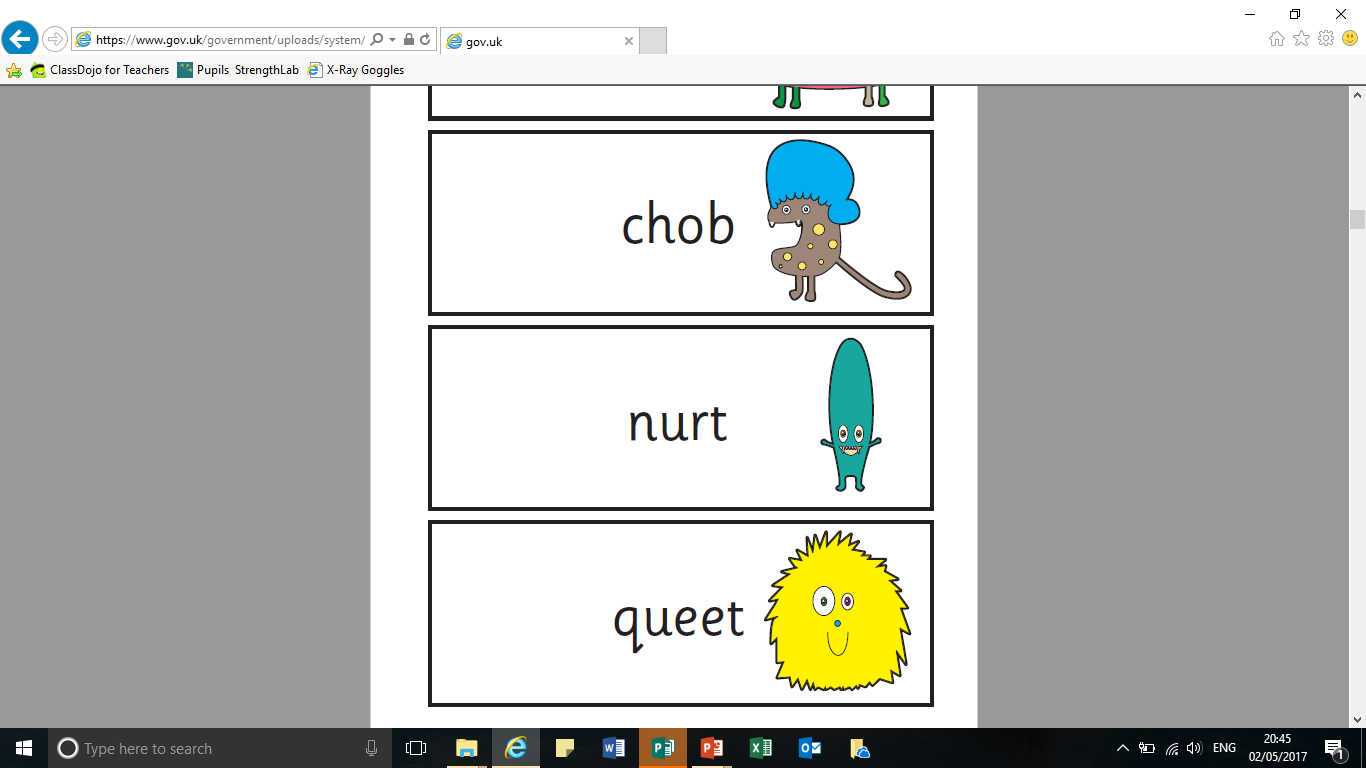 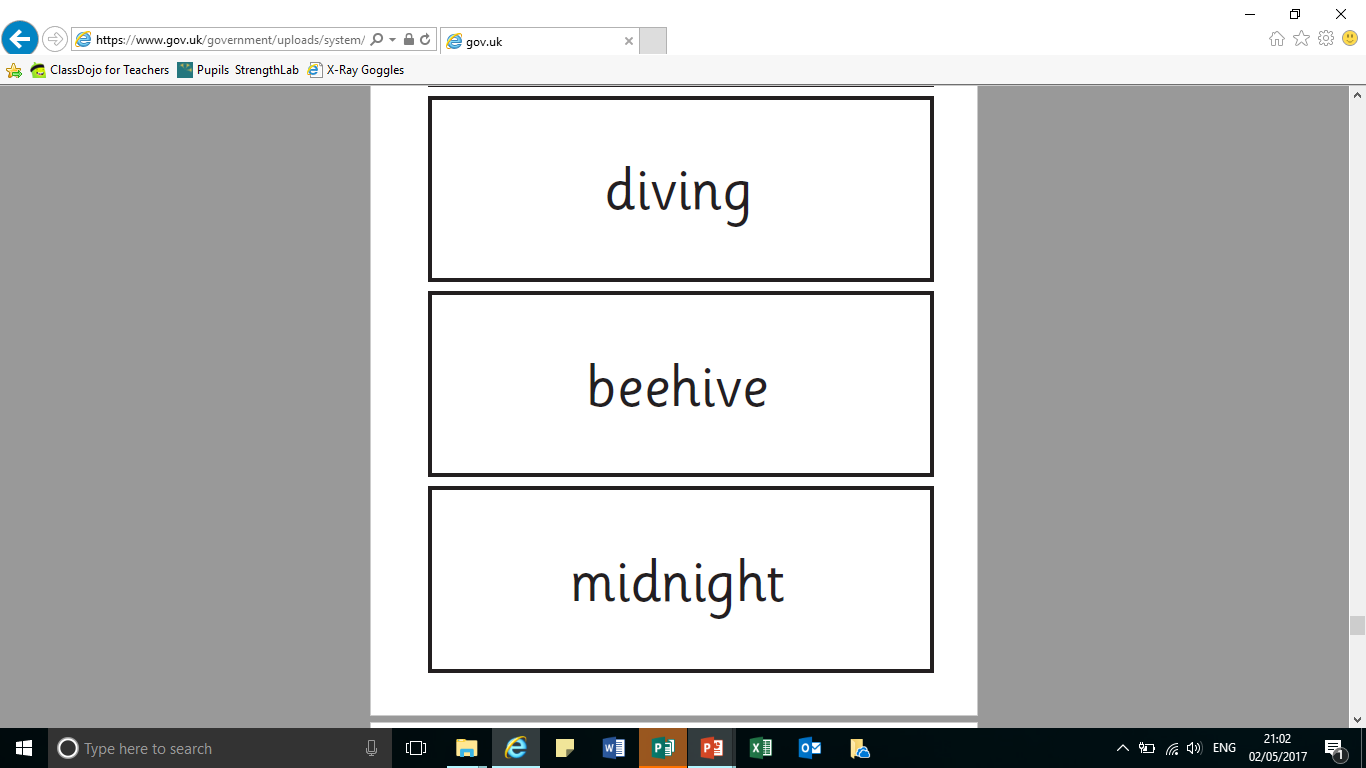 Don’t forget:1) Special Friends.2) Fred Talk.3) Blend
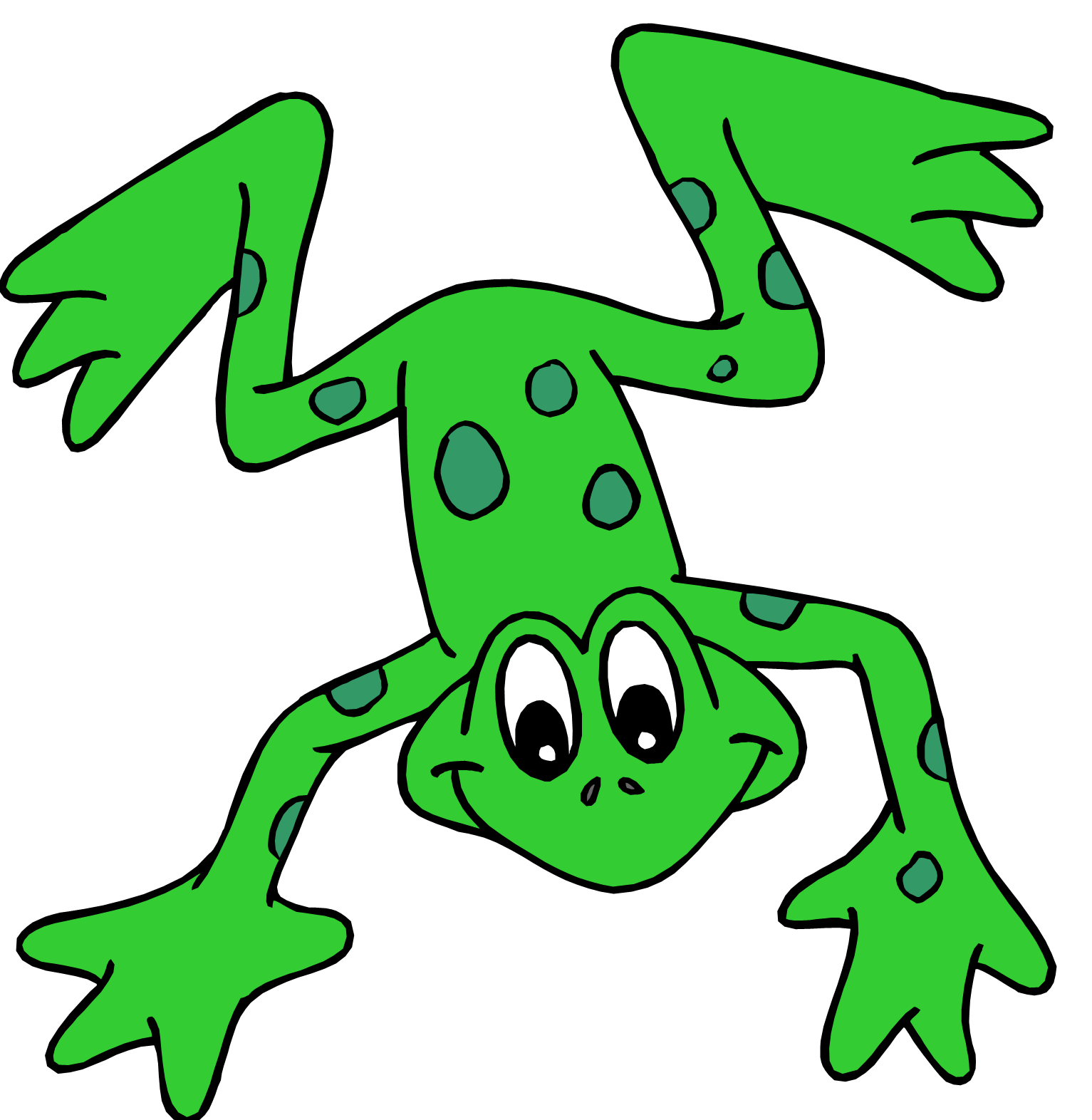 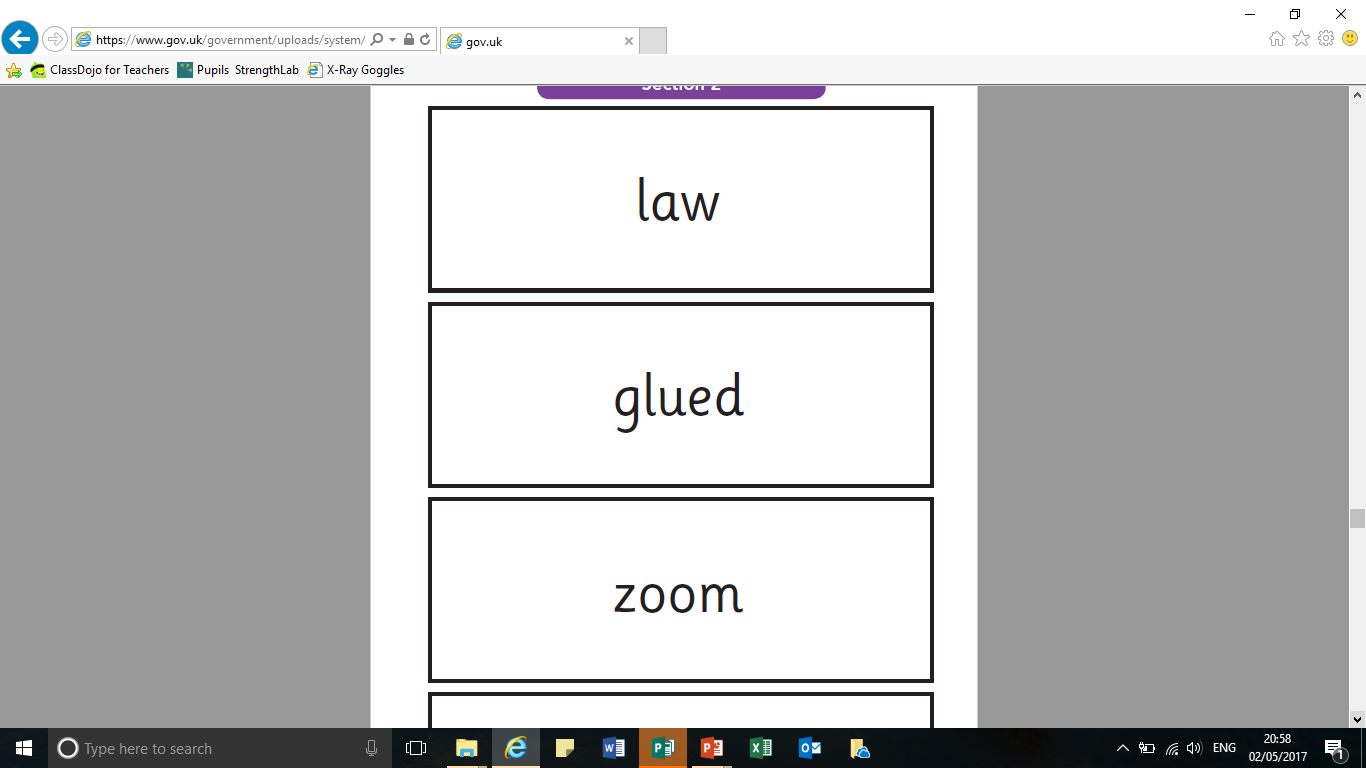 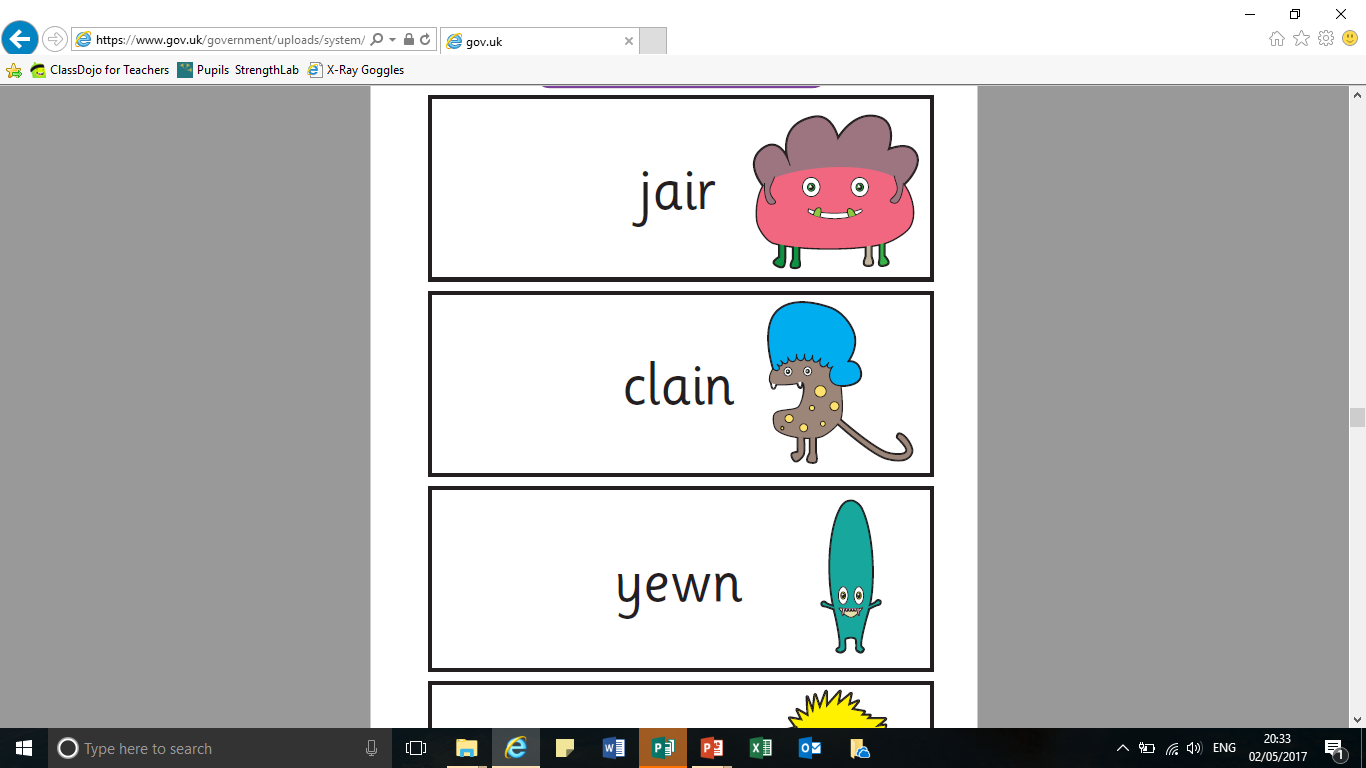 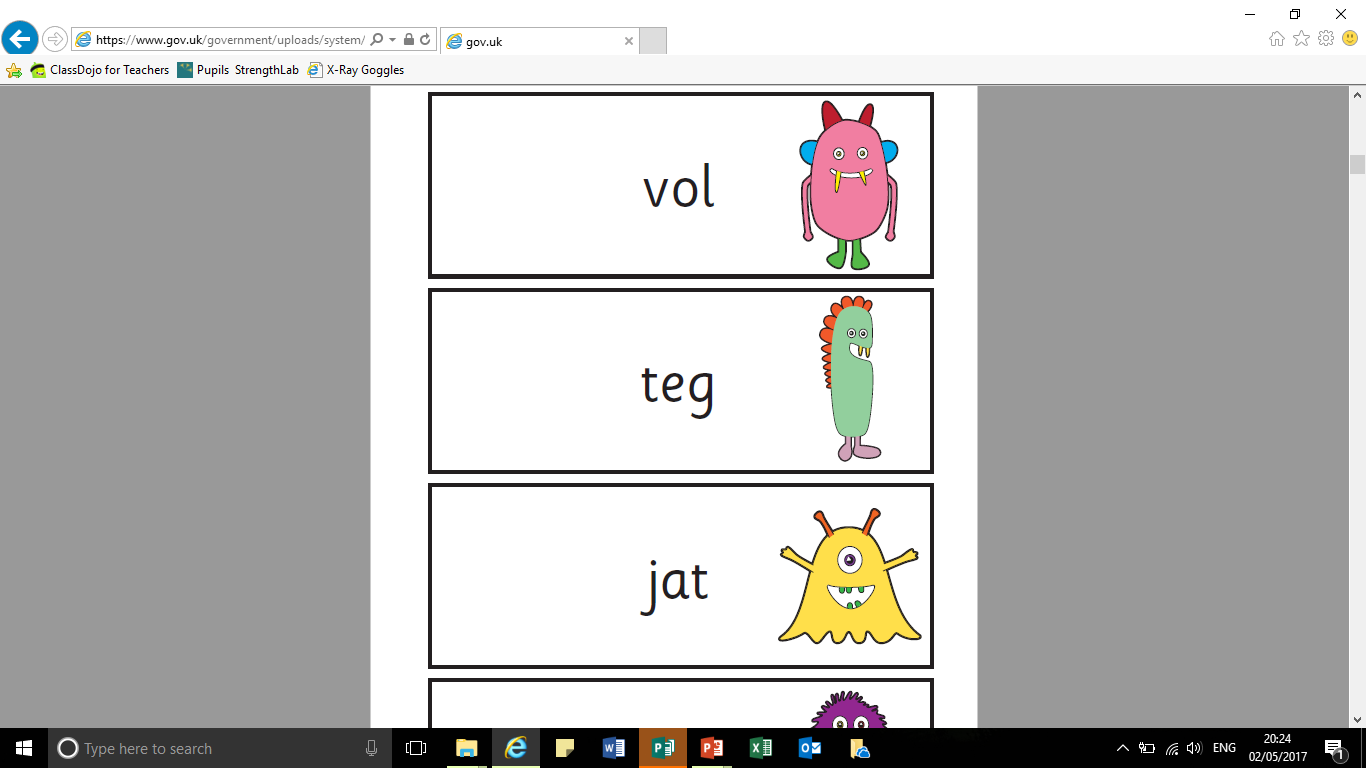 Don’t forget:1) Special Friends.2) Fred Talk.3) Blend
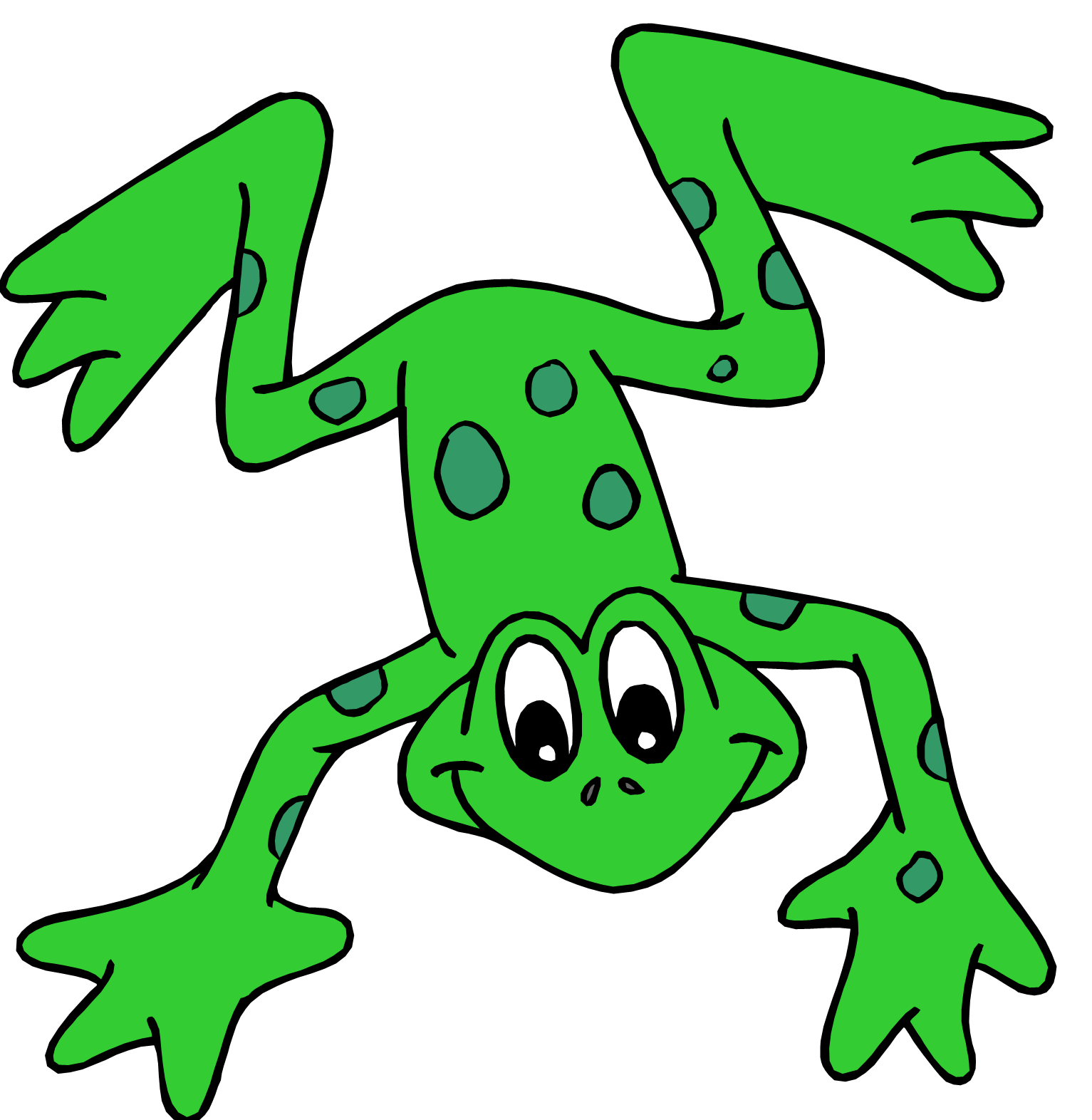 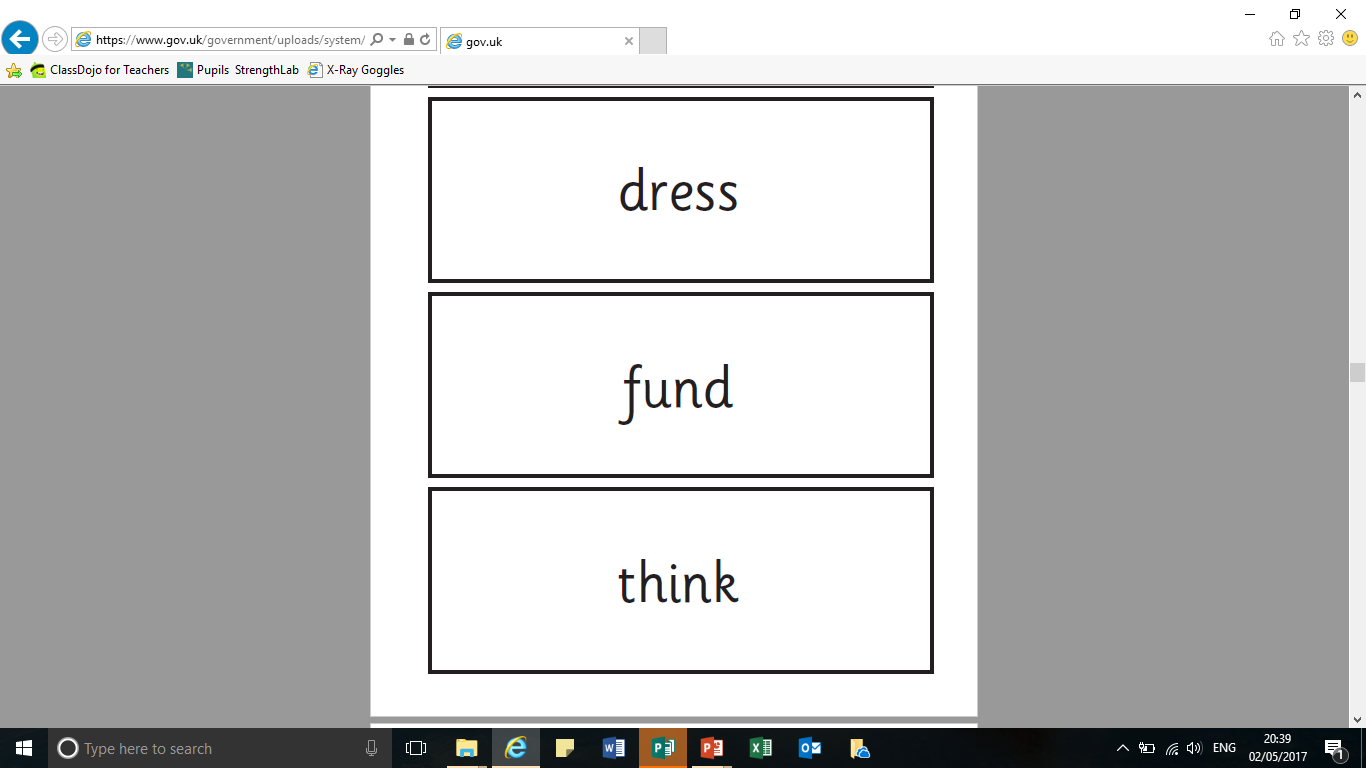 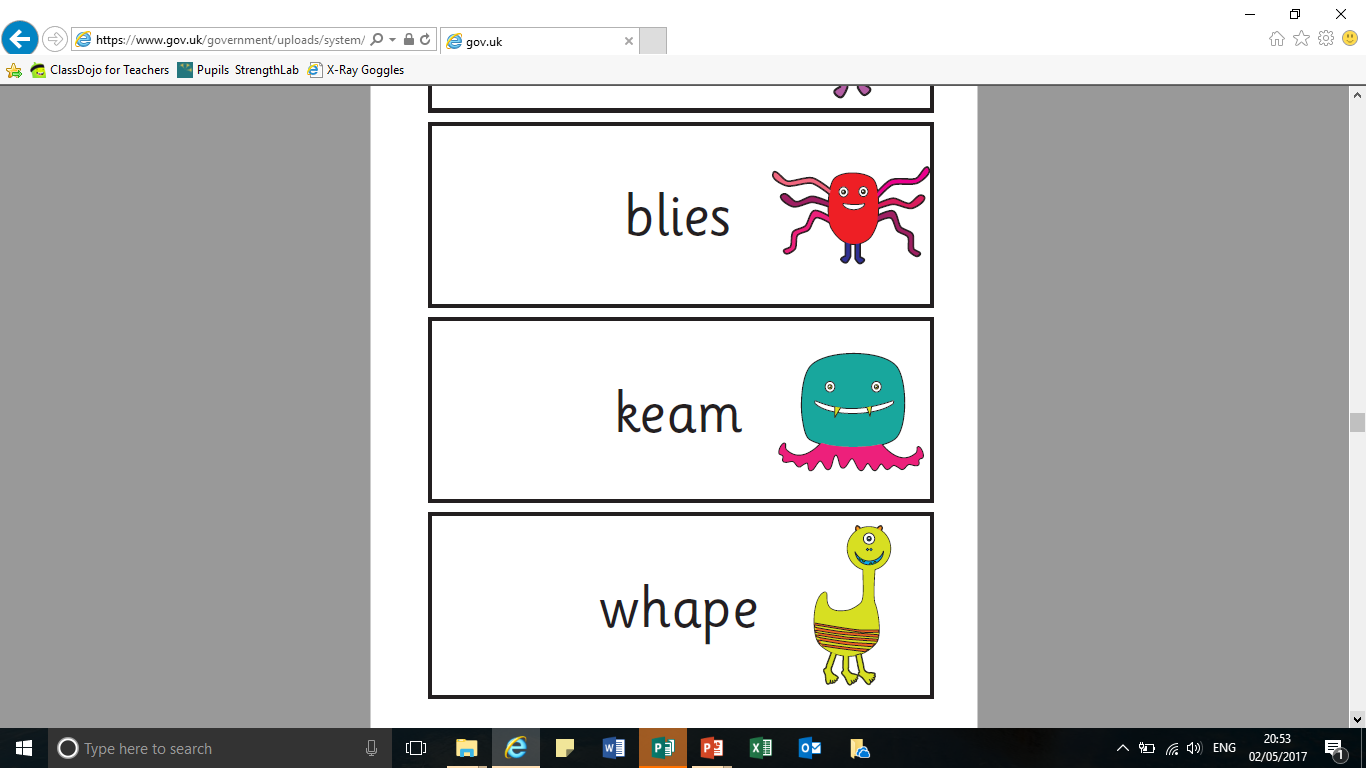 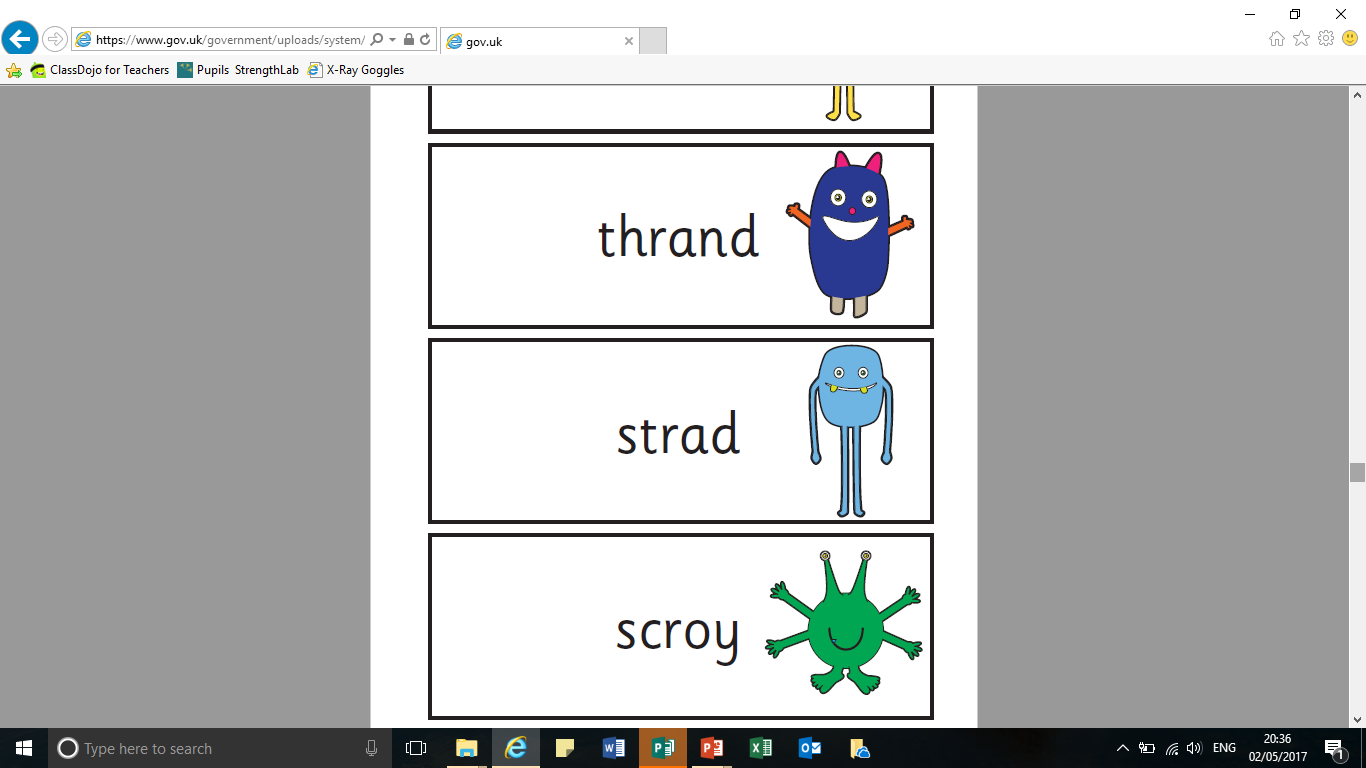 Don’t forget:1) Special Friends.2) Fred Talk.3) Blend
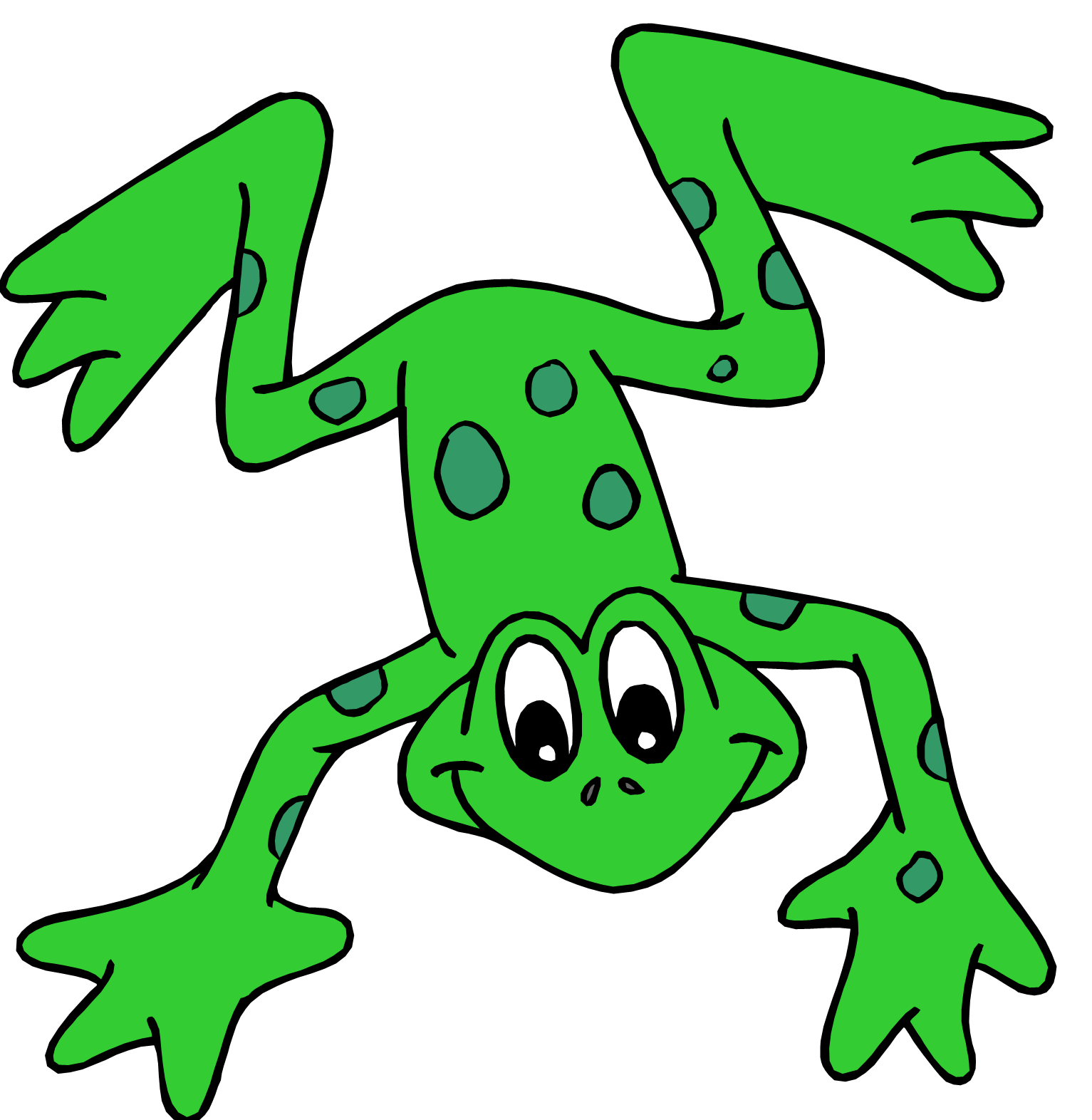 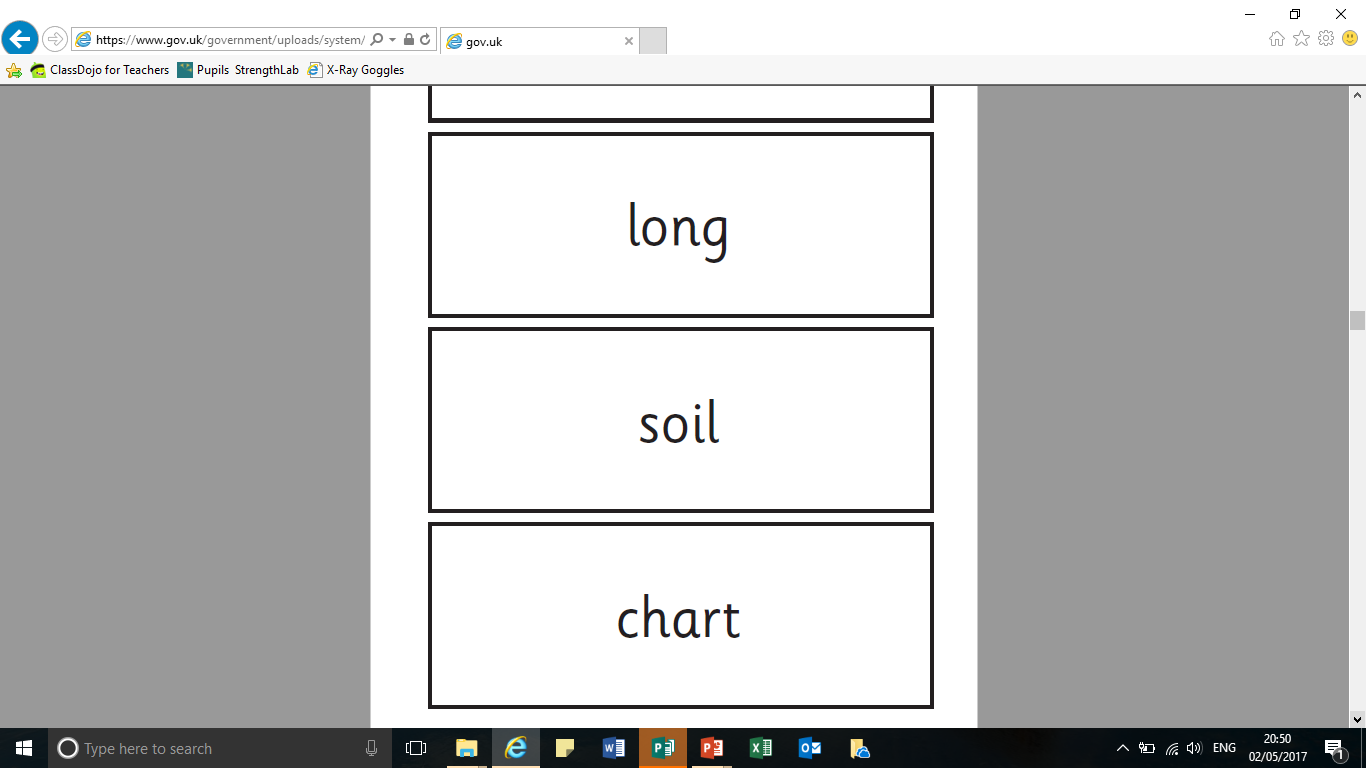 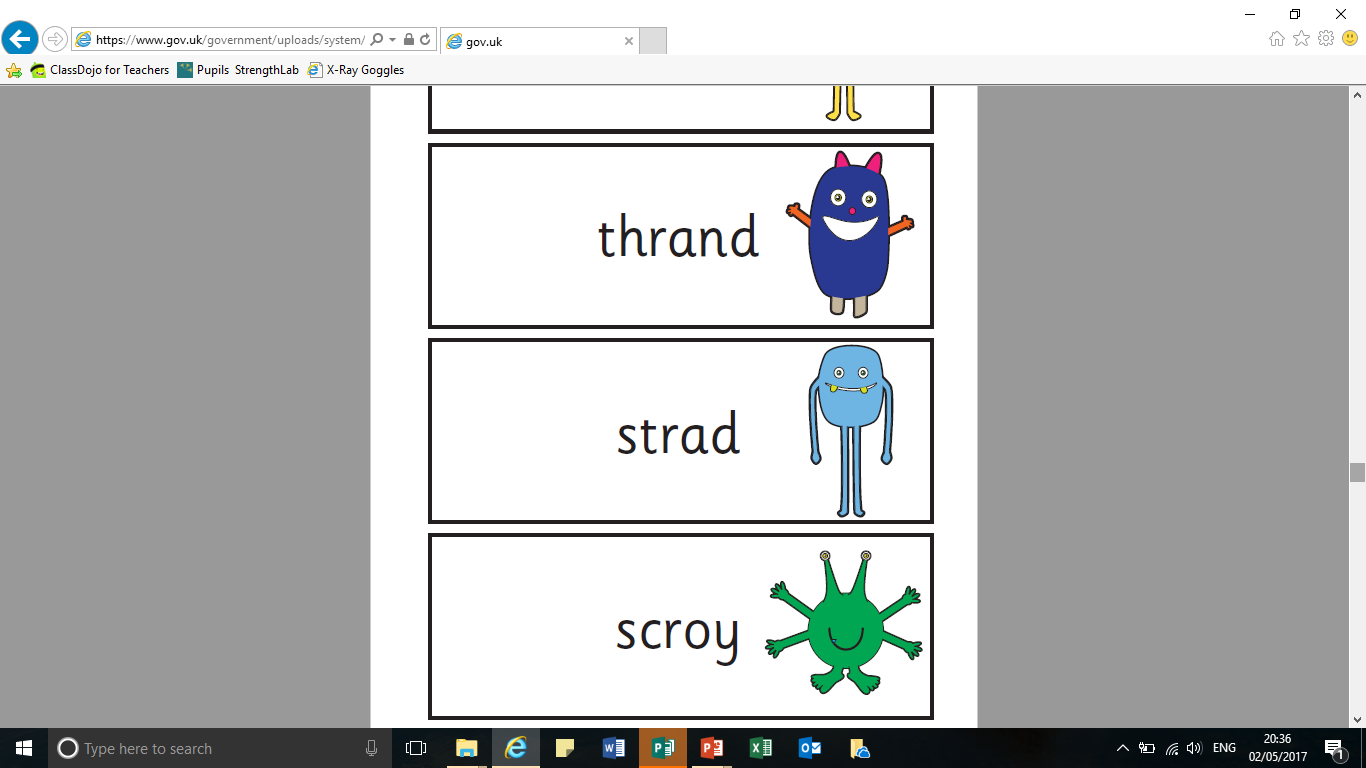 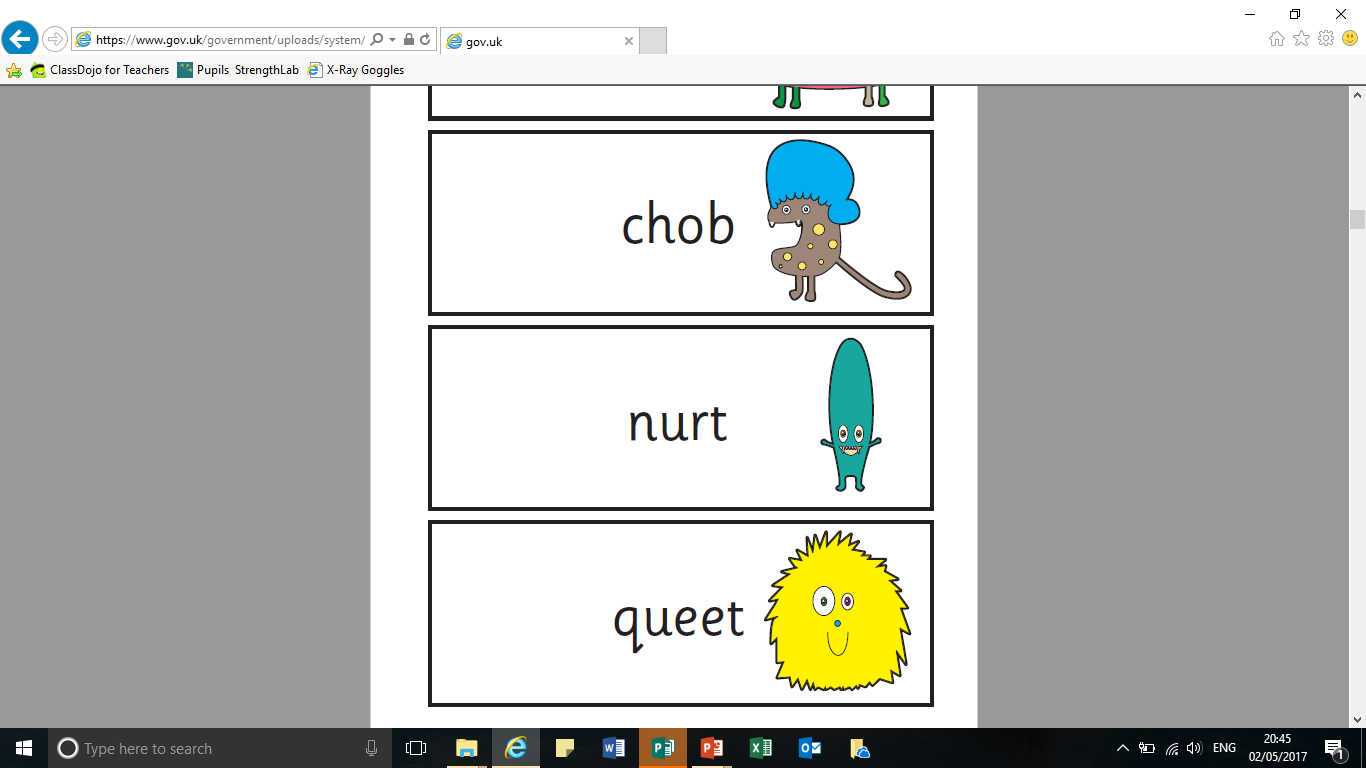 Don’t forget:1) Special Friends.2) Fred Talk.3) Blend
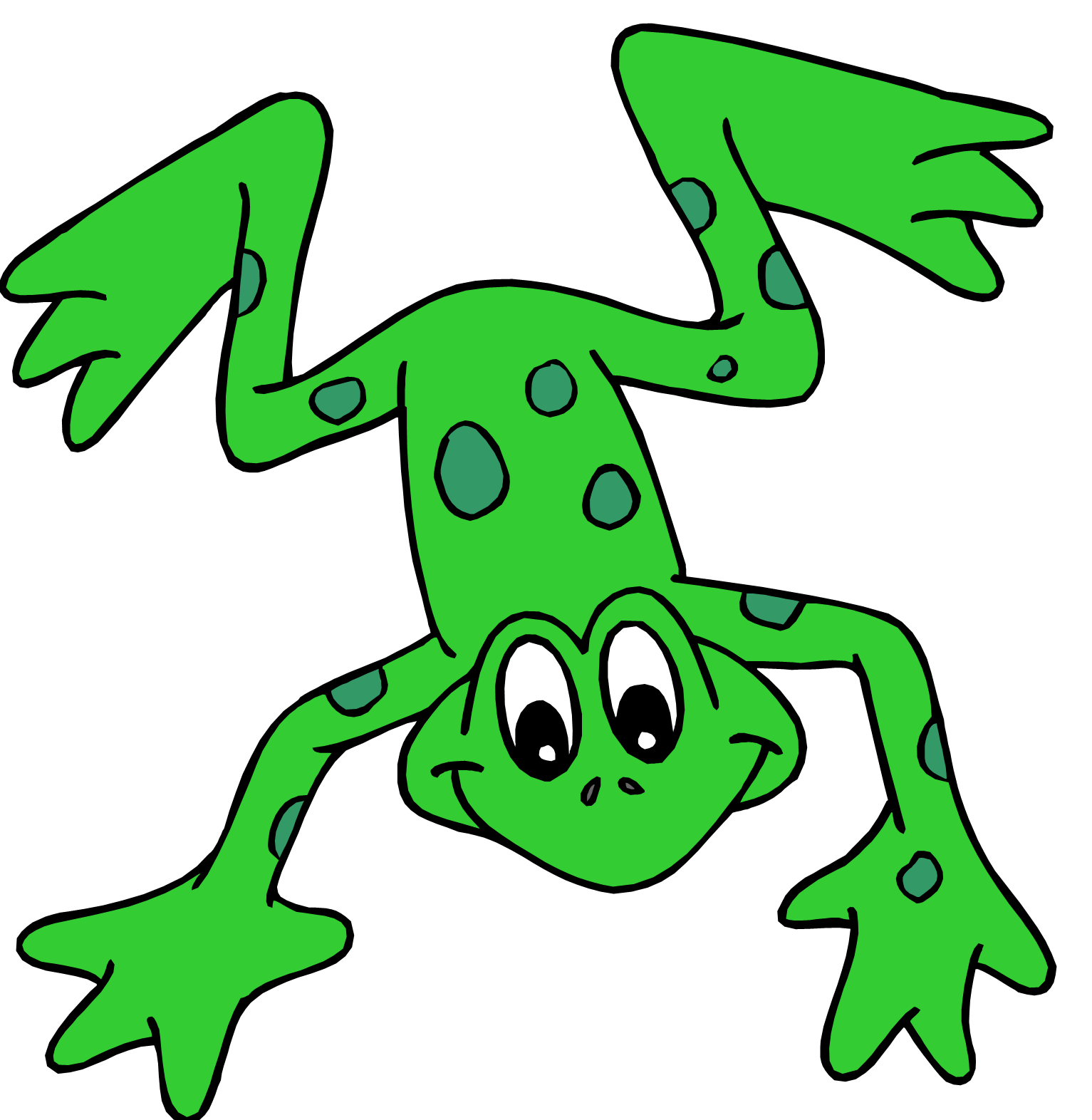 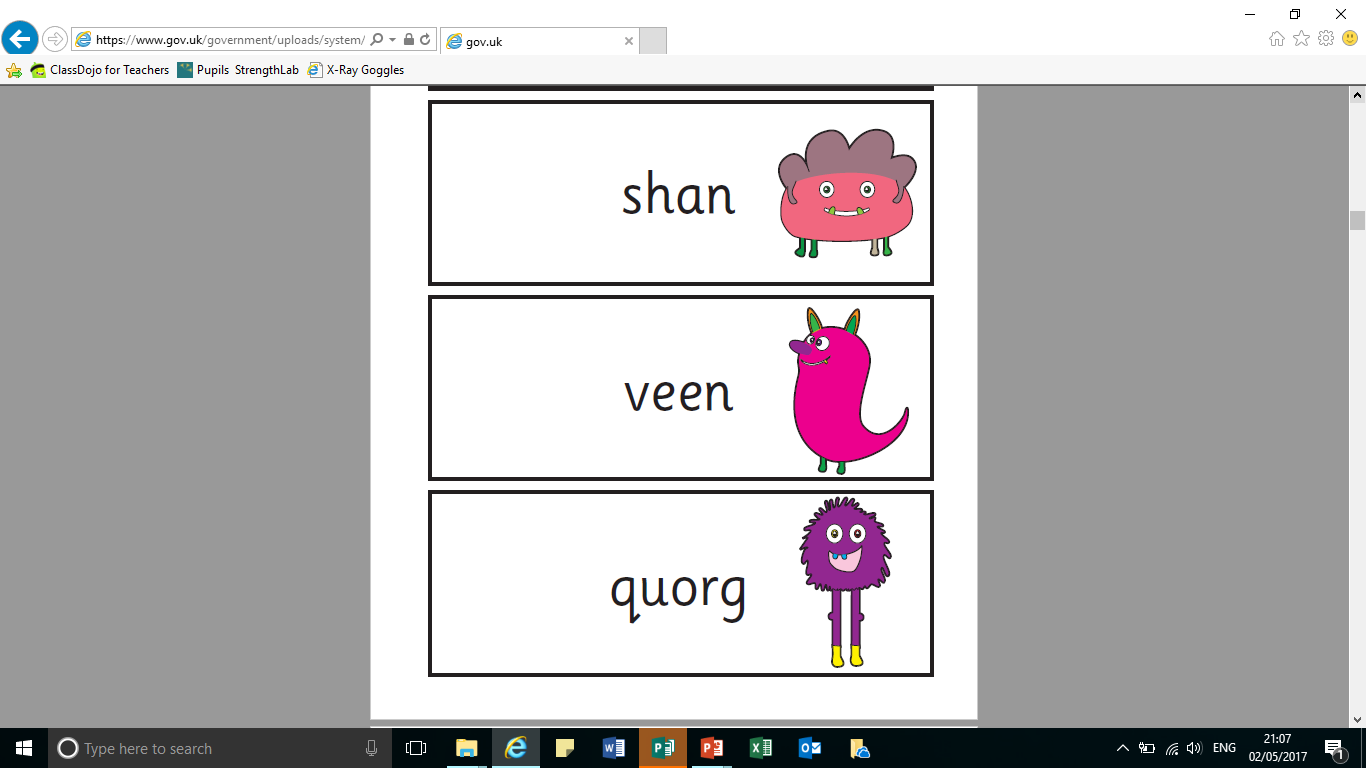 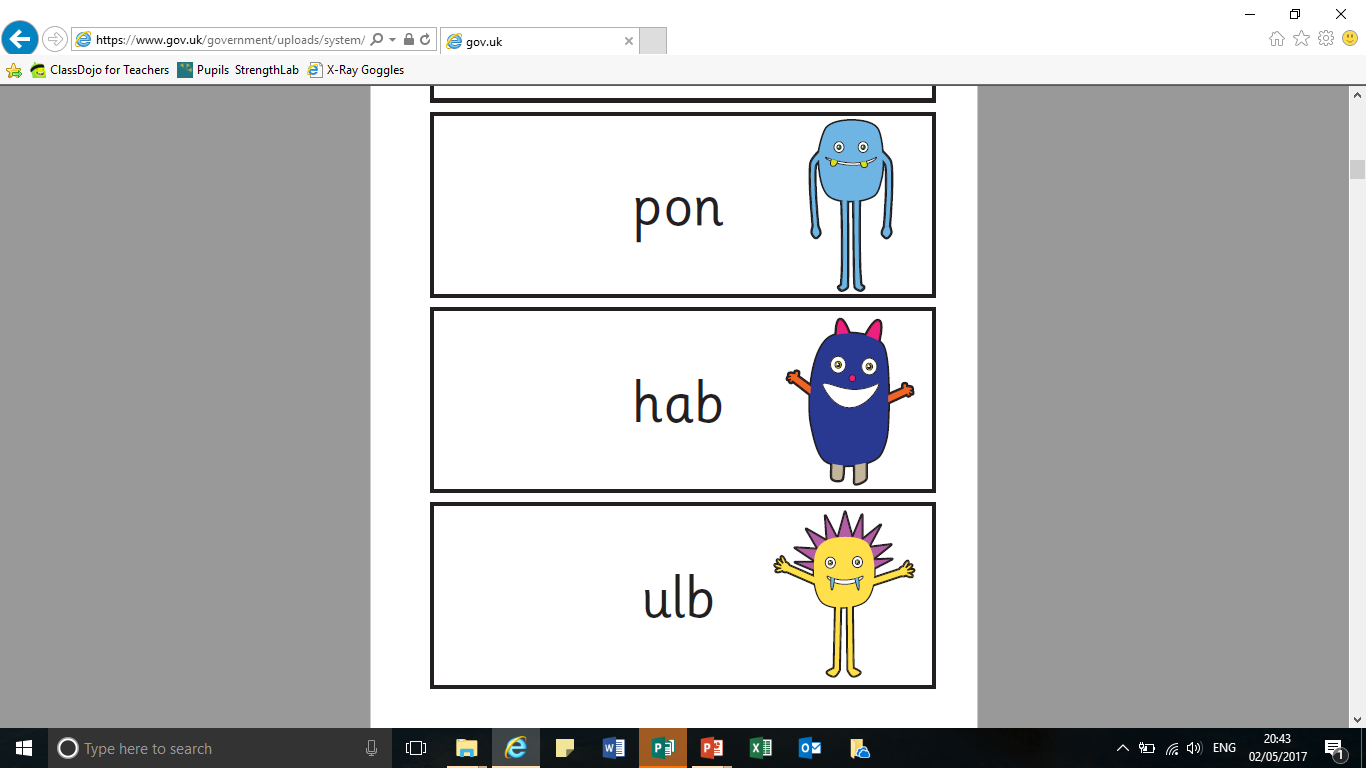 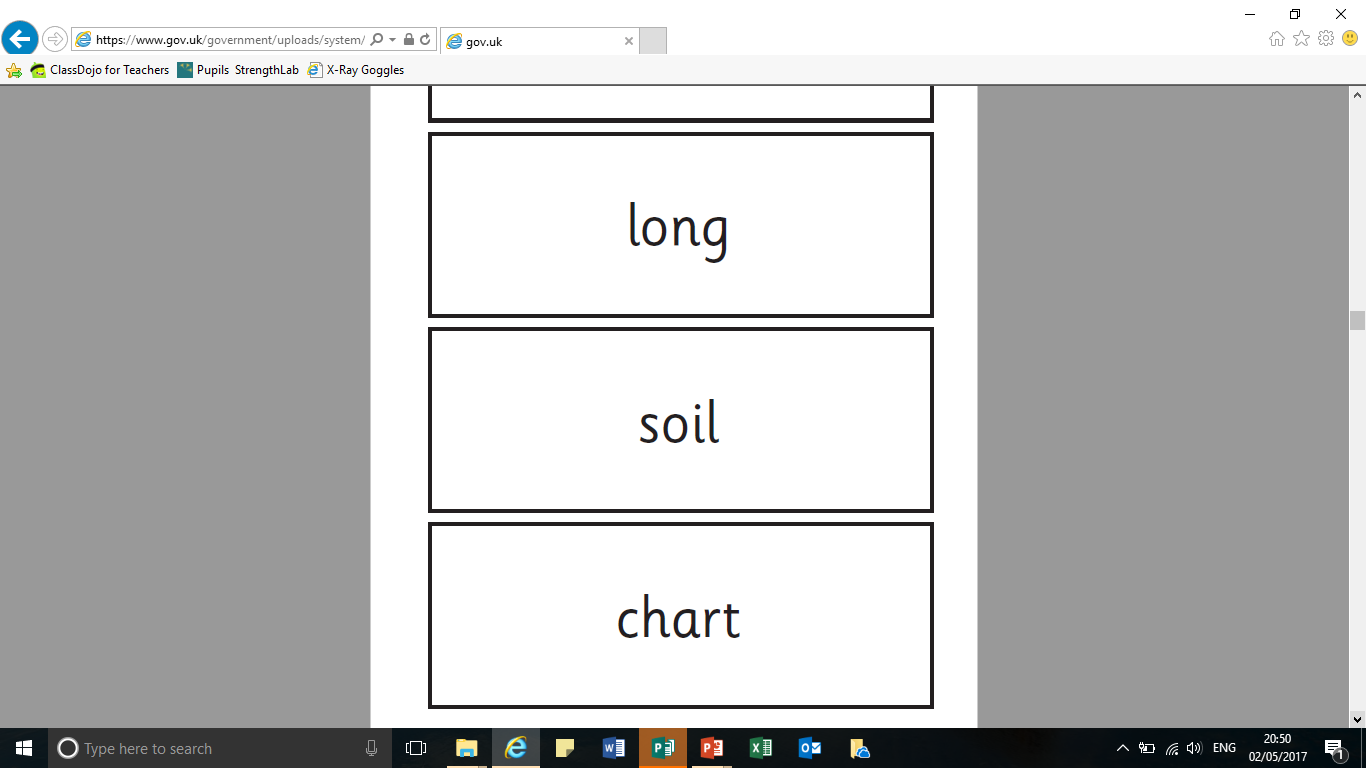 Don’t forget:1) Special Friends.2) Fred Talk.3) Blend
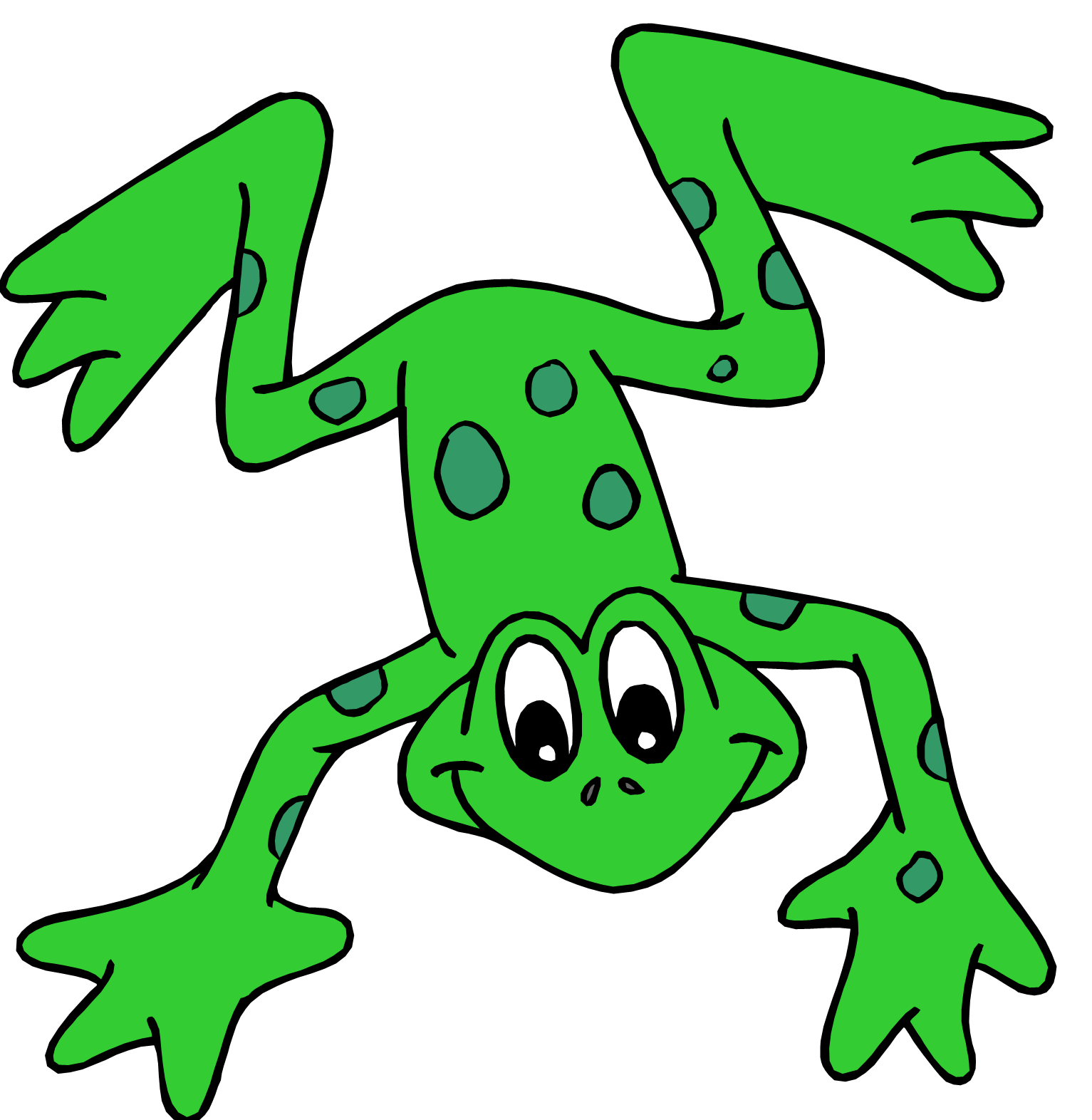 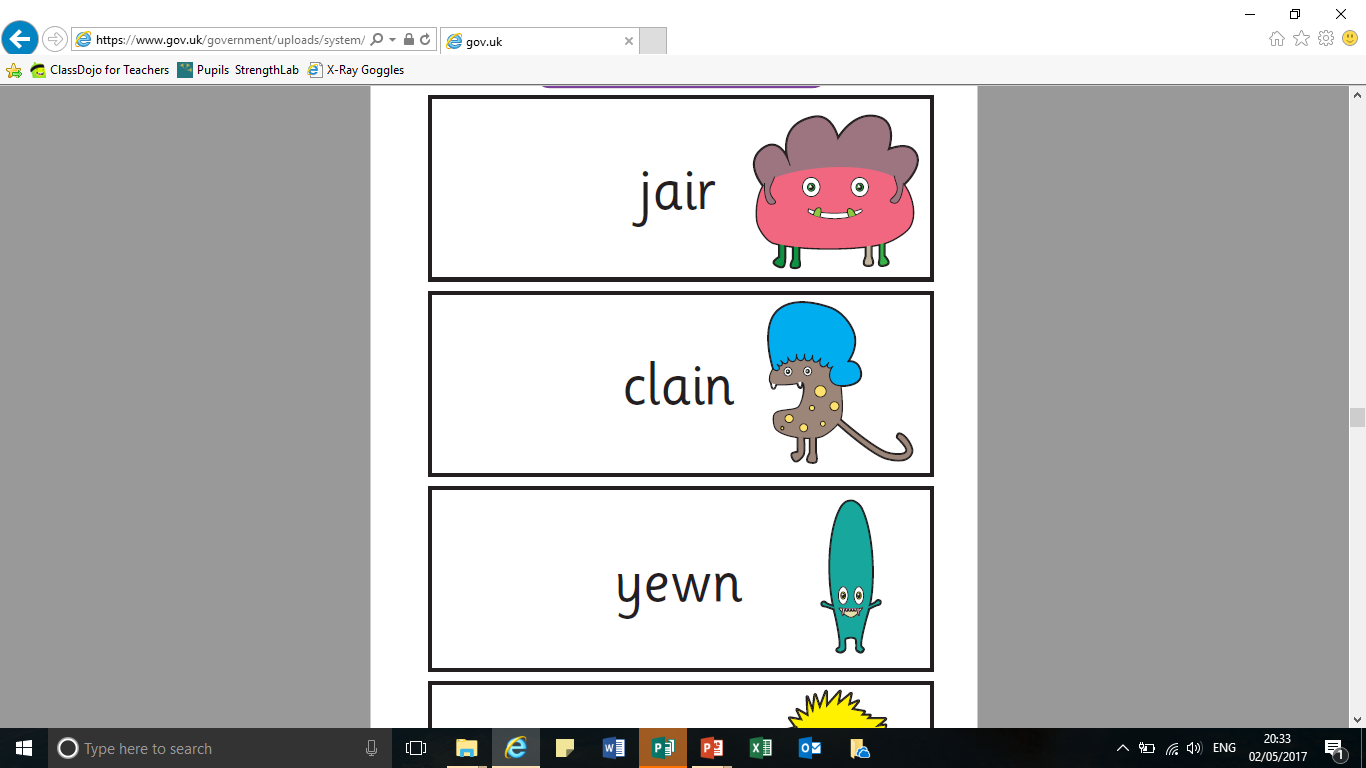 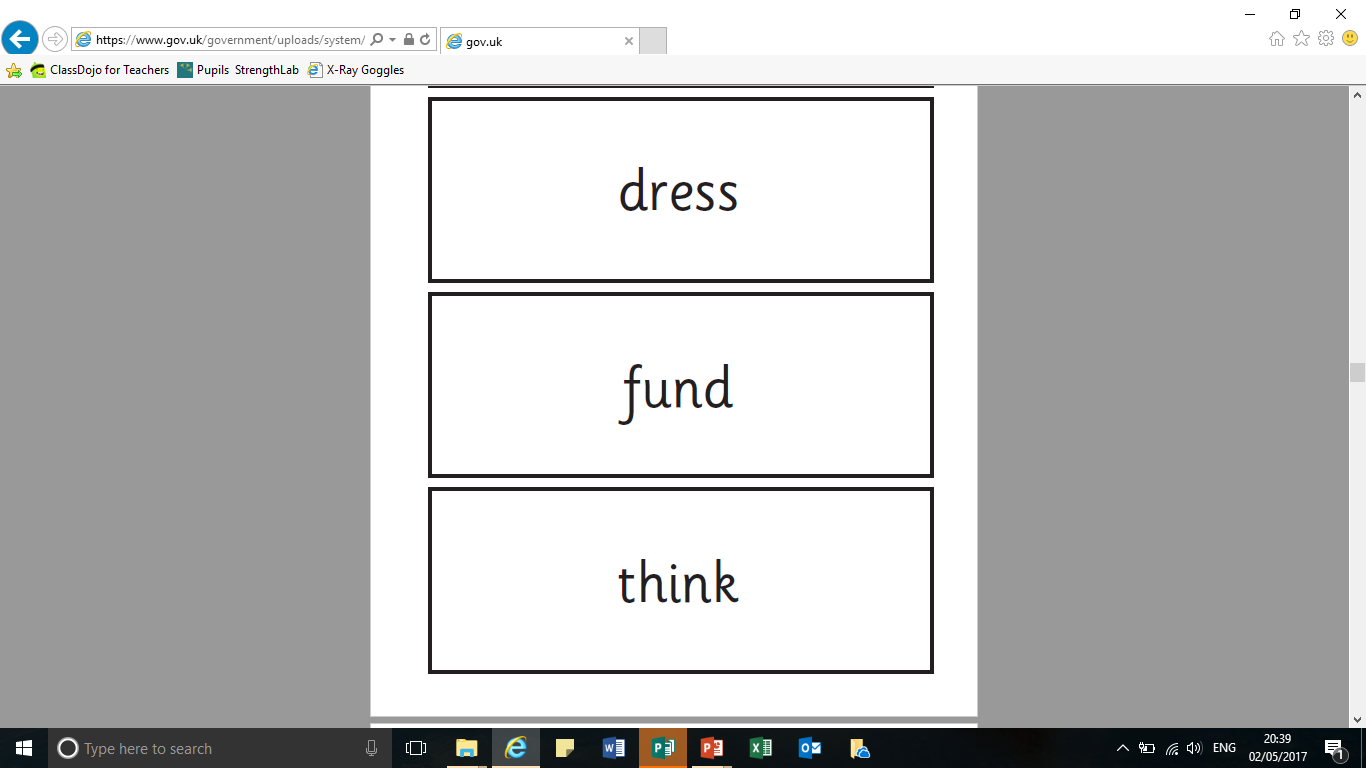 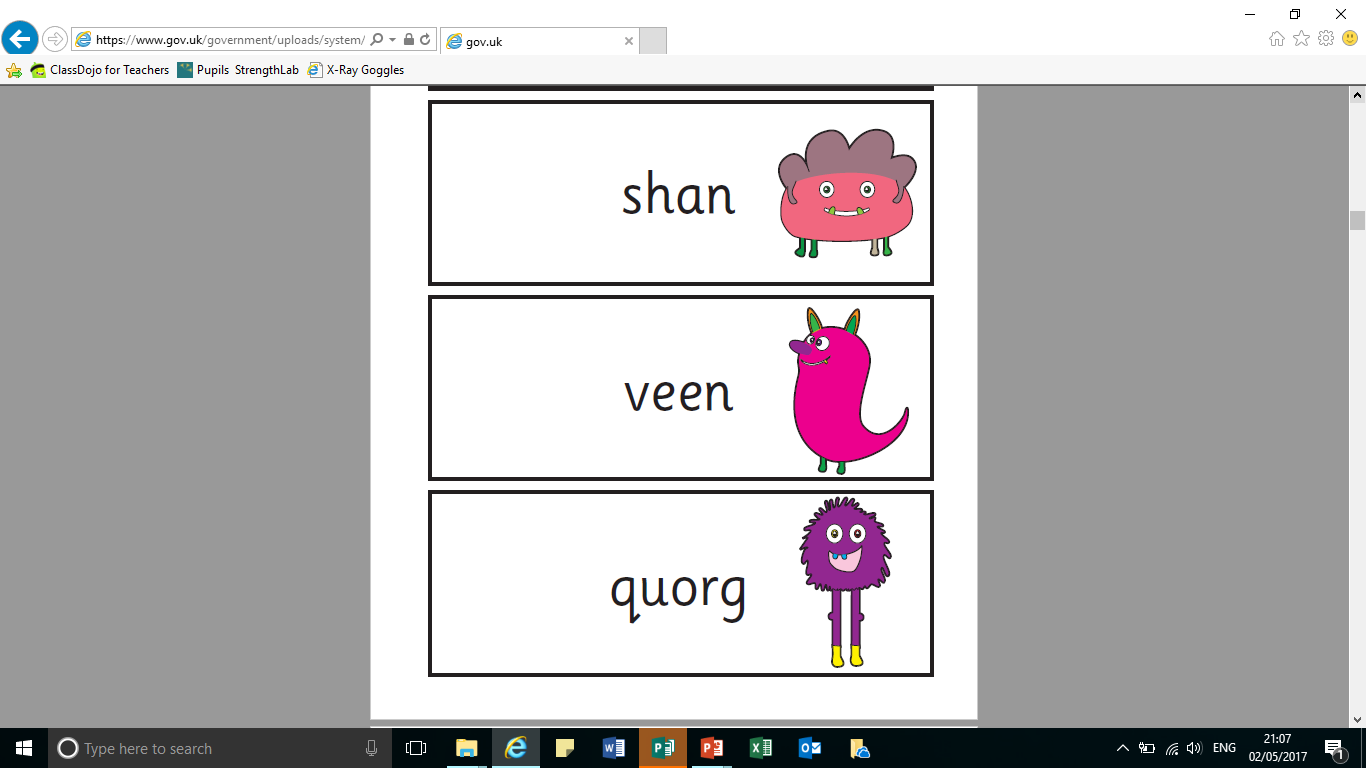 Don’t forget:1) Special Friends.2) Fred Talk.3) Blend
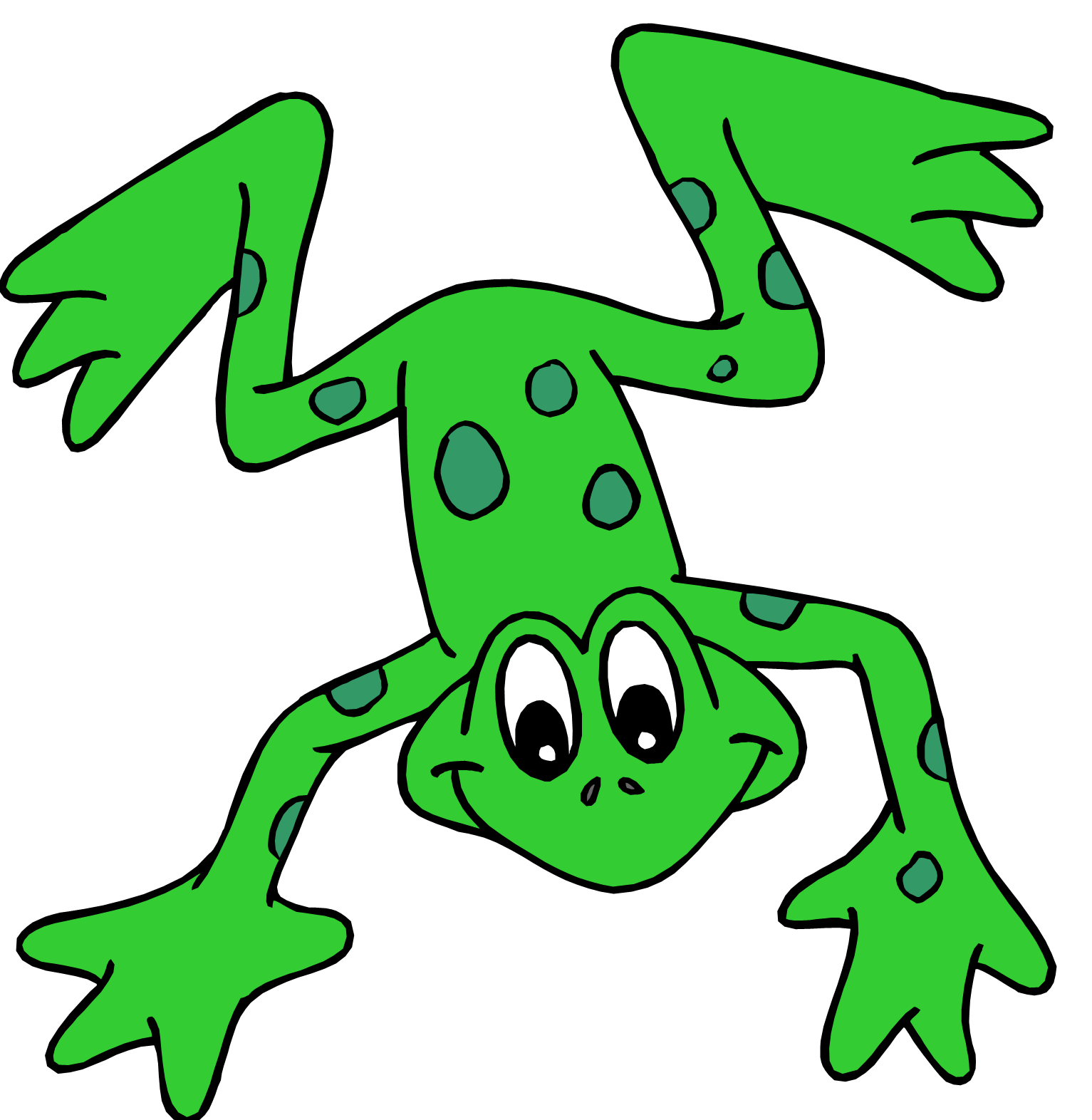 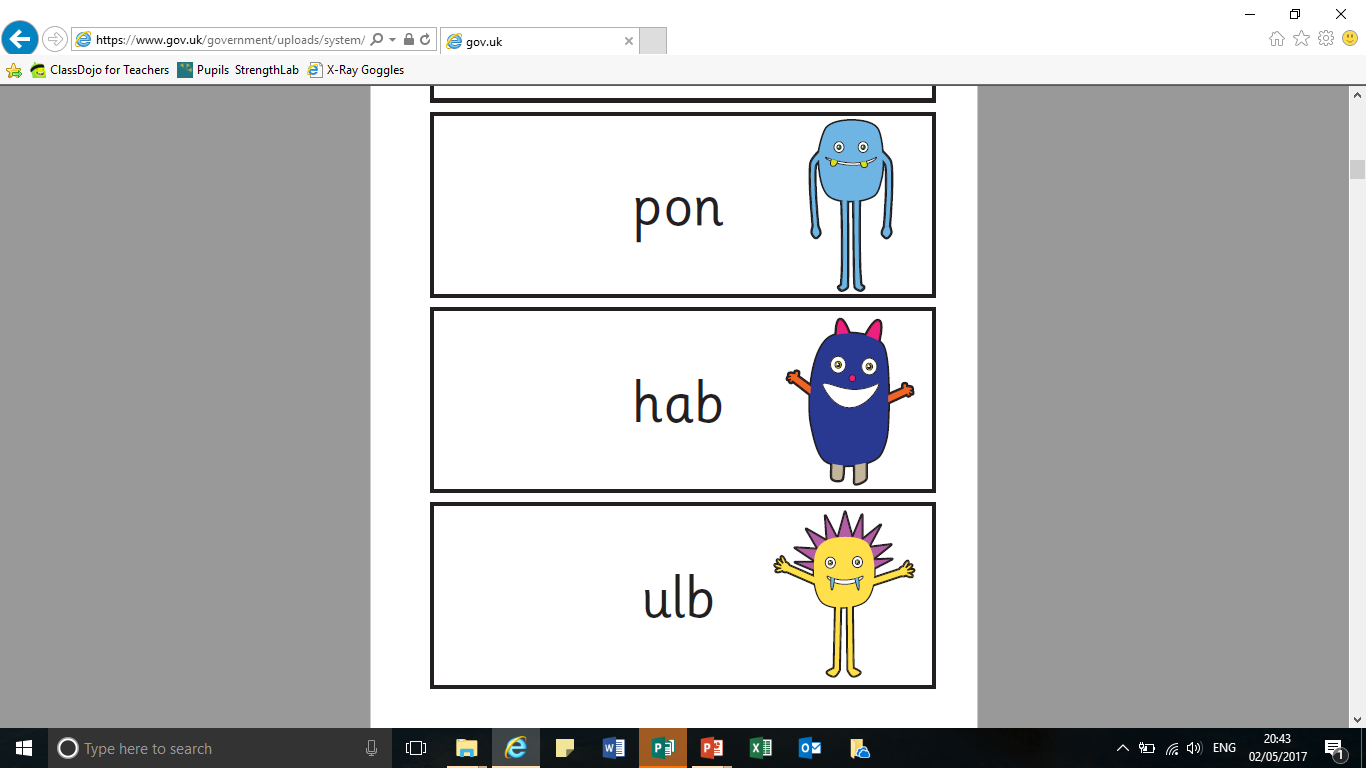 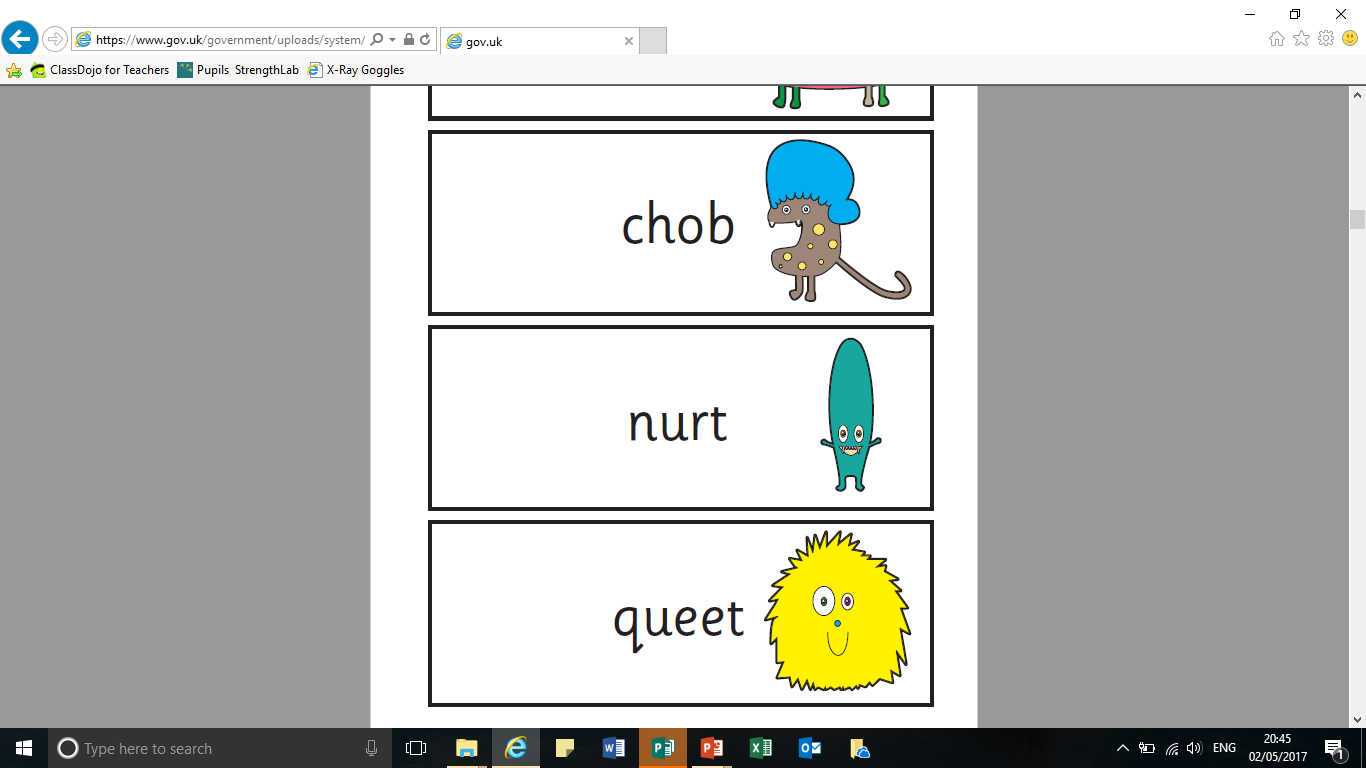 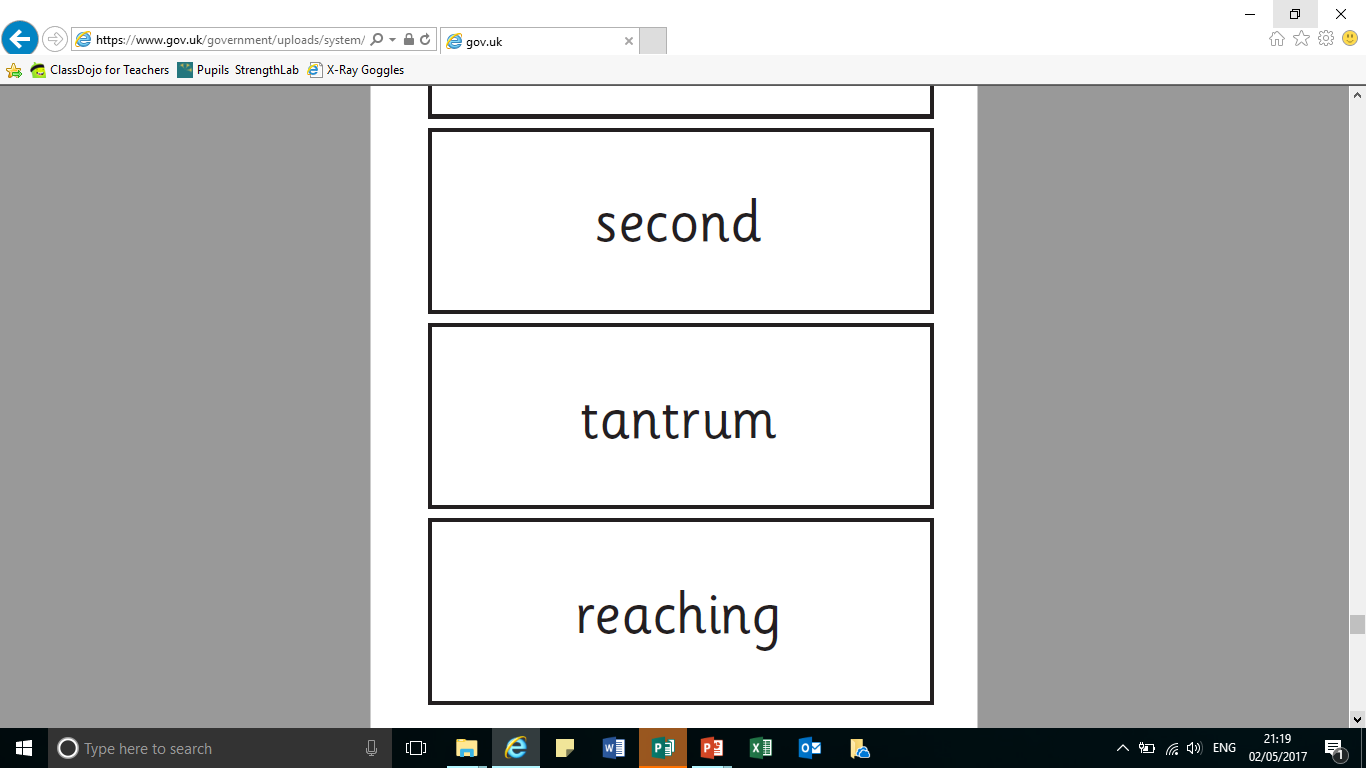 Don’t forget:1) Special Friends.2) Fred Talk.3) Blend
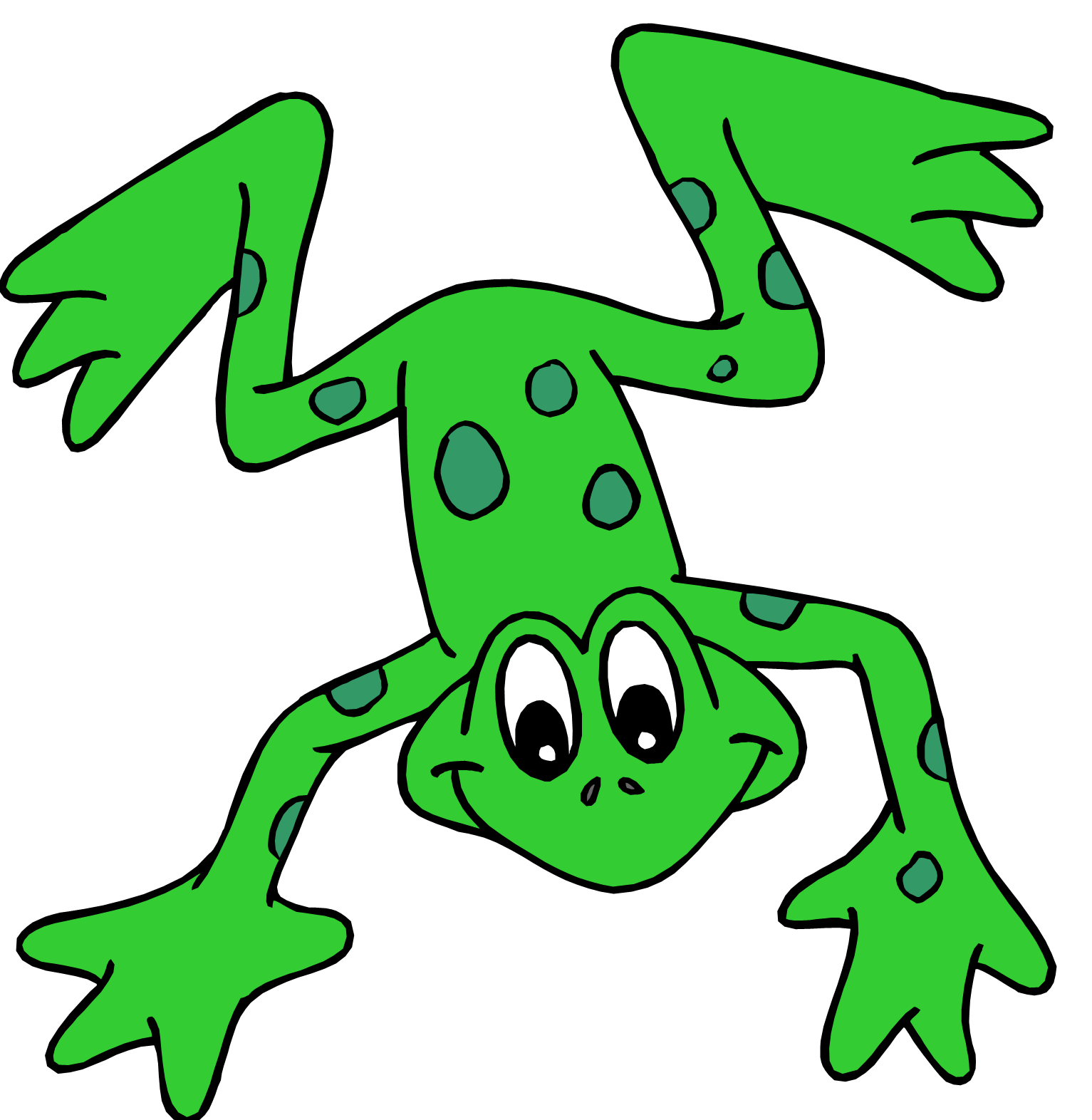 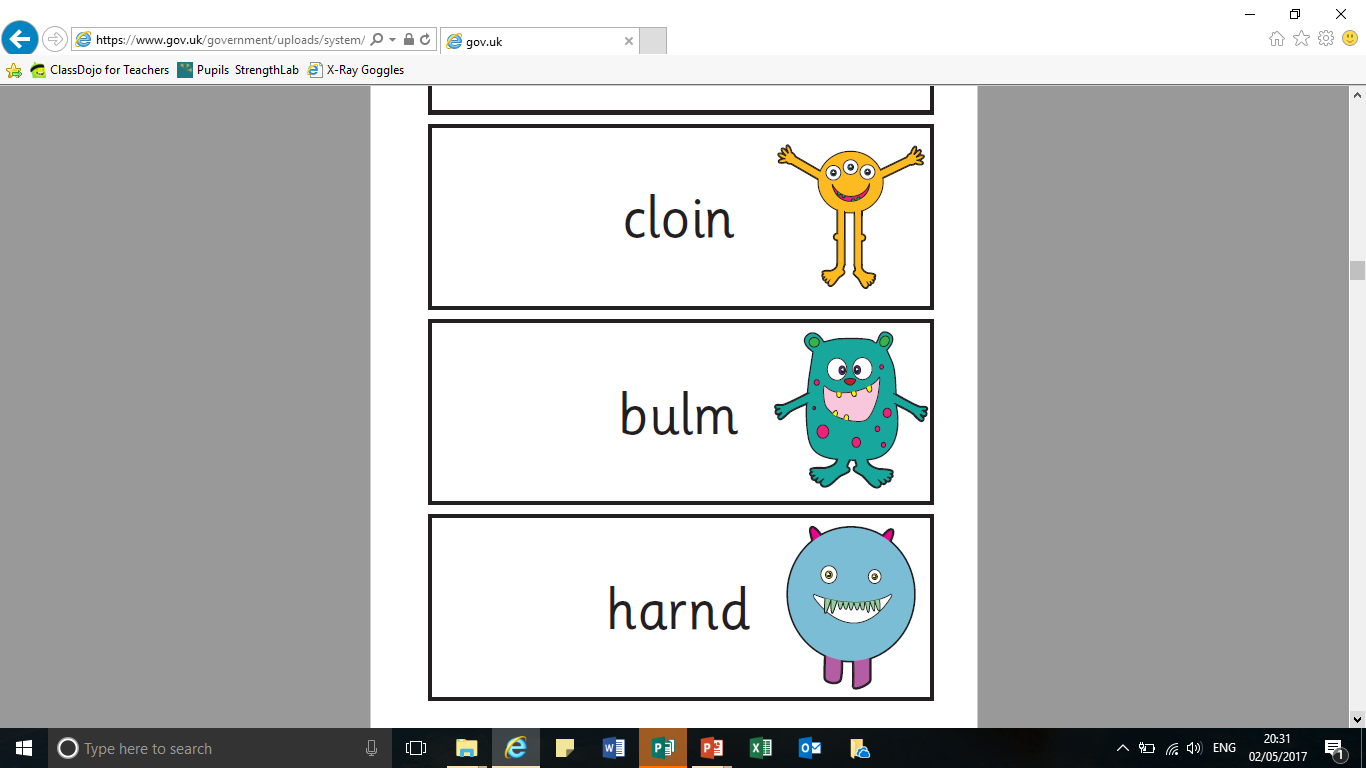 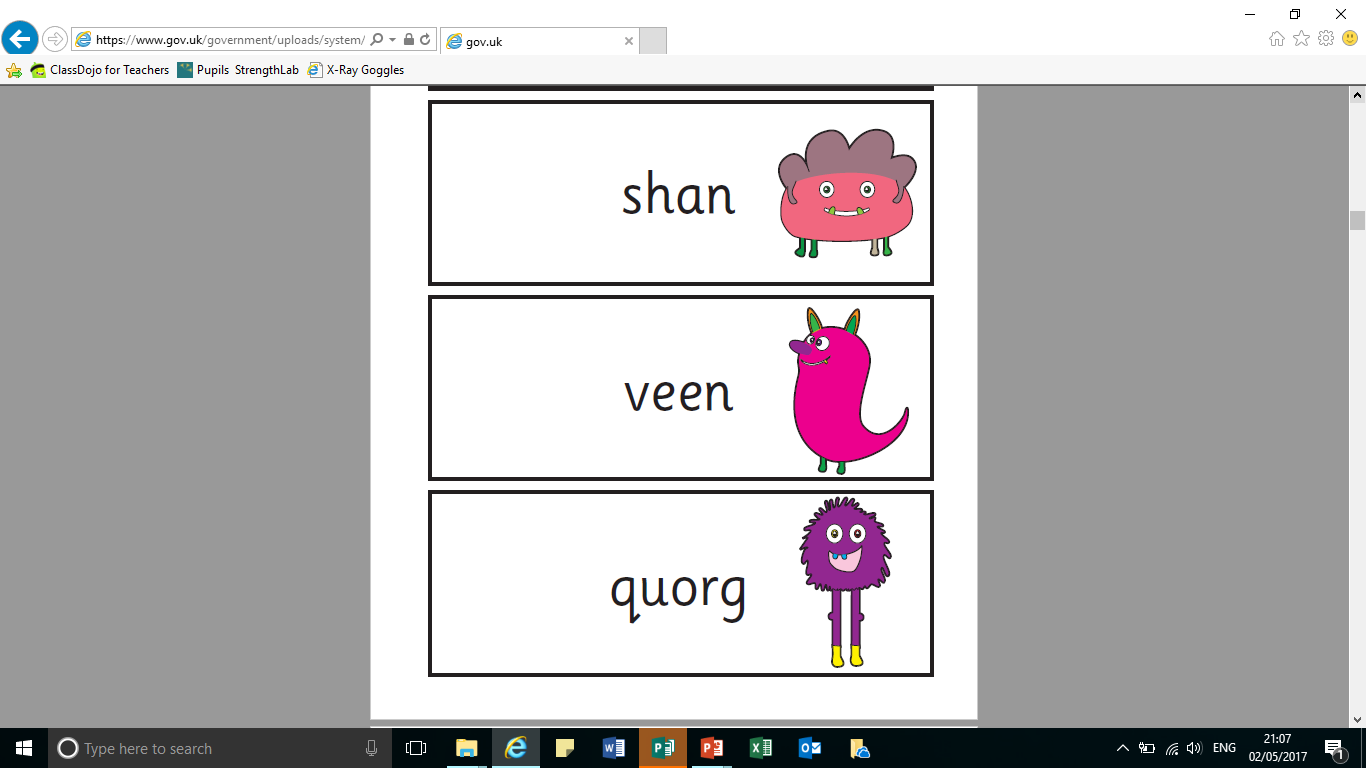 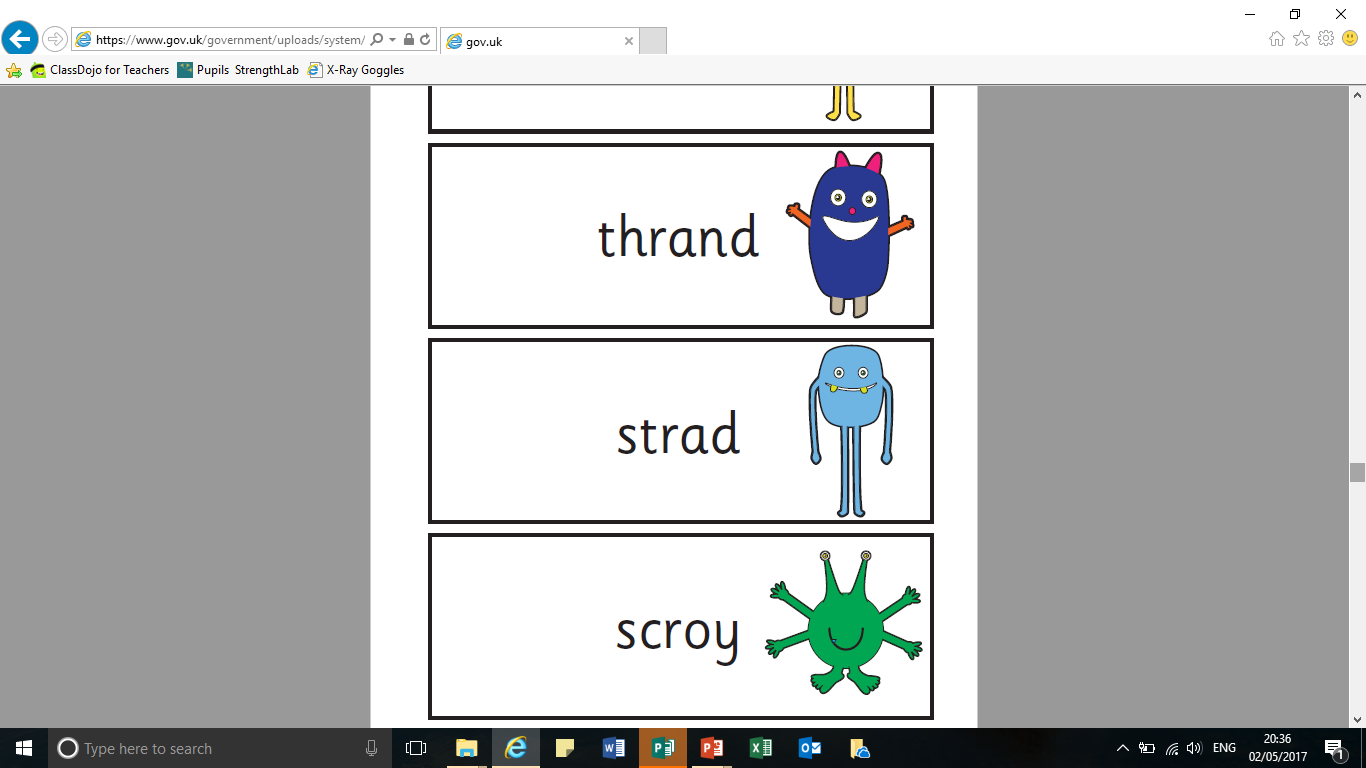 Don’t forget:1) Special Friends.2) Fred Talk.3) Blend
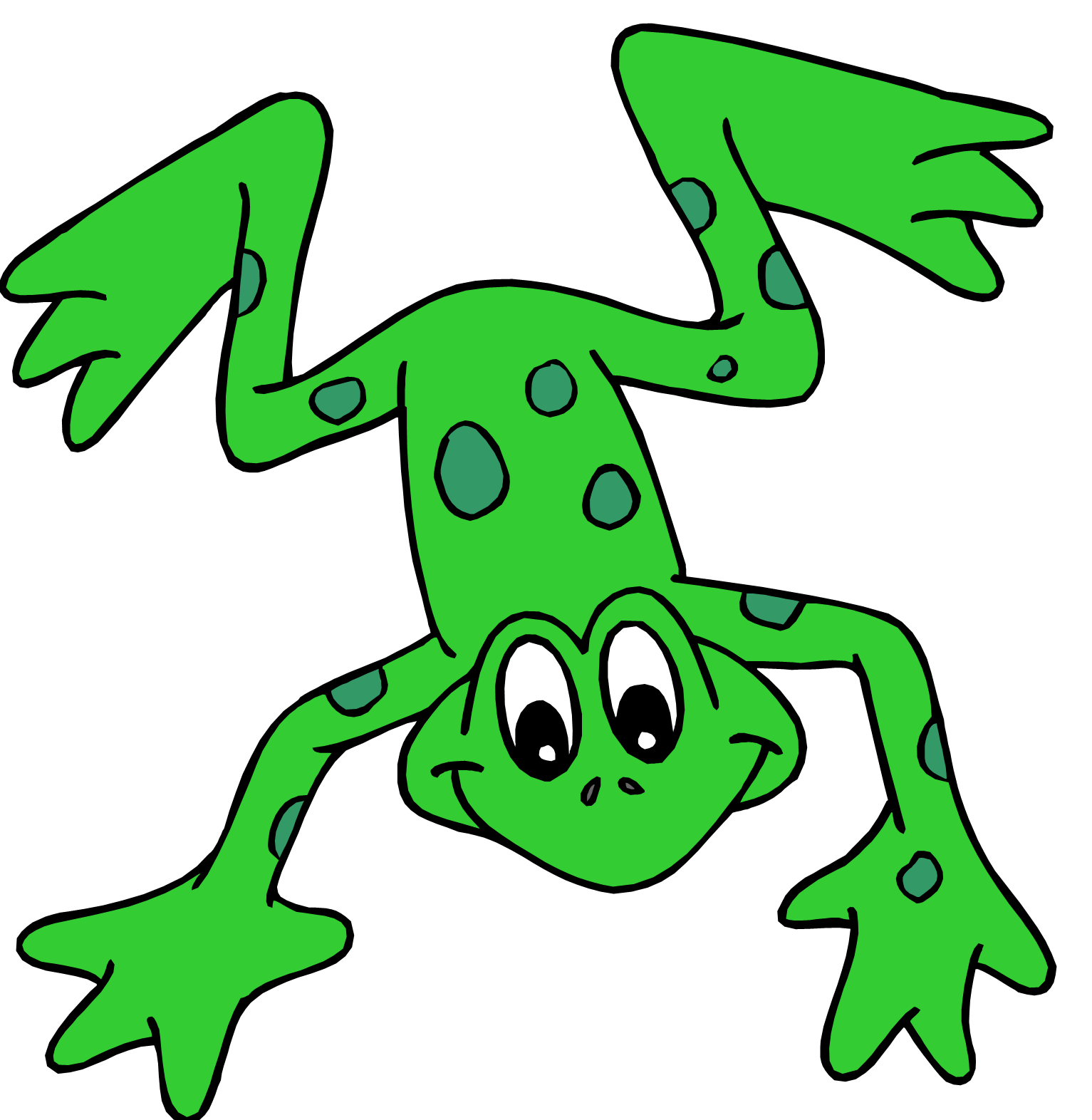 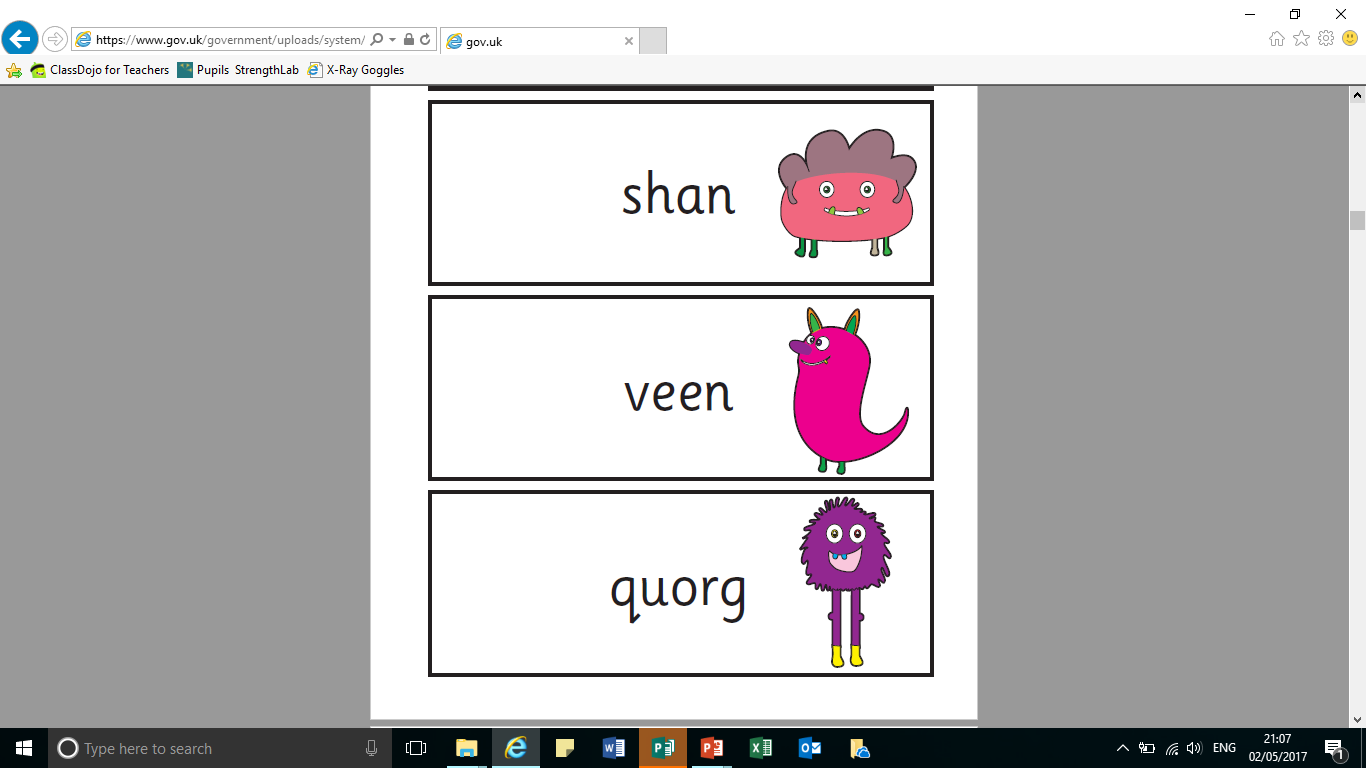 phlaim
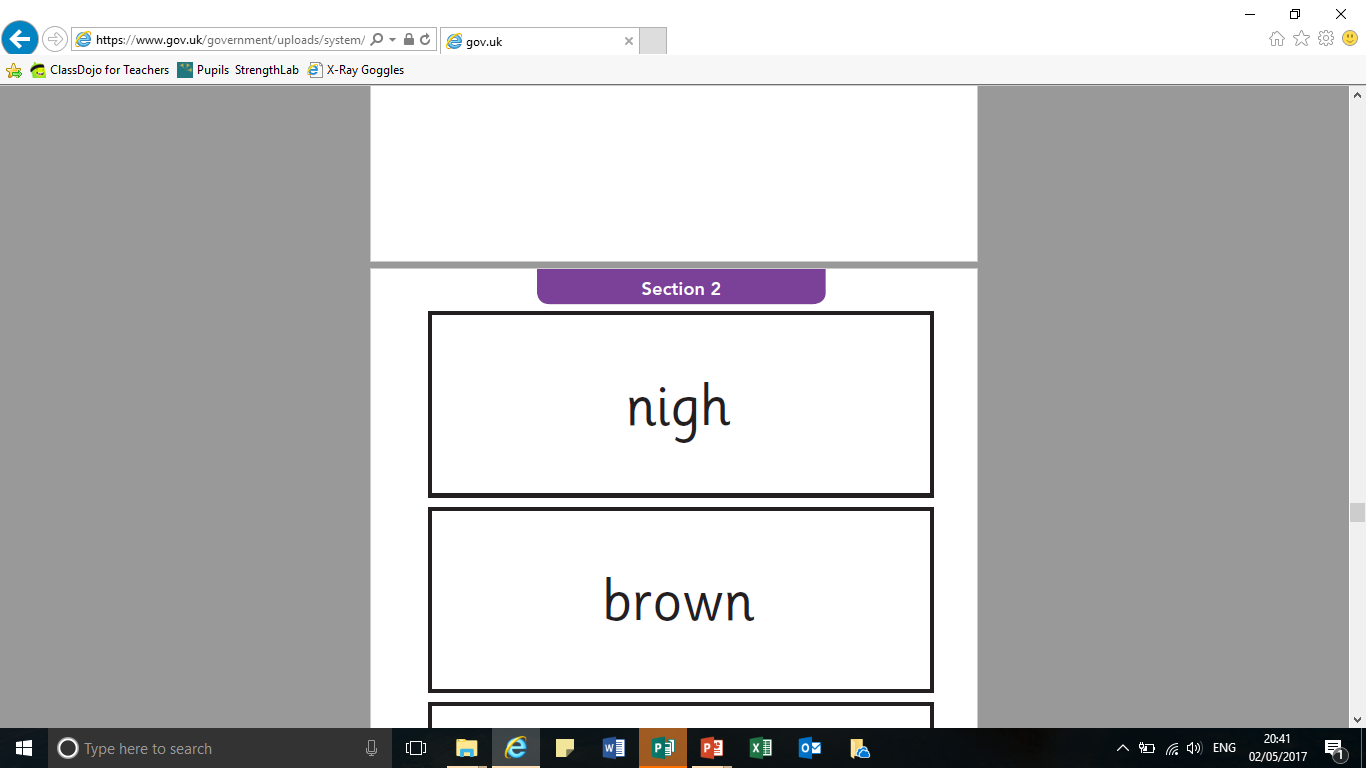 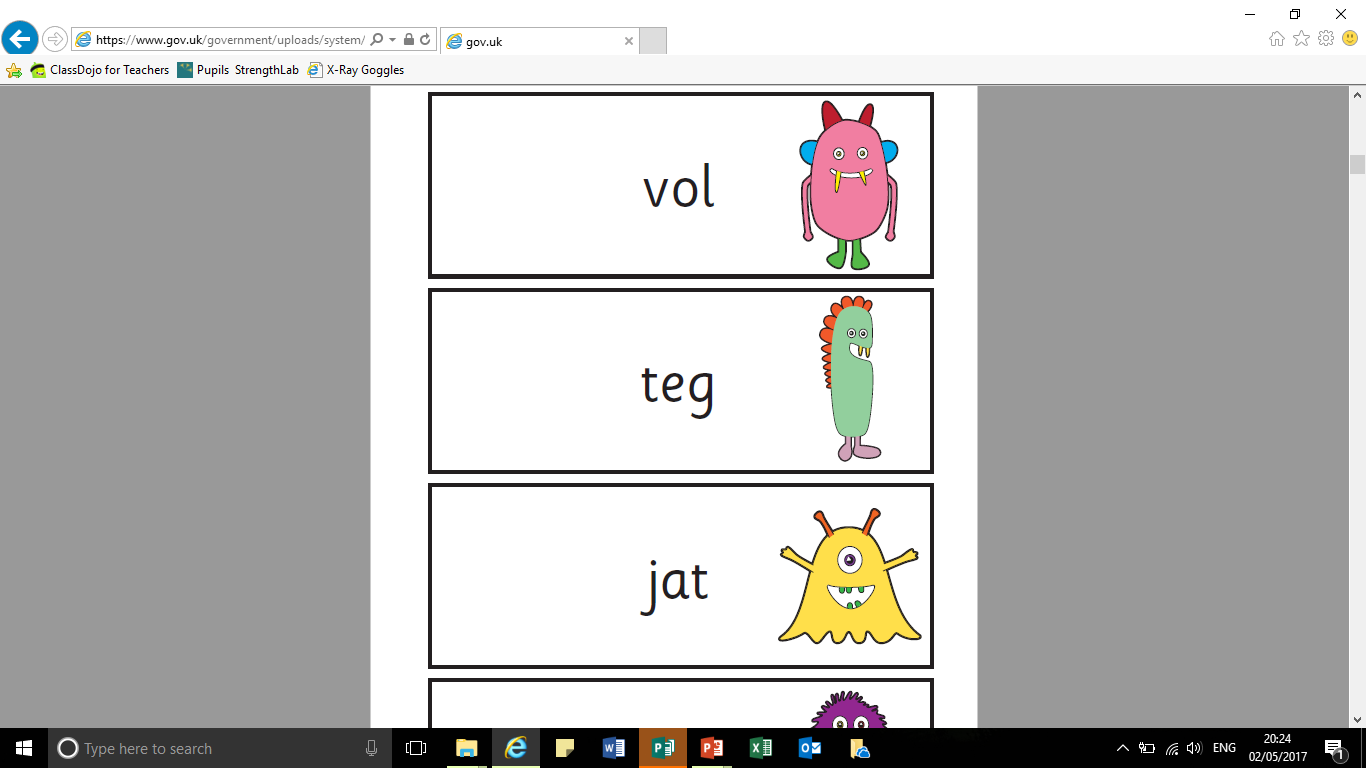 quake
Don’t forget:1) Special Friends.2) Fred Talk.3) Blend
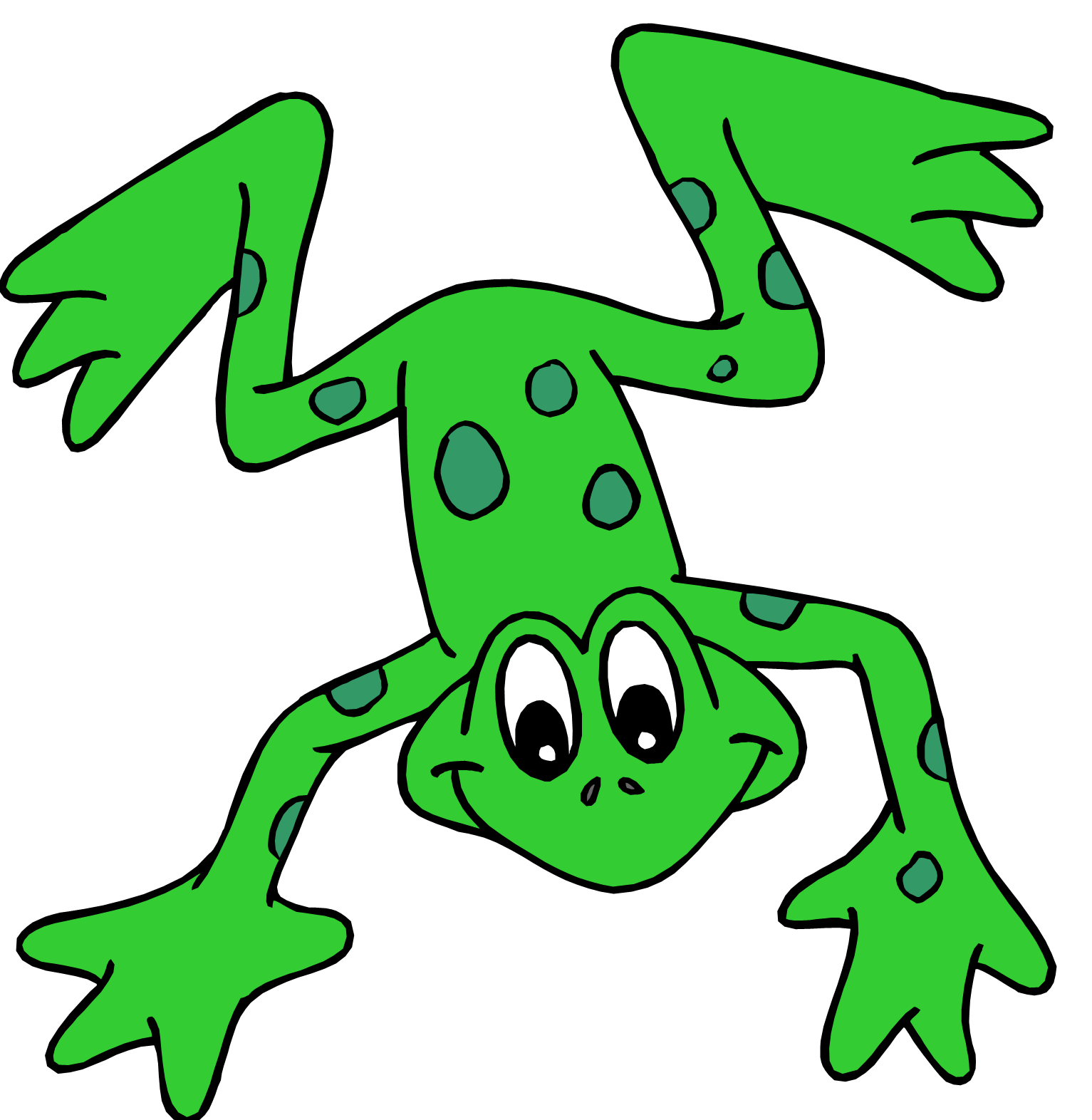 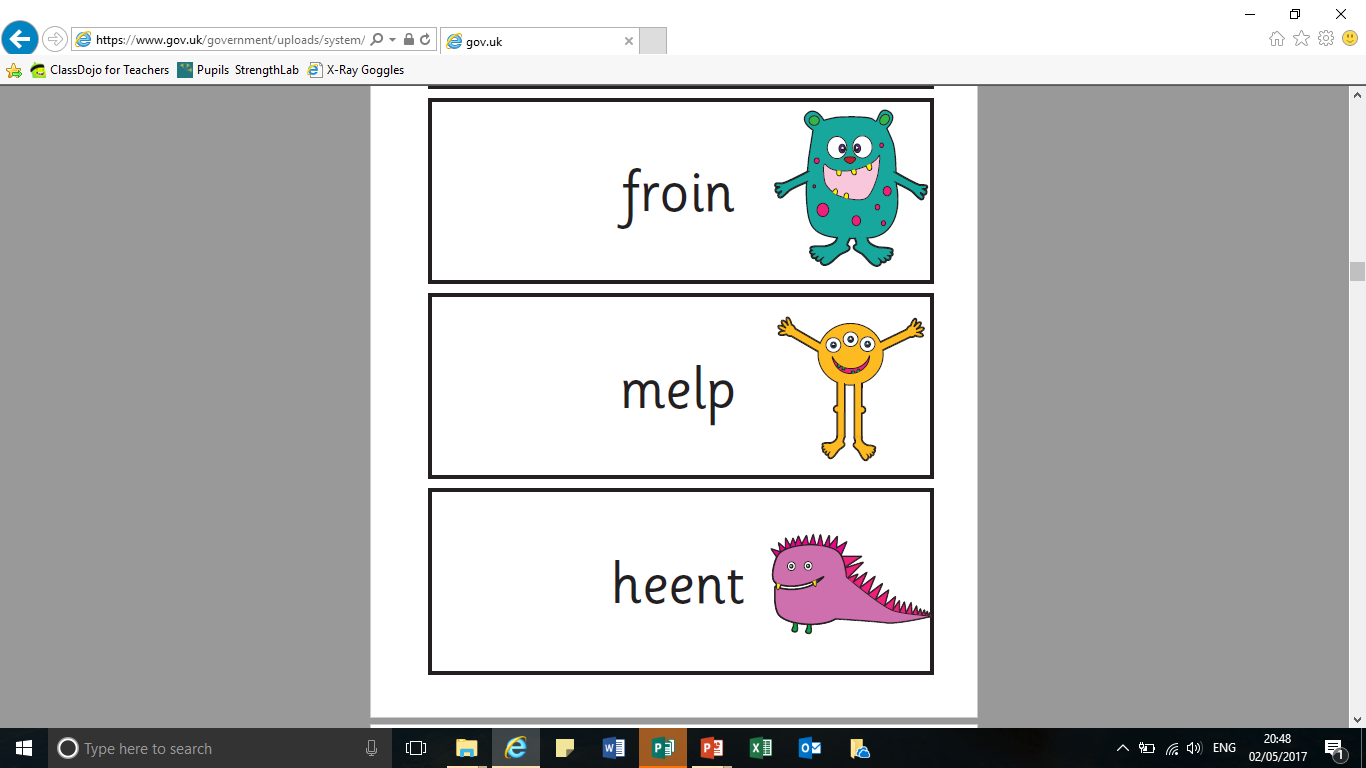 splurn
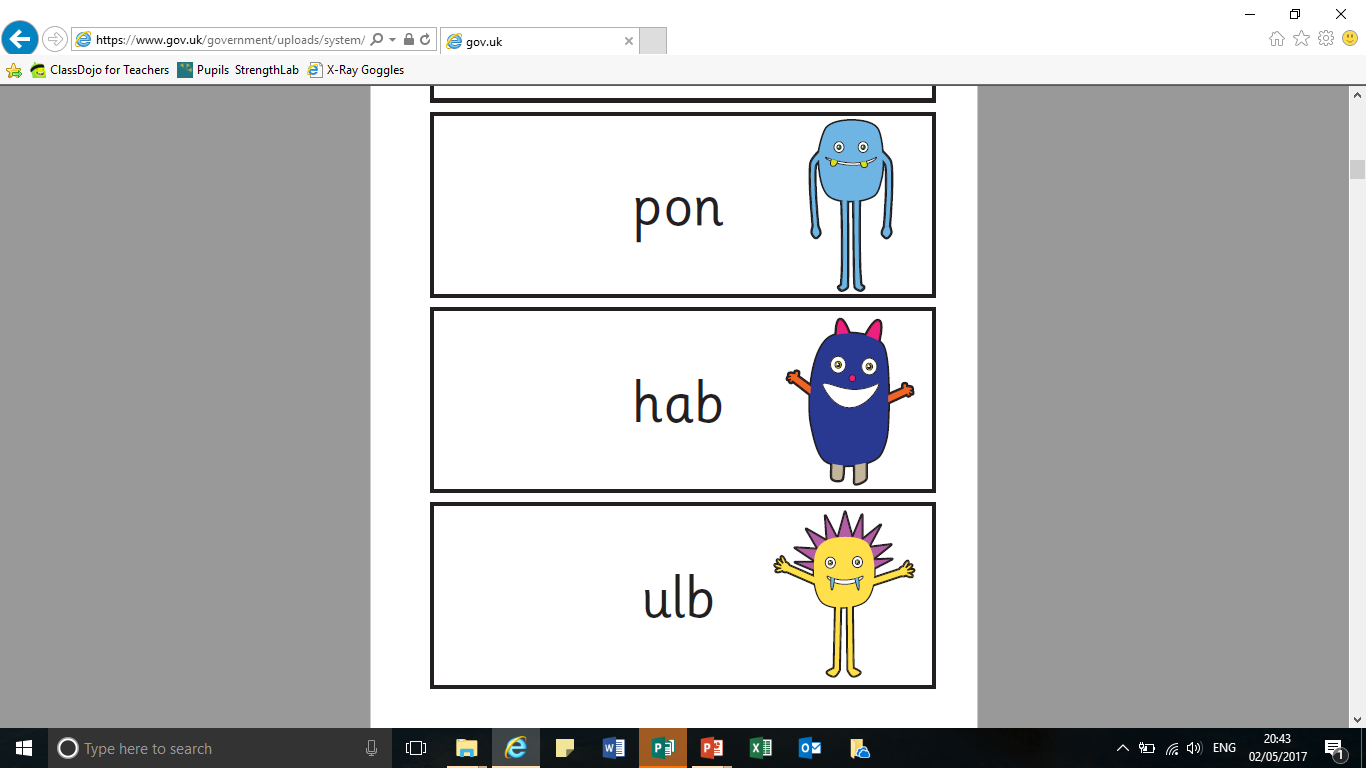 praints
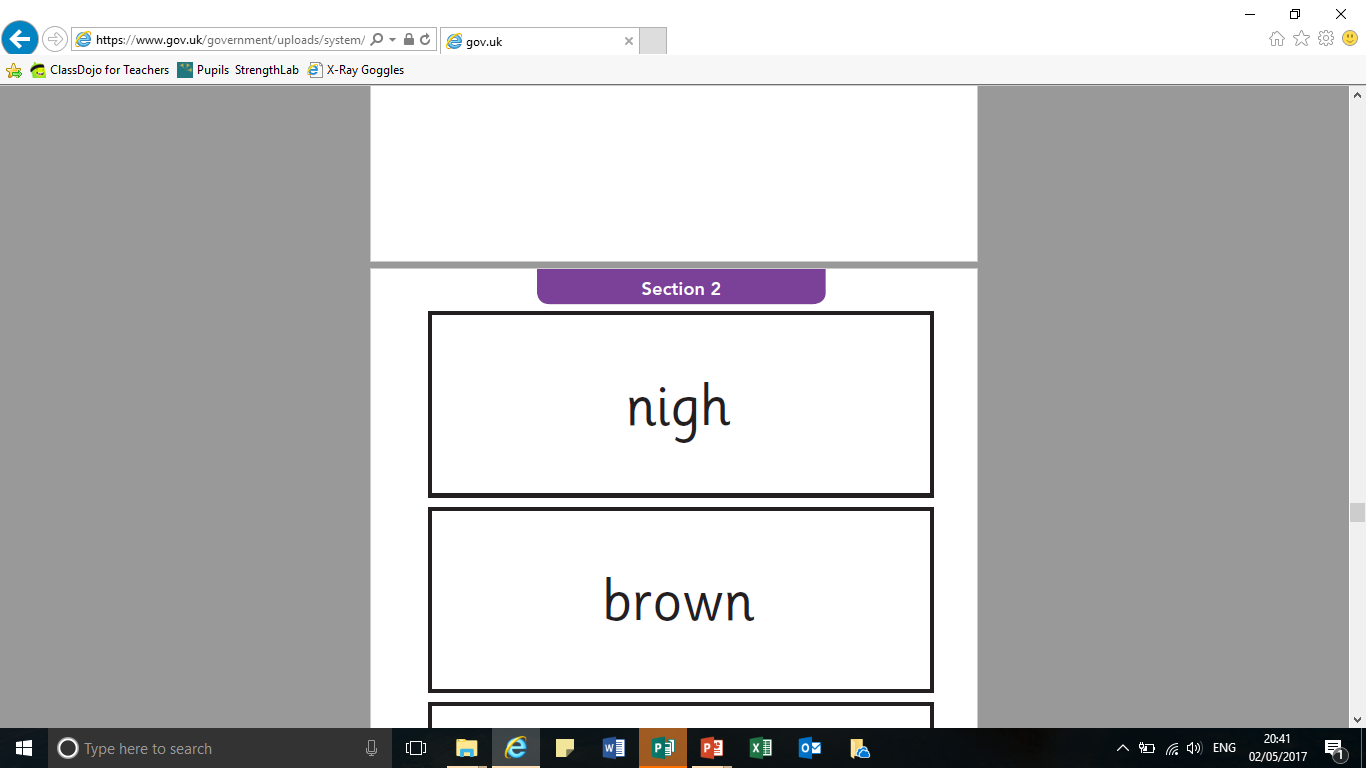 strike